THIS PRESENTATION HAS NOTES
The text the Facilitator speaks during this training session is contained in the notes section of the presentation slides. The slide notes also contain critical facilitation information, including timings and references to the corresponding page numbers in the Facilitation Guide. It is important to review the slide notes in full before facilitating this training package, and to print them as a reference tool for your session. 
 
The notes should appear in the dock below the image of the slide when View is set to Normal. If you do not see the notes, hold your cursor on the thin gray bar at the bottom of the window and drag the bar upwards. The notes section will appear. To view the slides with the notes in large text below them, move your cursor to the top of the window and click View, then Notes Page. To print the slide notes with images of the slides (handy for facilitating for the first time, especially for lengthy teaching segments), click Print, then under Print Layout, choose Notes Pages.
IMPORTANT!
TIP ON HIDING SLIDES
If you decide to remove slides from this presentation – for instance, because you are not doing a particular exercise – it is better practice to hide the slide rather than deleting it. This ensures that the Timing Chart in the Facilitation Guide will still reflect the correct slide numbers. To hide a slide, click on the slide. Then, under the tab Slide Show, click on the icon “Hide Slide.” This means the slide will not be shown on the screen during your slide show.
[Speaker Notes: Important! 

This Presentation Has Notes
The text the Facilitator speaks during this training session is contained in the notes section of the presentation slides. The slide notes also contain critical facilitation information, including timings and references to the corresponding page numbers in the Facilitation Guide. It is important to review the slide notes in full before facilitating this training package, and to print them as a reference tool for your session. 

The notes should appear in the dock below the image of the slide when View is set to Normal. If you do not see the notes, hold your cursor on the thin gray bar at the bottom of the window and drag the bar upwards. The notes section will appear. 

To view the slides with the notes in large text below them, move your cursor to the top of the window and click View, then Notes Page. To print the slide notes with images of the slides (handy for facilitating for the first time, especially for lengthy teaching segments), click Print, then under Print Layout, choose Notes Pages.

Tip on Hiding SlidesIf you decide to remove slides from this presentation – for instance, because you are not doing a particular exercise – it is better practice to hide the slide rather than deleting it. This ensures that the Timing Chart in the Facilitation Guide will still reflect the correct slide numbers. To hide a slide, click on the slide. Then, under the tab Slide Show, click on the icon “Hide Slide.” This means the slide will not be shown on the screen during your slide show.]
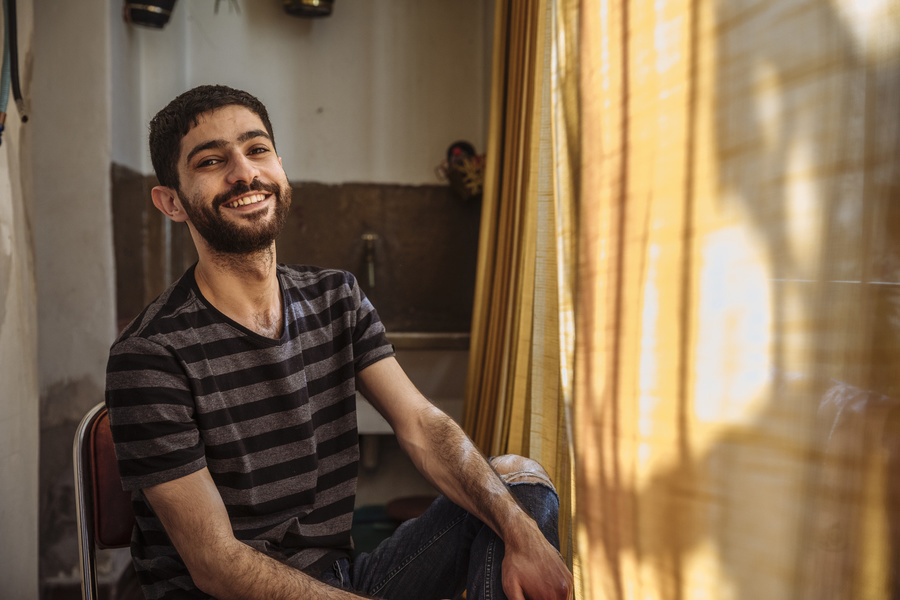 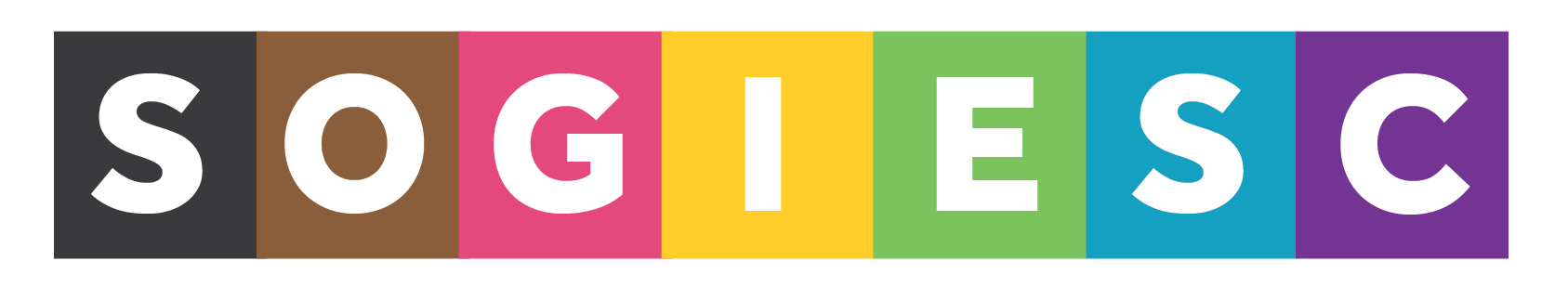 Sexual Orientation, Gender Identity, Gender Expression and Sex Characteristics (SOGIESC) in Forced Displacement and Migration
DATE   /    TIME   /   OTHER NOTES
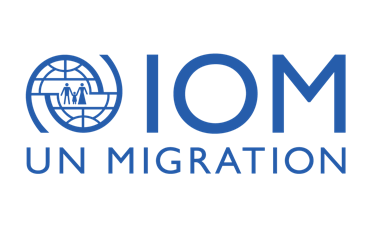 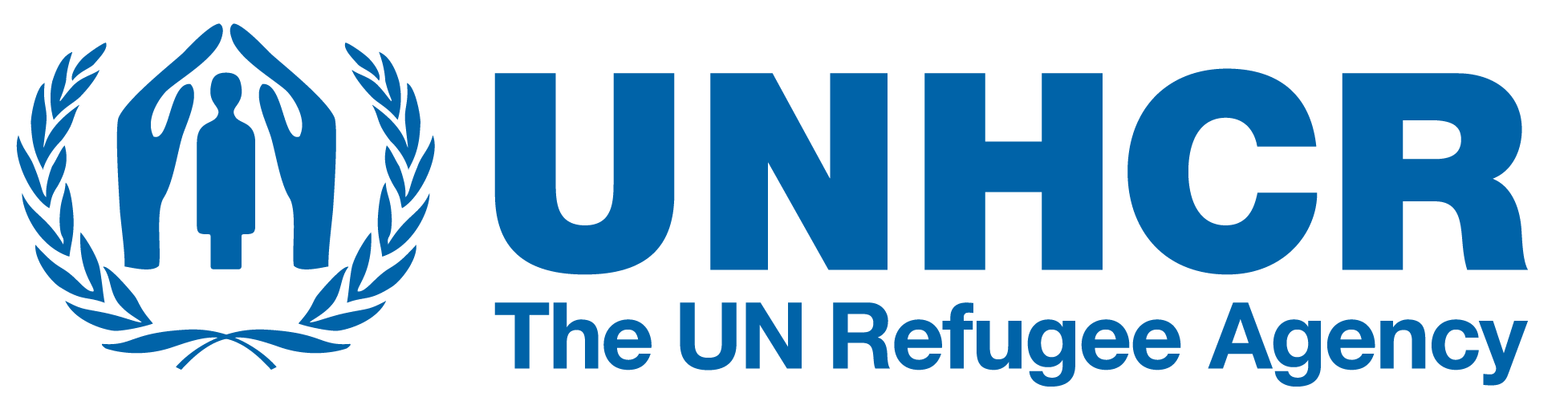 [Speaker Notes: Introduction

Welcome to the Briefing Session version of Sexual Orientation, Gender Identity, Gender Expression and Sex Characteristics in Forced Displacement and Migration. It's great to have all of you here with us today.
----

Facilitation Note: The Module 1-7 Workbook and Facilitation Guide should be used when presenting the Briefing Session version of the training. 

Introduction Time: 15 minutes.

Total Briefing Session Time: 4 hours (15 minutes Introduction; 90 minutes Terminology; 60 minutes Global Overview; 45 minutes Inclusive Communication; 30 minutes Safe Spaces)

[Image description: a person sitting in a chair smiling at the camera; a yellow curtain to the right filters in sunlight.]]
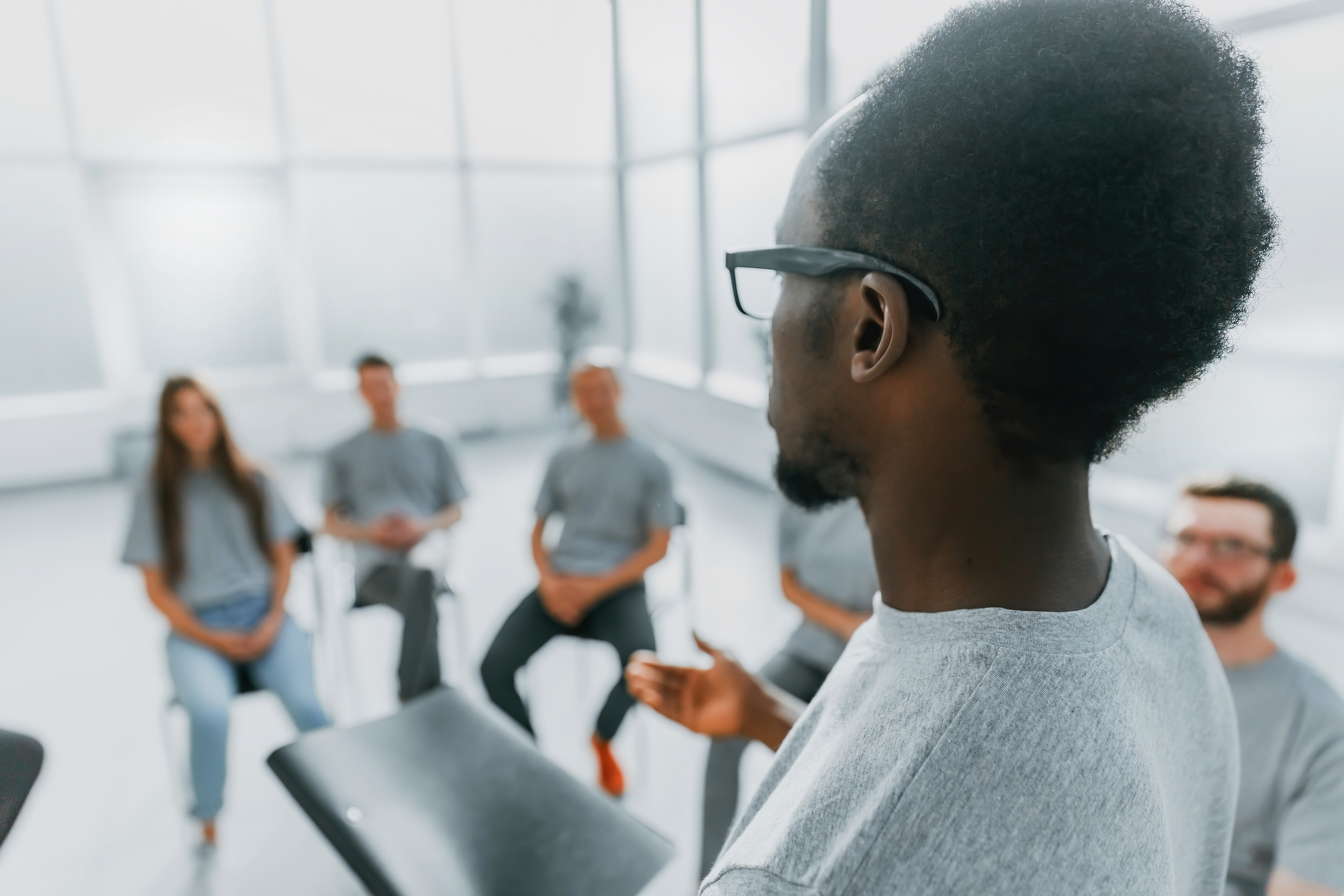 INTRODUCTIONS
TRAINING
CHALLENGES
NAME
POSITION
Tell us your name
Your position and responsibilities
Prior training on LGBTIQ+ issues or work with people with diverse SOGIESC
Challenges within your environment
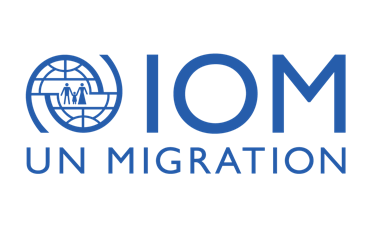 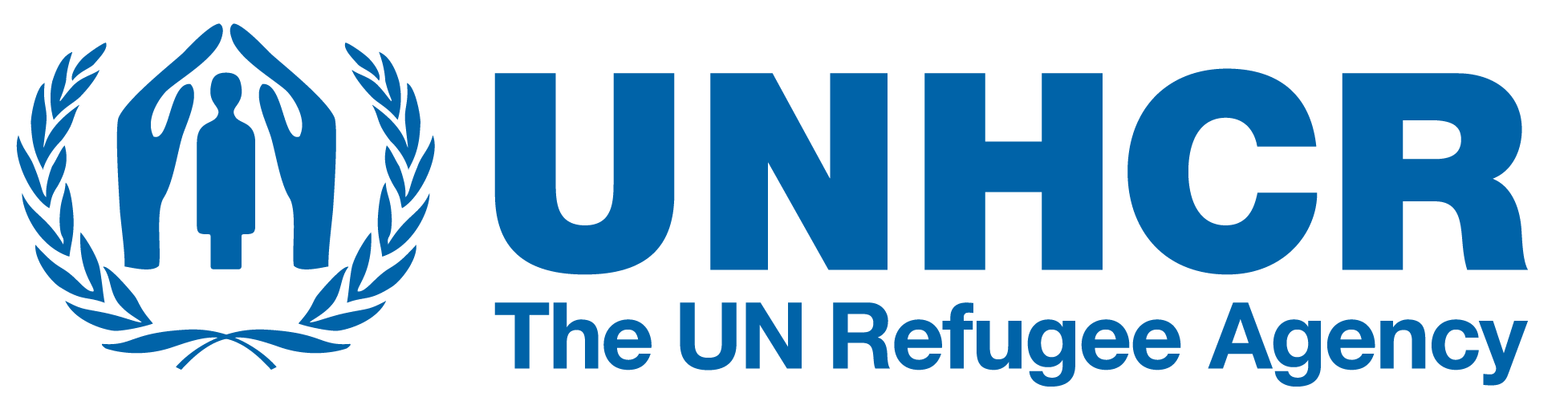 3
[Speaker Notes: Introductions

Before I provide some information about the training and review the agenda, we’d all like to learn more about each other. 

Can you please introduce yourselves to your fellow learners at your table with the following information? You can share your name, position, any prior experience you have working with LGBTIQ+ people, any training you've had in the past on this topic, and any challenges you see within your own work environment that you'd like to highlight for discussion during the training.

----

Facilitation Note: See the Facilitation Guide page 41 for suggestions for opening a training session, including alternate ways to facilitate introductions. 

Time: Approximately 8 minutes for a group of up to 40 learners, depending on table size. 

[Image description: a person appearing to be an educator stands in front of a group of people  sitting in chairs around them interested in the instructions being conveyed.]]
Training Objectives
By the end of this training, you should be able to:
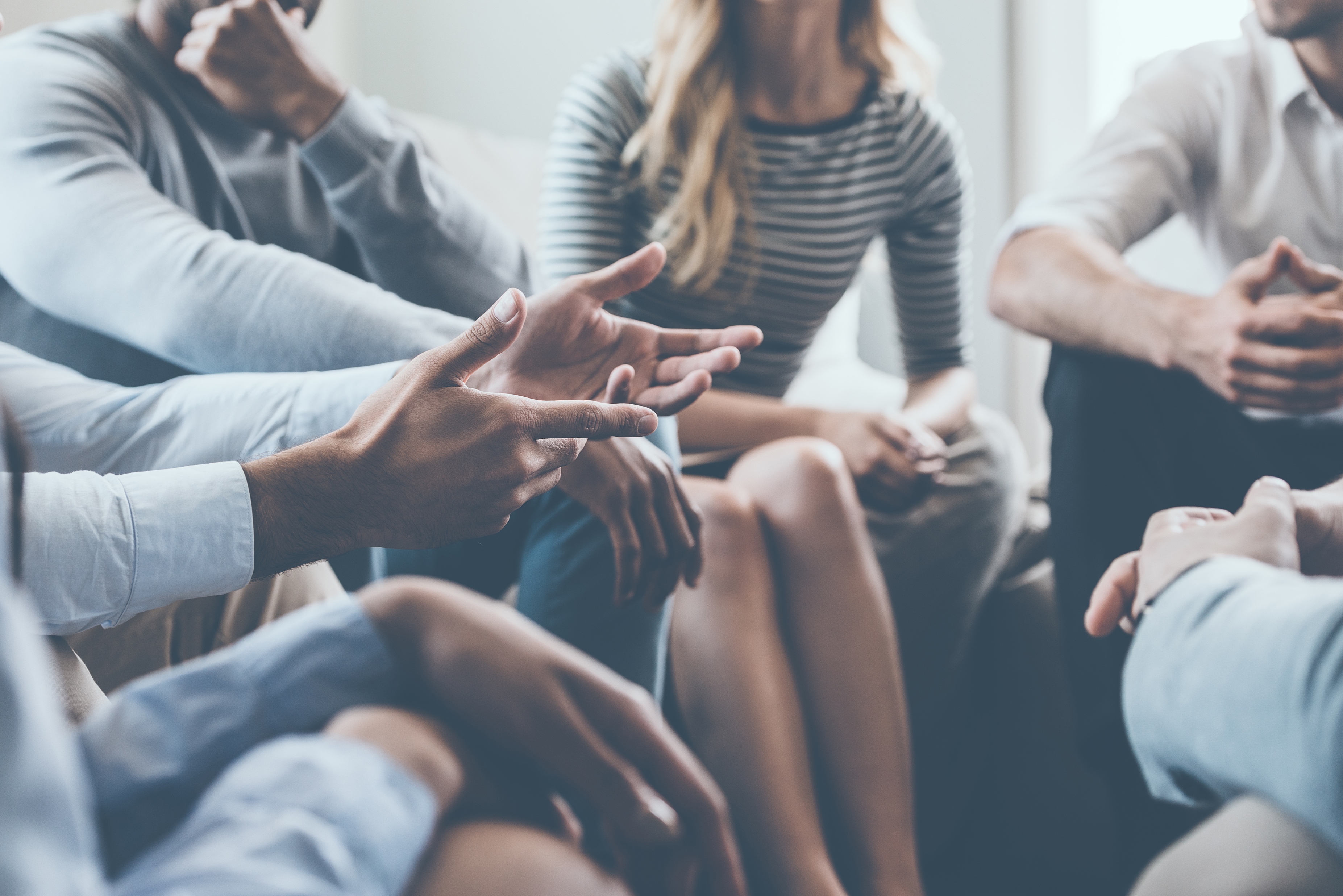 Describe some of the unique protection challenges and vulnerabilities people with diverse SOGIESC face.
Give examples of respectful terminology and problematic assumptions that impact the provision of effective assistance.
Facilitate effective and respectful interactions with people with diverse SOGIESC and elicit information in a way that preserves dignity and humanity.
4
[Speaker Notes: Training Objectives

I'd now like to review our training objectives. By the end of this training, you should be able to:

Describe respectful terminology and give examples of problematic assumptions that impact effective assistance.
Describe some of the unique protection challenges and vulnerabilities people with diverse SOGIESC face. 
Facilitate effective and respectful interactions with people with diverse SOGIESC and elicit information in a way that preserves dignity and humanity.

----

Facilitation Note: See the Facilitation Guide page 43 for alternate ways to facilitate objectives. 

Time: 1 minute for slide 4. 

[Image description: A group of individuals in corporate workwear sitting at a table pointing to a piece of paper.]]
Training Environment
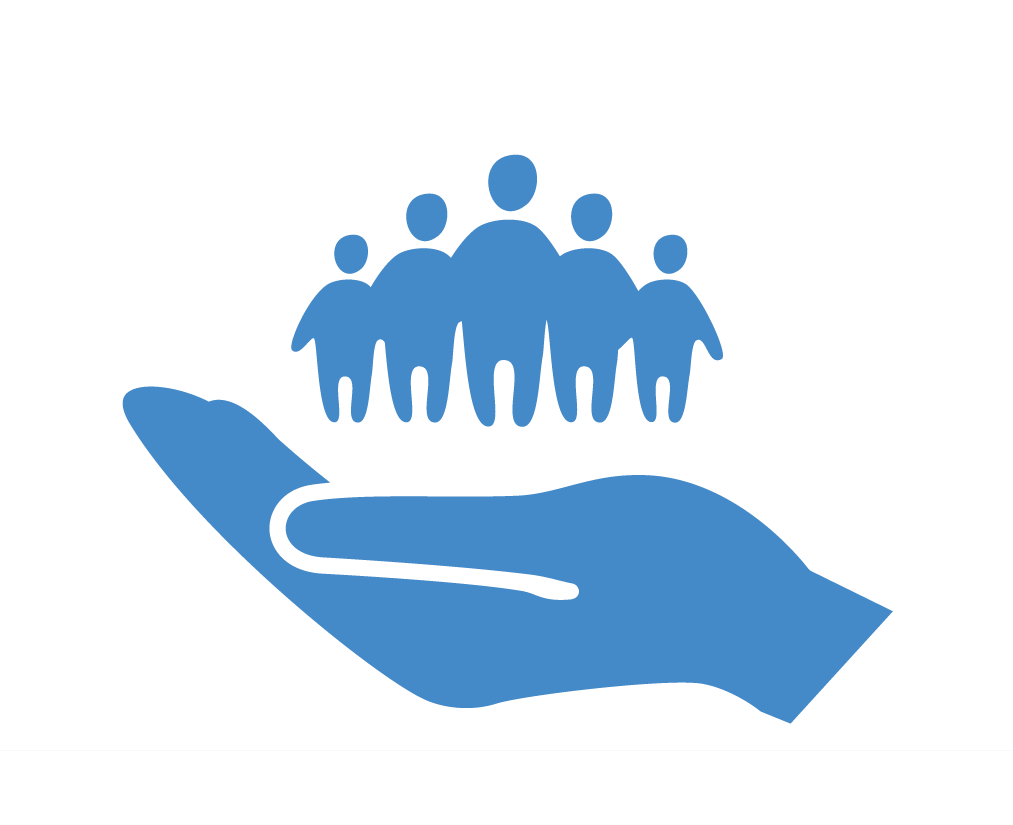 Safe space
5
[Speaker Notes: Training Environment

Let’s now discuss the training environment. 

When we talk about assisting people with diverse SOGIESC, we often talk about creating safe spaces. That means creating an environment in which people feel comfortable sharing information with us, knowing we'll keep it confidential and respect what they share. 

We also like to call this training a safe space. This means you should feel comfortable sharing any opinions you have, and asking any questions you have, knowing we'll respect what you say. This is your opportunity to ask anything you've ever wanted to know related to this subject. 

----

Facilitation Note: See the Facilitation Guide page 44 for more information on the Training Environment section. 

Time: 6 minutes for slides 5-9.]
Training Environment
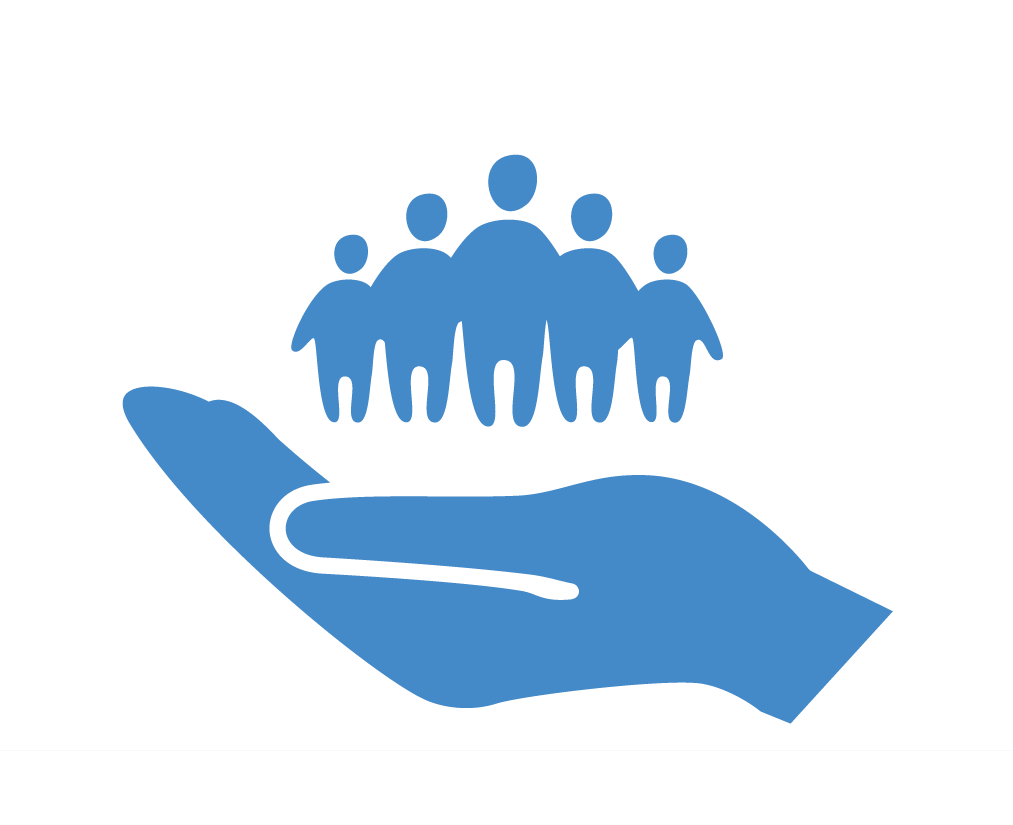 Safe space
Forum for questions and discussion
6
[Speaker Notes: Training Environment, continued

That said, let’s agree to keep our questions and comments within this training room. 

While I'd love for you to share the information you learn in this training with others, let's refrain from talking about what specific people said or asked during the training. 

That way we can all feel confident using this training session as a forum for discussion and questions. 

----

Facilitation Note: See the Facilitation Guide page 44 for more information on the Training Environment section. 

Time: 6 minutes for slides 5-9.]
Training Environment
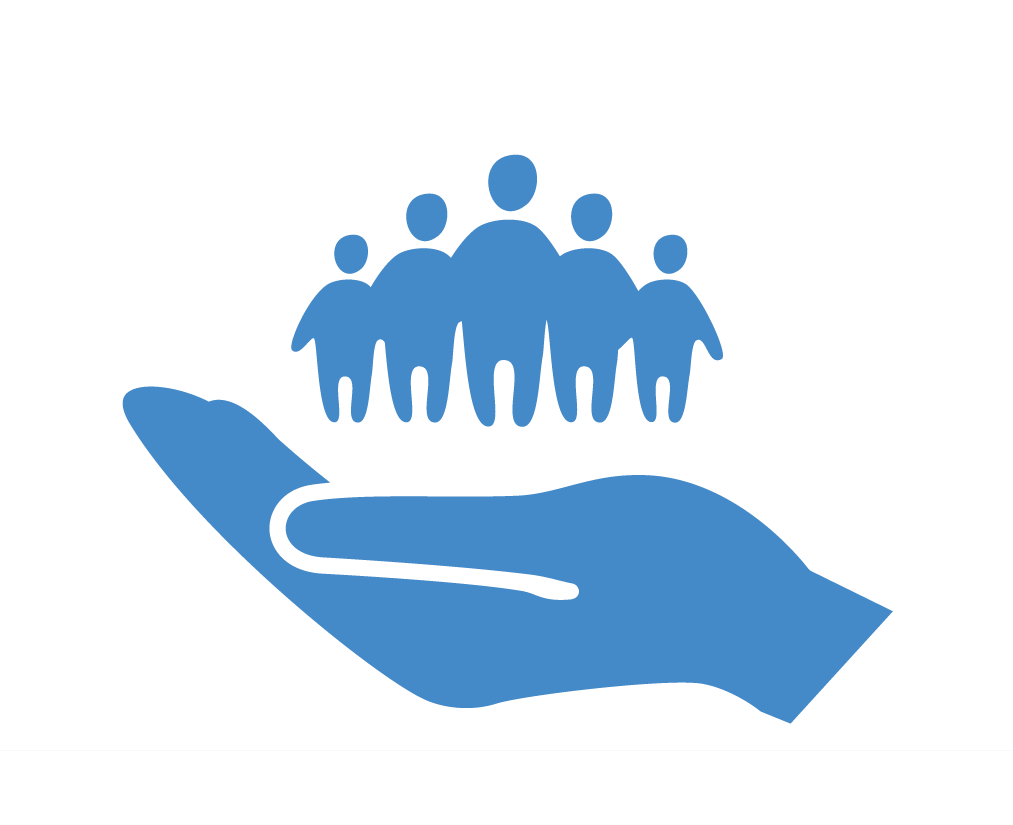 Safe space
Forum for questions and discussion
Supporting one another’s viewpoints, ideas and backgrounds
7
[Speaker Notes: Training Environment, continued

I'd also ask that, when others are speaking, you respond to them with respect. 

This can be a difficult or new topic for many of us. We may not be used to discussing sexual orientation, gender identity, gender expression and sex characteristics in the office. 

Within this room, there are many diverse opinions and feelings about this subject, because we come from diverse cultural, religious and social backgrounds. 

I would ask you to please respect and support one another as we express these opinions and feelings during the training session.

----

Facilitation Note: See the Facilitation Guide page 44 for more information on the Training Environment section. 

Time: 6 minutes for slides 5-9.]
Training Environment
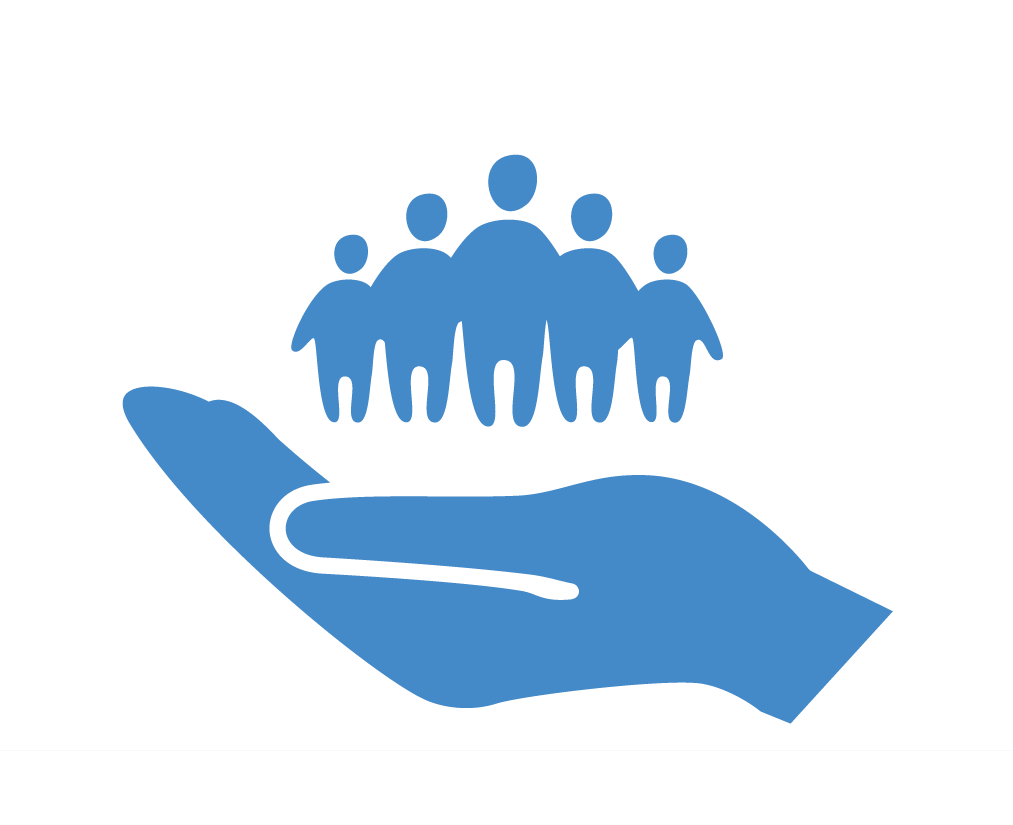 Safe space
Forum for questions and discussion
Supporting one another’s viewpoints, ideas and backgrounds
Reconciling personal, cultural, religious and societal beliefs with professional obligations
8
[Speaker Notes: Training Environment, continued

Finally, I’d like us to recognize that it can be difficult to reconcile personal beliefs with professional obligations, and to recognize our own biases while we carry out those professional obligations. 

Reconciling our personal, cultural, religious and societal beliefs with our professional obligations is something we do on a regular basis, and this topic is no exception. Again, depending on where we come from, thinking about sexual orientation, gender identity, gender expression and sex characteristics in a professional context can be new and challenging. 

This training is meant to support you in that challenge and help you understand the topic from a human rights perspective. It’s also meant to provide you with the tools you need to do your job to the best of your professional ability.

----

Facilitation Note: See the Facilitation Guide page 44 for more information on the Training Environment section. 

Time: 6 minutes for slides 5-9.]
OUR CORE OBLIGATIONS
1
3
2
ESTABLISH TRUST
EMPATHIZE
LISTEN
Enter each interaction with empathy, understanding and an open mind.
Establish trusting relationships with individuals.
Listen openly, without criticism or judgment.
4
6
5
DO BETTER
ACT
COUNTERACT
Avoid replicating the negative and unsupportive attitudes and behaviours individuals may have experienced elsewhere.
Counteract the exclusion, discrimination and stigma that is prevalent in society or other assisting organizations.
Offer timely responses and concrete assistance.
9
[Speaker Notes: Our Core Obligations

When reconciling our personal, cultural, religious and societal beliefs with our professional obligations, it is helpful to keep in mind that we have a set of core obligations to all individuals who walk through our doors and ask us to assist them. 

These core obligations are the basic tenets upon which our work rests and should guide all of our interactions with others, and it should inform our actions, attitudes and behaviours. . 

In our work, we strive to: 
Empathize: Enter each interaction with empathy, understanding and an open mind. 
Establish Trust: Establish trusting relationships with individuals.
Listen: Listen openly, without criticism or judgment.
Do Better: Avoid replicating the negative and unsupportive attitudes and behaviours individuals may have experienced elsewhere.
Counteract: Counteract the exclusion, discrimination and stigma that is prevalent in society or other assisting organizations.
Act: Offer timely responses and concrete assistance.

Would anyone like to add any additional obligations, or comment on these obligations?

----

Time: 6 minutes for slides 5-9.]
TERMINOLOGY
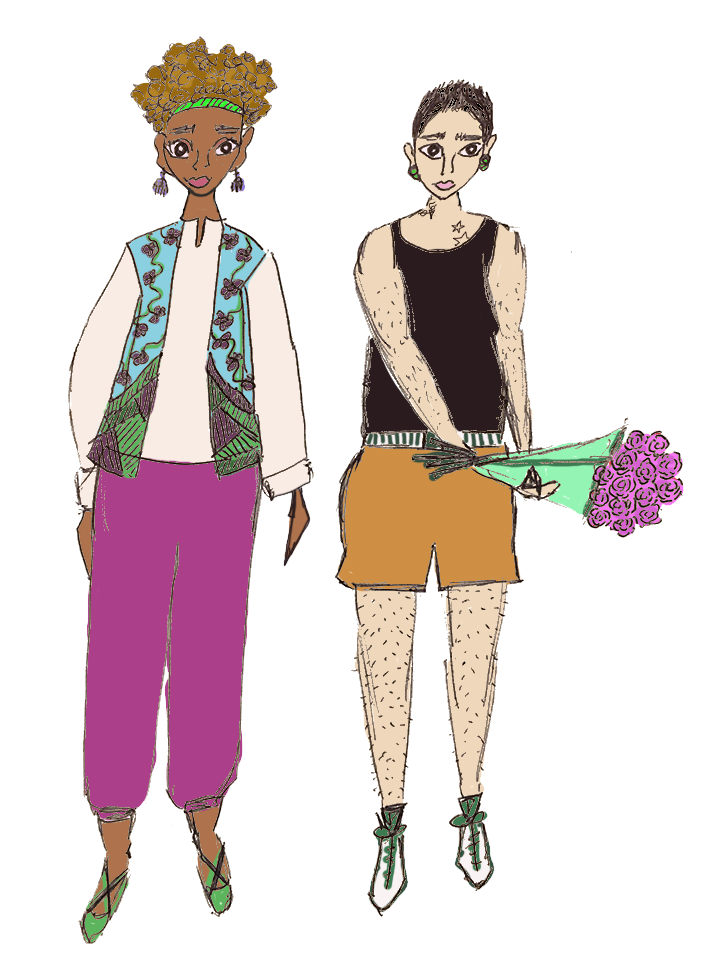 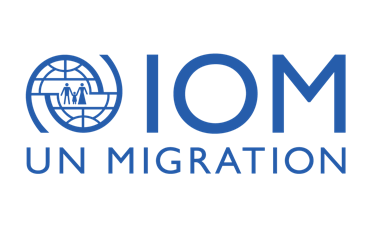 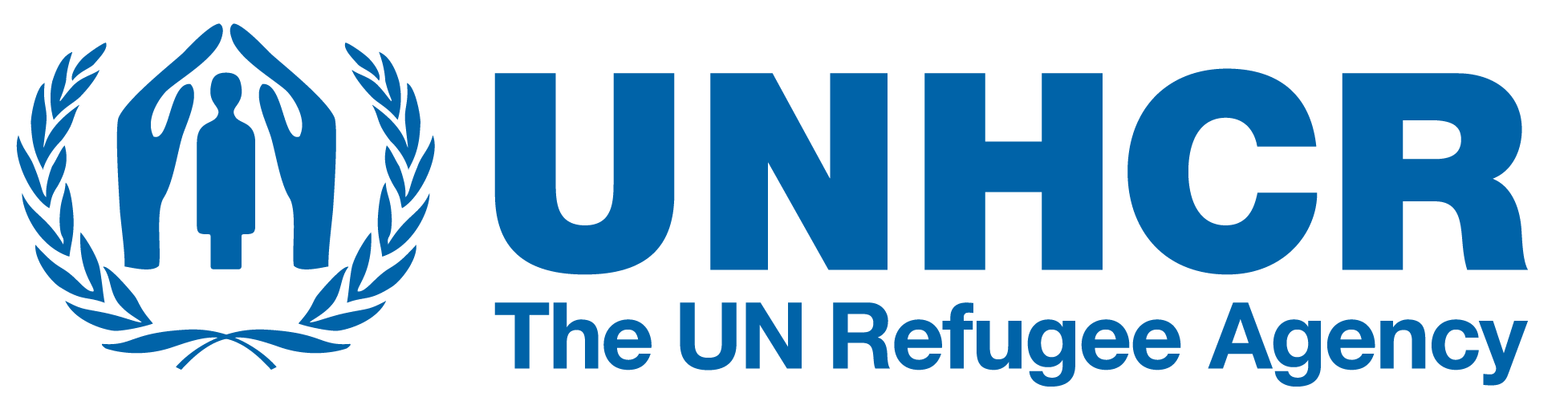 10
[Speaker Notes: Terminology

The first section today is Terminology. This is the cornerstone of the training because it is important that we are all using commonly understood language to discuss SOGIESC issues.

----
 
Time: One hour and 30 minutes.]
01
02
03
TERMINOLOGY
OBJECTIVES
COMMON TERMS
CORE CONCEPTS
WORDS TO AVOID
Define the common terms used to discuss sexual orientation, gender identity, gender expression and sex characteristics.
Explain the core concepts of sexual orientation, gender identity, gender expression and sex characteristics.
Detail words we should avoid when speaking to or about people with diverse SOGIESC.
1
1
11
[Speaker Notes: Objectives

Let’s review our objectives for Terminology. By the end of this section, you should be able to: 

Define the common terms used in both the international and local context to discuss sexual orientation, gender identity, gender expression and sex characteristics. 
Explain the core concepts of sexual orientation, gender identity, gender expression and sex characteristics and the differences between them. 
Detail words we should avoid when speaking to or about people with diverse SOGIESC, both in the international context and in your own context.

----

Time: 1 minute.]
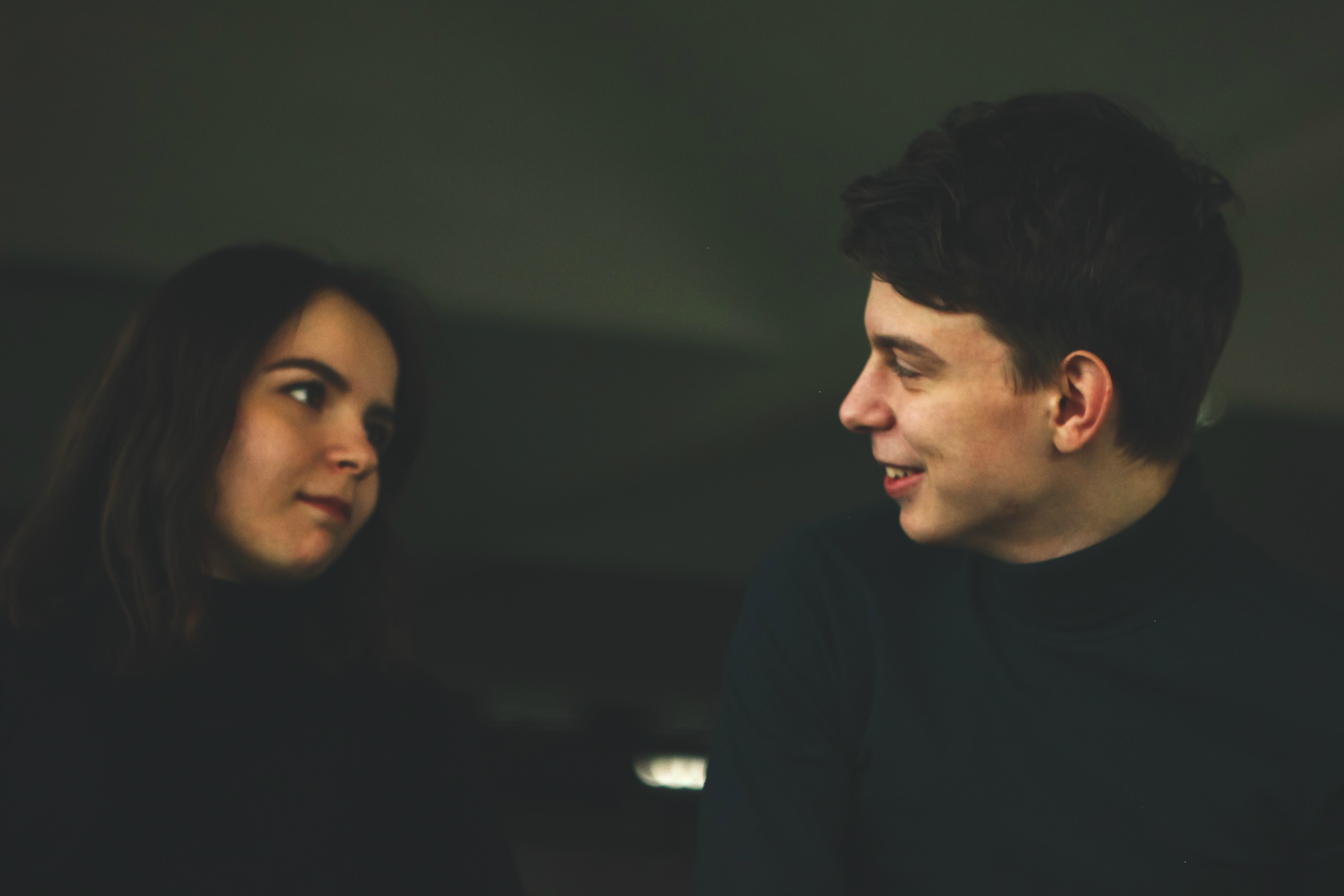 A NOTE ON LANGUAGE
The Importance of
WORDS
Language shapes how we see the world
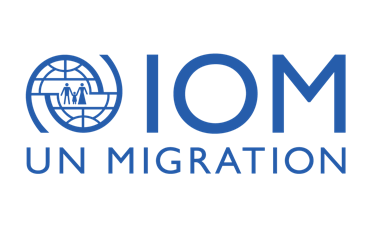 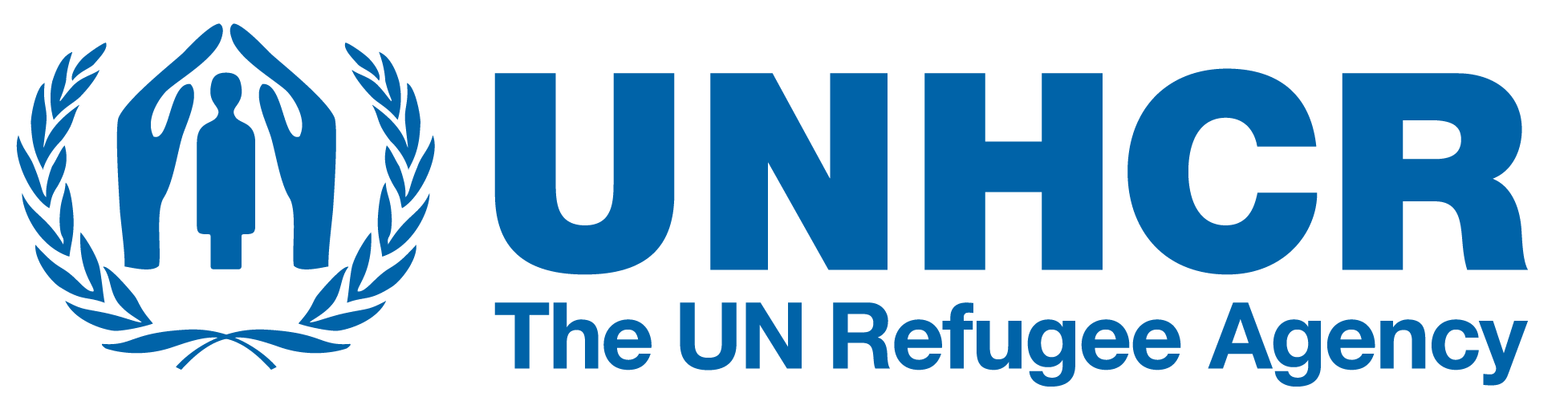 12
[Speaker Notes: A Note on Language: The Importance of Words

Language shapes the way we see the world. 
The words we use and the meanings we attach to them influence our feelings, attitudes and beliefs. These words we use can make others feel good, or they can also cause harm.
Many of the unconscious biases that we have about our world are developed through the language we hear and use about the people and things around us. We can change some of these biases if we change our language. 

We learn the words we use from the moment we start to hear our families talk to us in our language. As children, we use those words often without thinking, but as adults, we can begin to make more deliberate choices in the words we use to describe ourselves and others. 

These language choices have a powerful effect on how we interact with one another. It’s important in this training environment that we’re mindful of the language we choose to use, what those words mean, and how others feel about them. 

----

Time: 6 minutes for A Note on Language (approximately 2 minutes for this slide).

[Image description: Two people look at each other while engaging in communication. One smiles while the other nods their head as if they understand the turn of phrase.]]
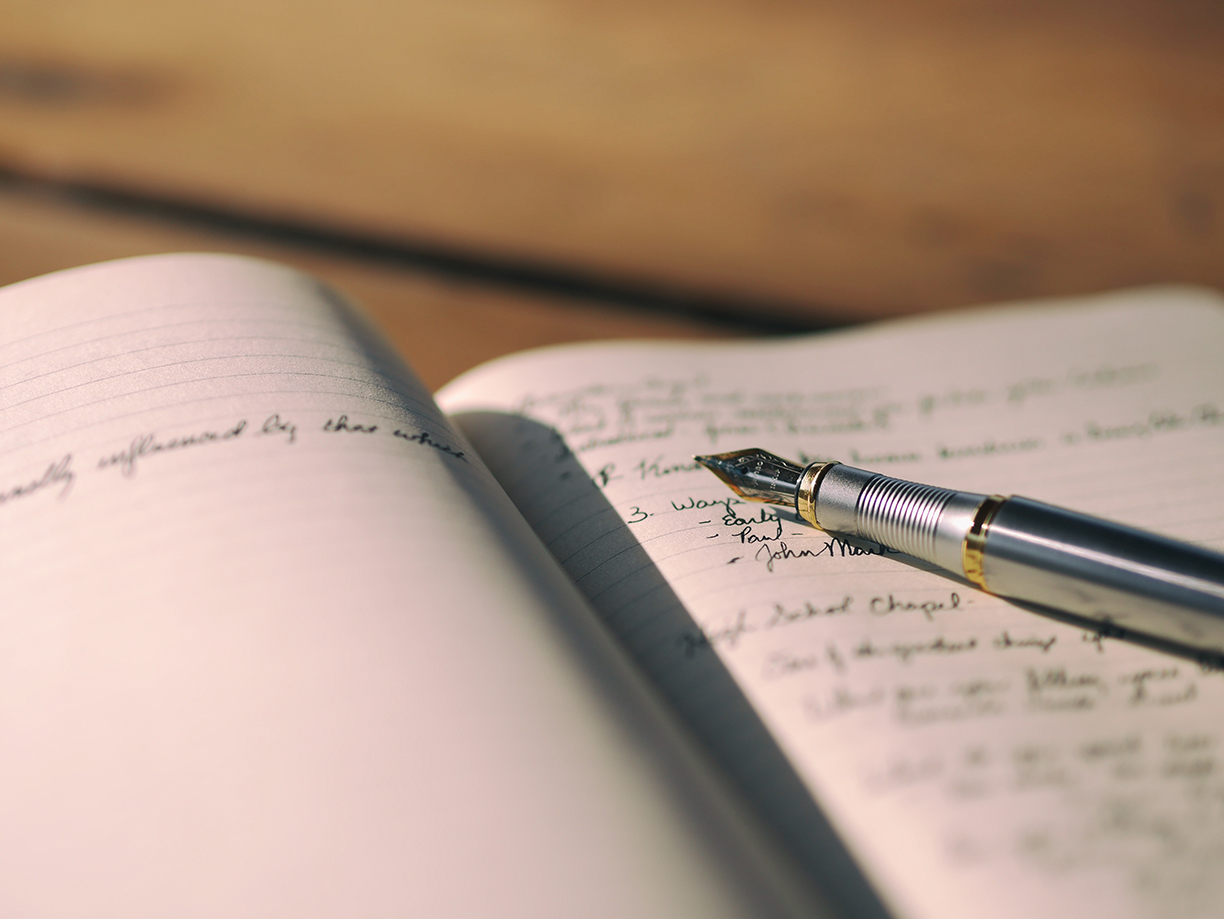 Sexual Orientation, Gender Identity, Gender Expression, and Sex Characteristics
USE OF THE TERMS:
Lesbian, Gay, Bisexual, Transgender, Intersex and Queer
SOGIESC
LGBTIQ+
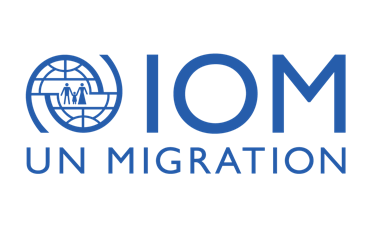 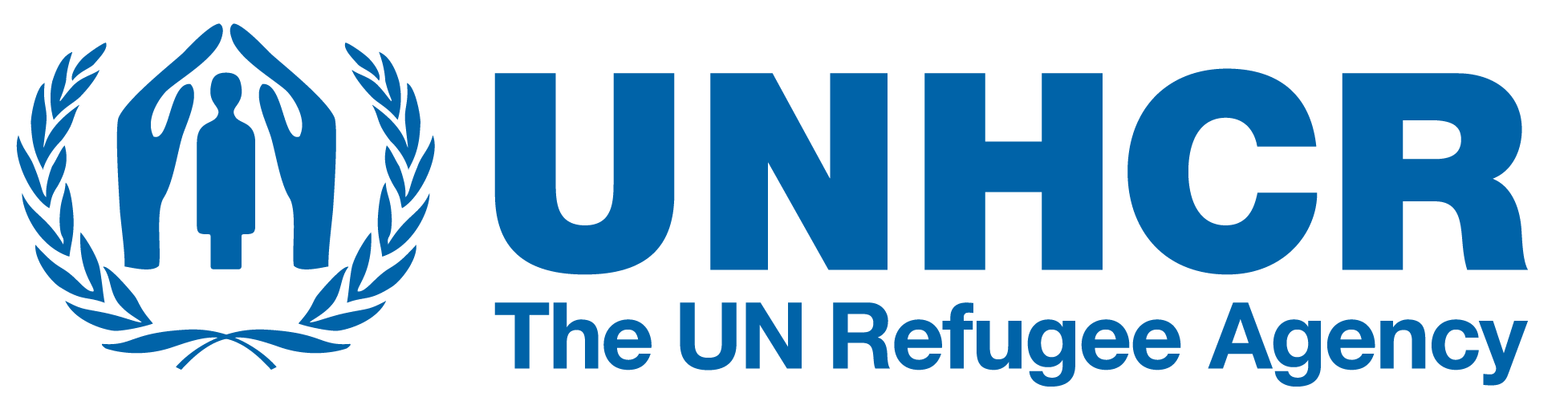 13
[Speaker Notes: A Note on Language: The Importance of Words

Language shapes the way we see the world. 

The words we use and the meanings we attach to them influence our feelings, attitudes and beliefs. These words we use can make others feel good, or they can also cause harm.

Many of the unconscious biases that we have about our world are developed through the language we hear and use about the people and things around us. We can change some of these biases if we change our language. 

We learn the words we use from the moment we start to hear our families talk to us in our language. As children, we use those words often without thinking, but as adults, we can begin to make more deliberate choices in the words we use to describe ourselves and others. 

These language choices have a powerful effect on how we interact with one another. It’s important in this training environment that we’re mindful of the language we choose to use, what those words mean, and how others feel about them. 

----

Time: 6 minutes for A Note on Language (approximately 2 minutes for this slide).

[Image description: a notebook opened with script-like writing inside and a modern calligraphy pen placed carefully on the page.]]
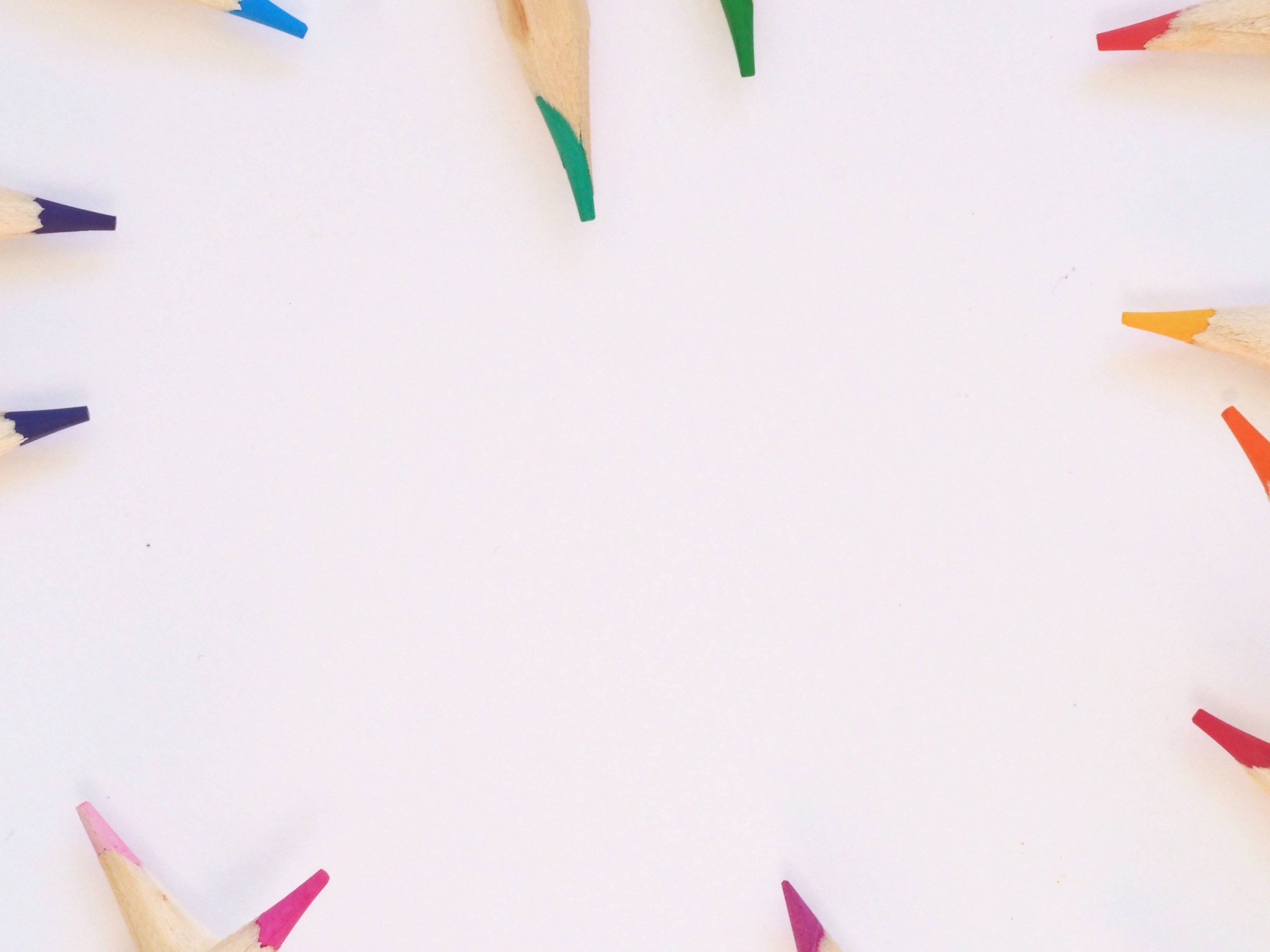 GROUPExercise
Terminology BOARD GAME
BONUS EXERCISE - PAGE 13
ADVANCED BONUS - PAGE 14
Glossary - HANDOUT
14
[Speaker Notes: Exercise: Terminology Board Game

We’ll learn about terminology by doing the Terminology Board Game. Please split into teams of three or four people each. You can join the people sitting nearest to you. Each team should have a Terminology Board Game on the table near them. 

The game consists of a game board and a pack of cards. This game is simple. The board has the definitions on it. The cards have the words on them. You must match the correct word with the correct definition. This isn’t a speed test, so please take your time when deciding where to place the cards. I'll come and assist you during the game. After everyone is finished, we'll go through them together. 

While the teams work on completing their boards, assist them by noting which cards are not in the correct places or giving them hints as to where they might place cards. Teams that finish should be instructed to work on the bonus exercises in their Workbooks until the other teams finish. 

Once all teams have completed their boards- Now that everyone has completed their board, let’s go through them together. We’ll start with the square on the top left, which reads “Each person’s capacity for profound romantic....” Which card did you put on this game board spot? Why did you choose that word for this definition?

Go through the board term by term, starting at the top left, working across the row and then going to the next row. Using the Facilitator’s Key in the Facilitation Guide, ask the questions about each term and use the answers that follow to supplement the answers the learners provide. You may then wish to give the answers for the bonus exercises for the learners who completed them. 

----

Facilitation Note: See the Facilitation Guide page 56 for information about this exercise, alternative facilitation ideas, the printable Board Games, Facilitator’s Key and bonus exercise answers. 

Time: 60 minutes. 20 minutes for the introduction and activity; 40 minutes for the debrief.]
GROUPDiscussion
Terminology IN YOUR CONTEXT
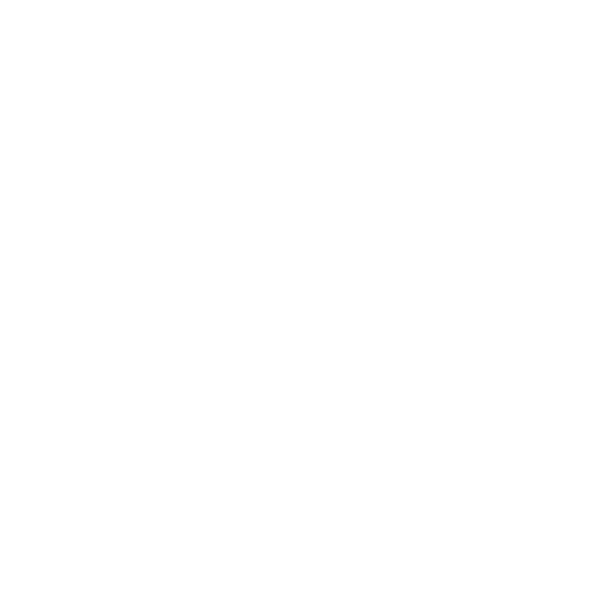 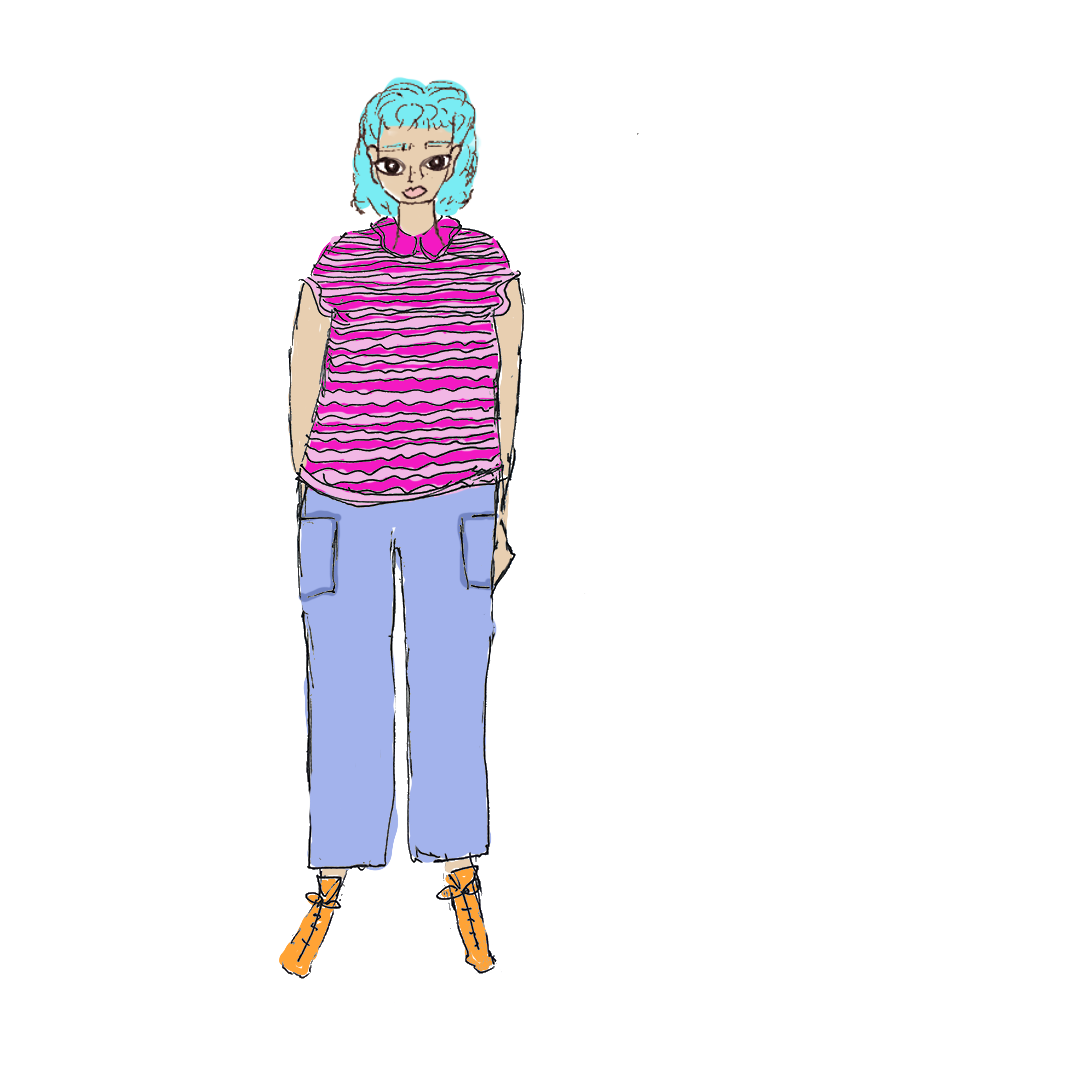 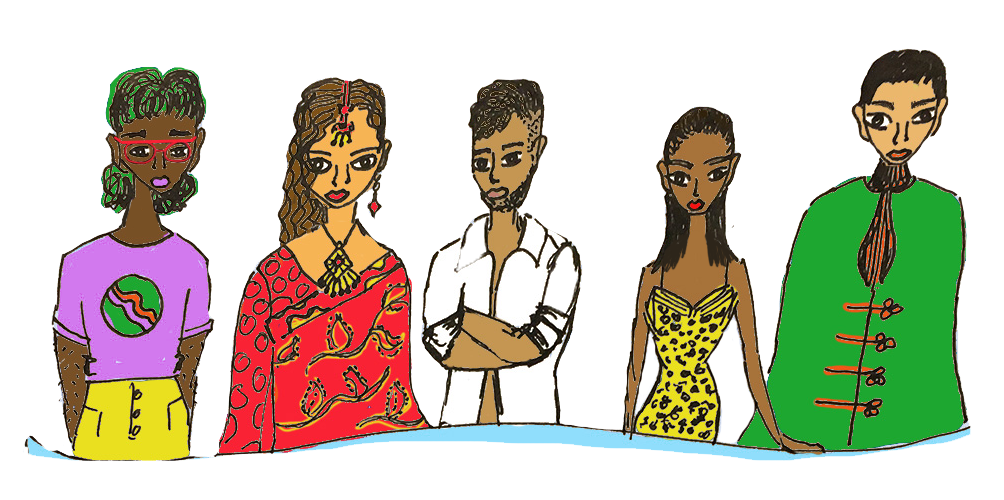 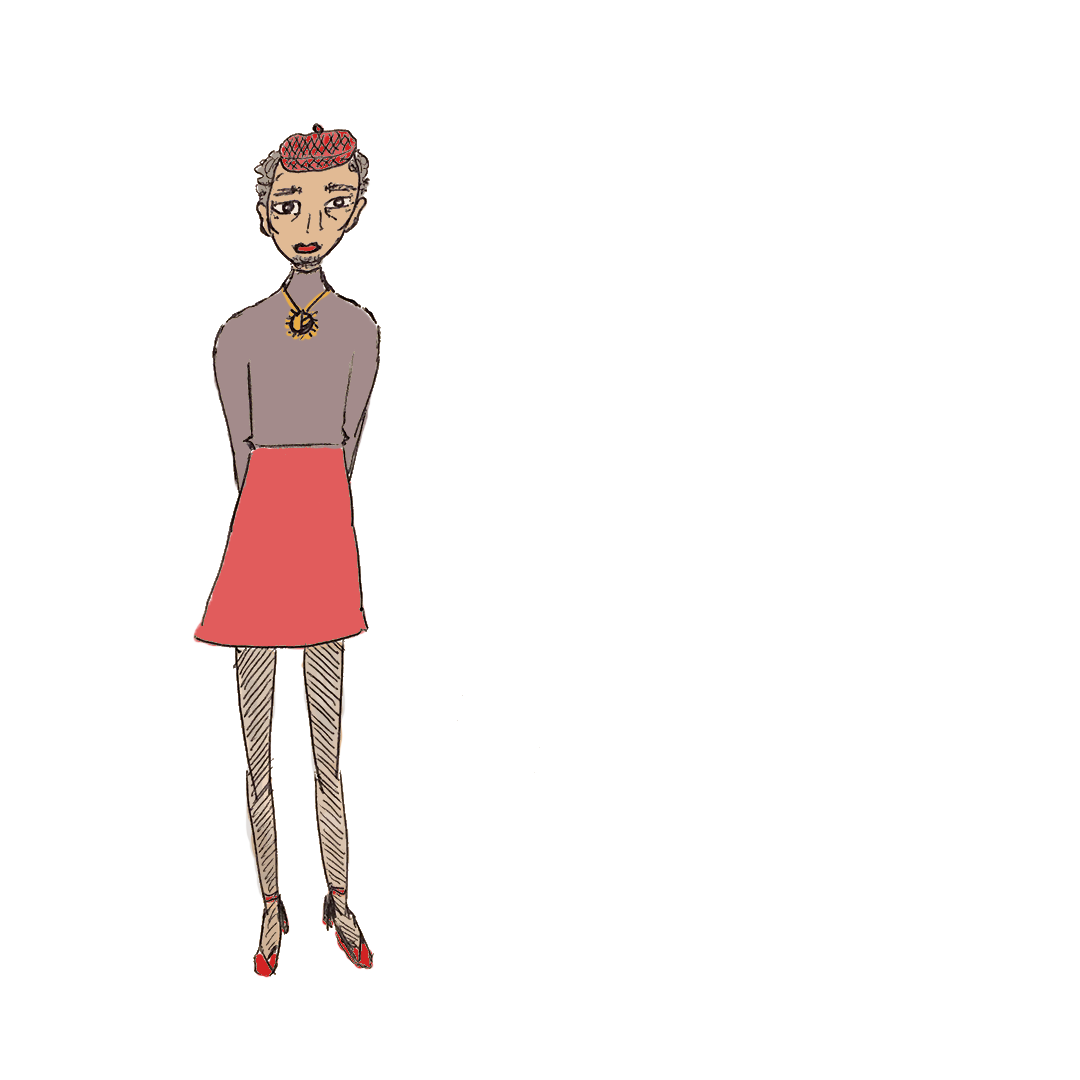 15
[Speaker Notes: Group Discussion: Terminology in Your Context

We've now learned some of the terminology used within the international context. Let’s discuss terminology in your context. 

What terminology is used to describe sexual orientation, gender identity, gender expression and sex characteristics in the languages spoken here? 
How do the terms differ between regions and communities, and between different socio-economic and age groups? Are the words surrounding people with diverse SOGIESC positive or negative? 
What terms do people with diverse SOGIESC use in your context to describe themselves? How do they explain SOGIESC concepts?
Is there anything different about the way SOGIESC is conceptualized in your context, compared to the international context?
Is the way SOGIESC is conceptualized within your larger society and the mainstream media different than the way people with diverse SOGIESC themselves conceptualize it?  
Is everyone aware of the derogatory terms in your languages? 
What terms do you use to refer to the LGBTIQ+ individuals you are assisting in the office? Are the terms appropriate and respectful? If you use specific terms to refer to people with diverse SOGIESC, are you also using specific terms to refer to other vulnerable populations? 

----

Facilitation Note: See page 73 of the Facilitation Guide for tips on discussing SOGIESC terminology in your context. 

Additional Information: The question “what terms do you use to refer to LGBTIQ+ individuals you are assisting in the office?” stems from situations in which staff of IOM and UNHCR offices used derogatory slurs to discuss LGBTIQ+ individuals. For instance, in one office, all LGBTIQ+ individuals who approached the office were termed “shoga” cases, a slur in Kenyan Swahili for gay. In another office, personnel used “LQ” as shorthand to refer to LGBTIQ+ individuals. In both offices, nicknames were not used by personnel to describe other vulnerable groups, such as people with disabilities or survivors of gender-based violence. It is thus important to ask whether offices are using particular terms for individuals with diverse SOGIESC and to highlight the unconscious bias behind this practice and offence it could cause. Drawing parallels to other marginalized and vulnerable groups could be helpful. 

Time: 15 minutes.]
Video
No Longer Alone
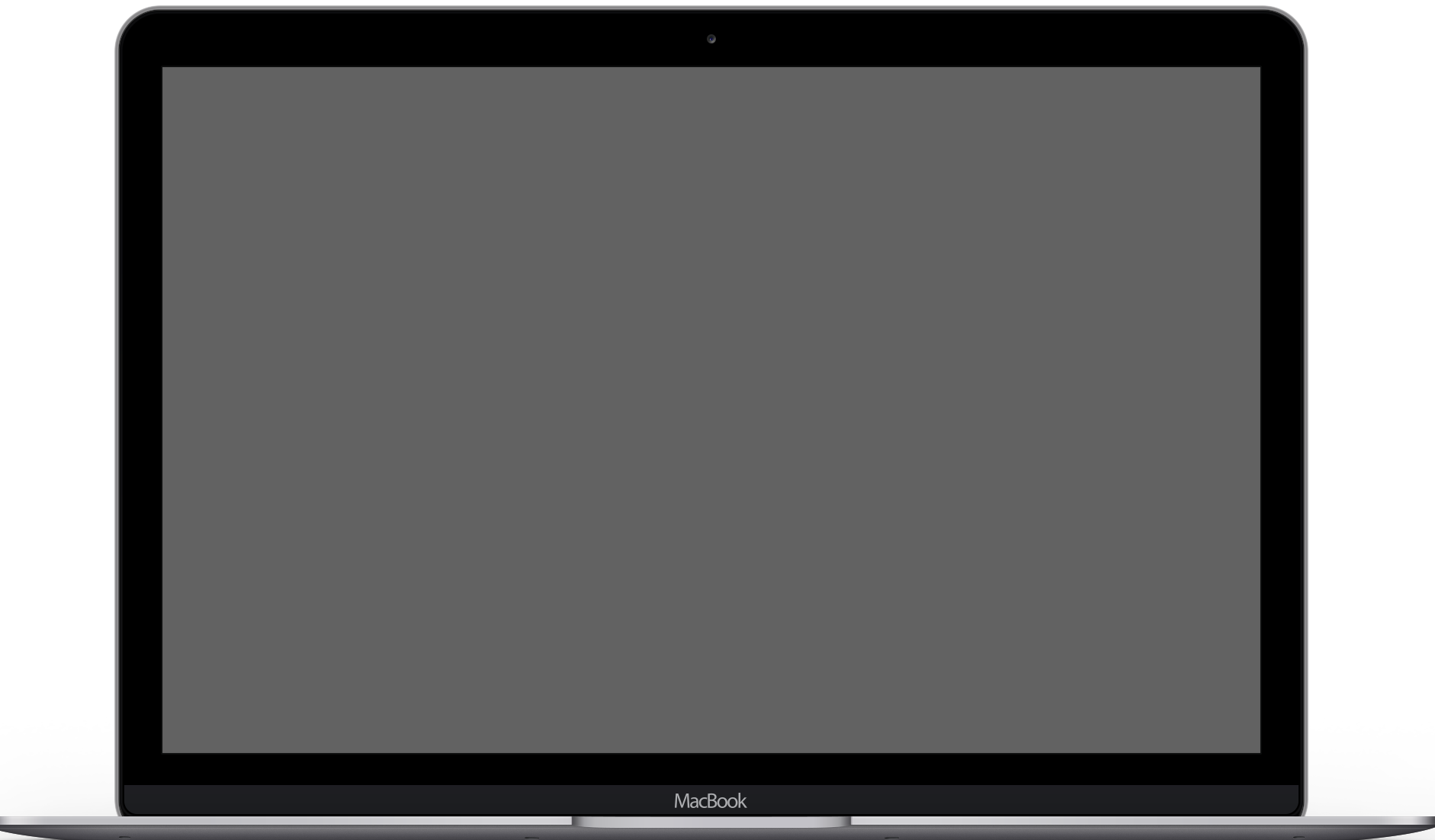 Human Rights Watch and Arab Foundation for Freedoms and Equality (6:37)
16
[Speaker Notes: Video

We’ll wrap up Terminology by learning more about the lived experiences of people with diverse SOGIESC. This video features people from across the Middle East and North Africa. 

----

Video Link: https://www.youtube.com/watch?v=WfsypgPeMpw&feature=emb_logo (Arabic with English subtitles; Arabic with French subtitles is available at: https://www.youtube.com/watch?v=6AkVxI8xbQs.)

Time: 7 minutes.

Alternate Videos: The following are alternate videos that may be used in lieu of the suggested video. Note that this list will be updated as new videos become available. 

Alternate Videos in English or with English Subtitles
Sogi’s Story: LGBTI in Africa (Australian Human Rights Commission, English, 2:40) https://www.youtube.com/watch?v=mZJ_X9ysHSo 
A Look at the LGBT+ Rights Ghana Group (LGBT Rights Ghana, English, 3:50) https://www.youtube.com/watch?v=XCb2nkjJEIk 
I Am Who I Say I Am – Welcome to Germany (University of Sussex, English, 4:27) https://www.youtube.com/watch?v=50urPcZ0fY8&feature=emb_logo 
Bringing out the voices of LGBTI youth in Kinshasa, DRC (Children’s Radio Foundation, French with English subtitles, 3:12) https://www.youtube.com/watch?v=UrK_OiSciZo
Refugiados LGTB Attrapados en Lesbos : Entrevista con Ovil, 2018 (Comision Española Ayuda al Refugiado, English with Spanish subtitles, 5:17) https://www.youtube.com/watch?v=CpY0jmfZnfU
Lebanon: LGBTI (Trans) Refugees Tell Their Story, 2016 (UNHCR and MOSAIC, Arabic with English subtitles, 1:11) https://www.youtube.com/watch?v=F6COkYChXO4
 
Alternate Videos in French
Bringing out the voices of LGBTI youth in Kinshasa, DRC (Children’s Radio Foundation, French with English subtitles, 3:12) https://www.youtube.com/watch?v=UrK_OiSciZo
Trans-identité et non-binarité : Vers un image positive de soi | Dans la tête d’un trans, 2020 (Radio Télévision Suisse (RTS), French, 3:25) https://www.youtube.com/watch?v=phxMD2hDdK4
Africains et Homosexuels, l’exil pour seul horizon – un document à découvrir sur InfoMigrants, 2018 (France 24, French, 8:50) https://www.youtube.com/watch?v=UGYKTGRWlBg
  
Alternate Videos in Spanish or with Spanish Subtitles
Historias de refugiados: refugiados LGBTI, 2018 (ACNUR Comité español, Spanish, 1:00) https://www.youtube.com/watch?v=b-etHzPvToY&feature=youtu.be
Refugiados LGTB Attrapados en Lesbos : Entrevista con Ovil, 2018 (Comision Española Ayuda al Refugiado, English with Spanish subtitles, 5:17) https://www.youtube.com/watch?v=CpY0jmfZnfU
 
Alternate Videos in Portuguese
Lara Lopes : « Brasil não tem mais estabilidade para refugiados LGBT como antes » | ellora e ela, 2019 (Carta Capital, 18:47) https://www.youtube.com/watch?v=ae-dtvOANn0
  
Alternate Videos in Arabic
Lebanon: LGBTI (Trans) Refugees Tell Their Story, 2016 (UNHCR and MOSAIC, Arabic with English subtitles, 1:11) https://www.youtube.com/watch?v=F6COkYChXO4]
01
02
03
04
Key Learning Points
The separate components
of SOGIESC
LGBTIQ+ and assumptions
Self-identity and culture within SOGIESC
Human dignity approach
17
[Speaker Notes: Key Learning Points

Let’s now review the Key Learning Points from Terminology. 

Sexual orientation, gender identity, gender expression and sex characteristics are separate components of the SOGIESC acronym, and we cannot make assumptions about individuals based on our knowledge of some of the components. 
You cannot know someone is LGBTIQ+ based on appearance or through assumptions. They have to tell you. 
How people self-identify will depend on local terms and on culturally determined understandings of SOGIESC. 
This training takes the human dignity approach to SOGIESC. Regardless of how they are formed, SOGIESC characteristics are so fundamental to human dignity that violating one’s right to express them can trigger international protection. 

----

Time: 1 minute.]
global
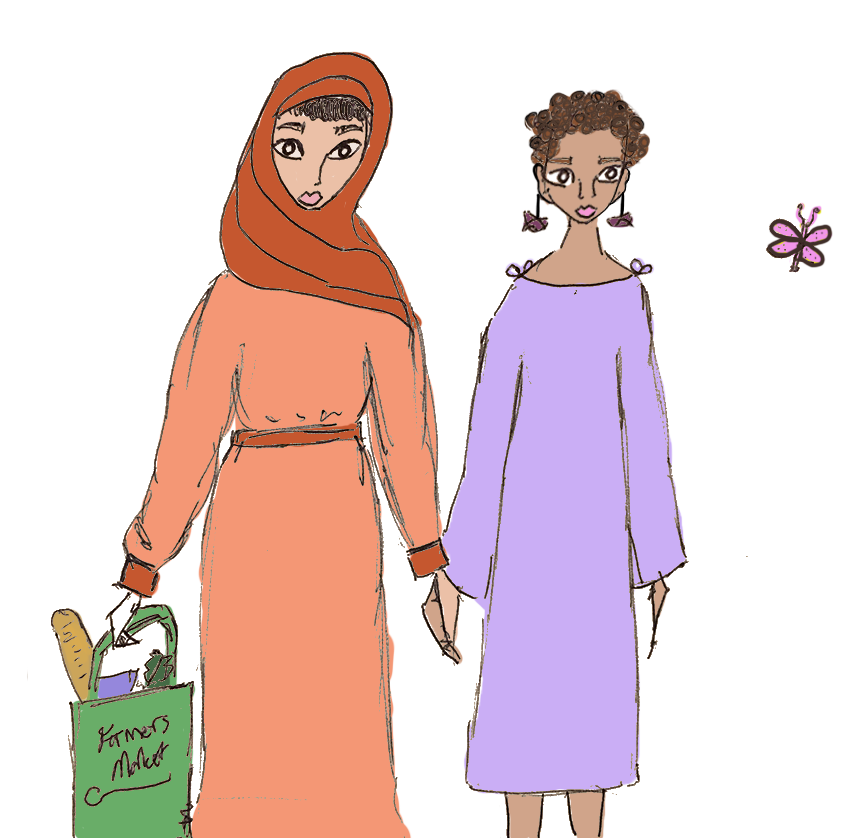 overview
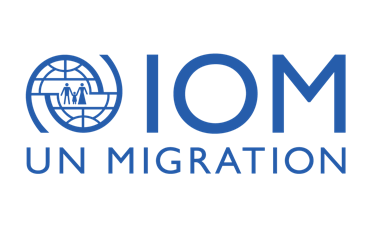 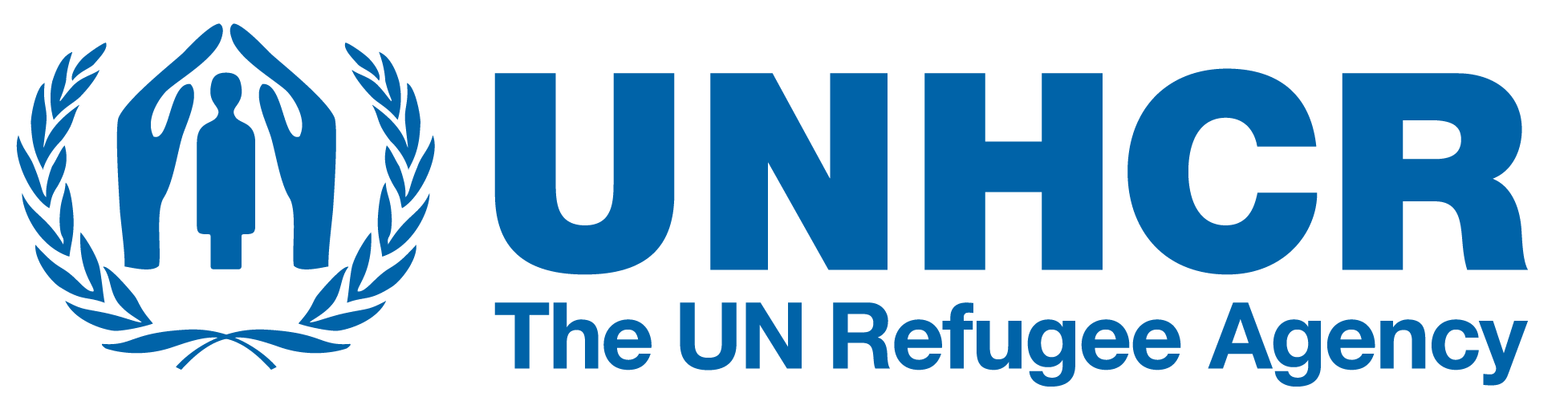 18
18
[Speaker Notes: Global Overview

The second section today is Global Overview. This section will help us gain a global perspective on issues affecting people with diverse SOGIESC around the world, including people assisted by IOM, UNHCR and other humanitarian organizations.

----

Time: 1 hour.]
01
02
03
GLOBAL OVERVIEW
OBJECTIVES
GLOBAL ISSUES
ACTORS AND DISCRIMINATION
Contextualize within POPULATIONS
Describe the issues people with diverse SOGIESC face in a variety of countries around the world
Identify actors who discriminate against and persecute people with diverse SOGIESC, including both state and non-state actors.
Contextualize people with diverse SOGIESC within the populations we assist.
1
1
19
[Speaker Notes: Global Overview Objectives

Let’s review our objectives for this section.

By the end of this section, you should be able to: 
Describe the issues people with diverse SOGIESC face in a variety of countries around the world.
Identify actors who discriminate against and persecute people with diverse SOGIESC, including both state and non-state actors. 
Contextualize people with diverse SOGIESC within the populations we assist. 

We'll learn about global issues by taking a short quiz and then discussing the answers as a group.

----

Time: 2 minutes.]
Video
The Riddle (2013)
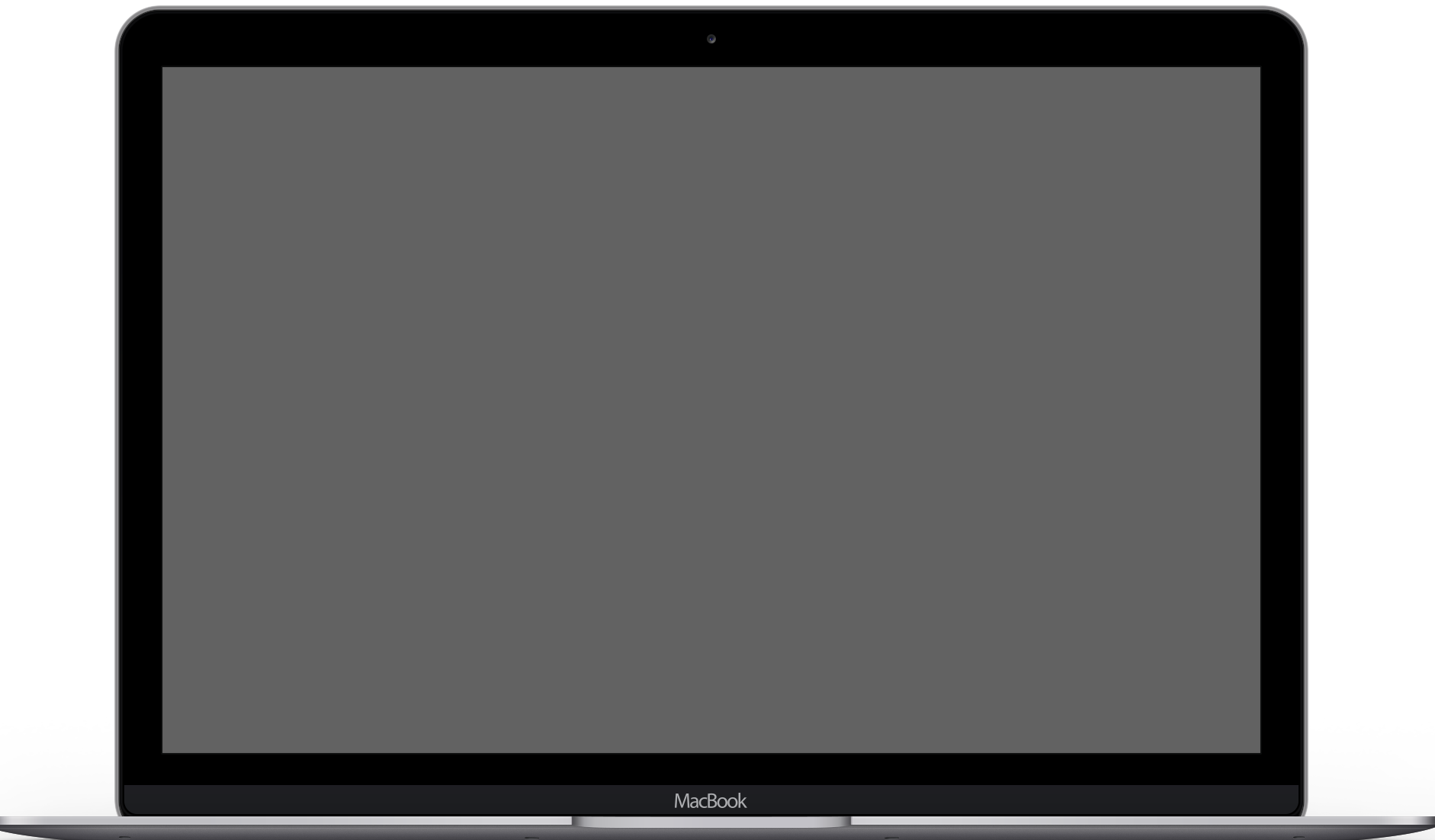 Office of the United Nations High Commissioner for Human Rights UN Free and Equal Campaign (2:20)
20
[Speaker Notes: Video

Before we start our exercise for this section, let's watch a video about the UN’s stance on LGBT rights. Note that this video was produced in 2013, before many UN agencies, including IOM, expanding our acronym to LGBTIQ+. Pay close attention, because some of the answers to the quiz we’ll take are in video.

----

Video Link: https://www.youtube.com/watch?v=sYFNfW1-sM8

Time: 3 minutes.]
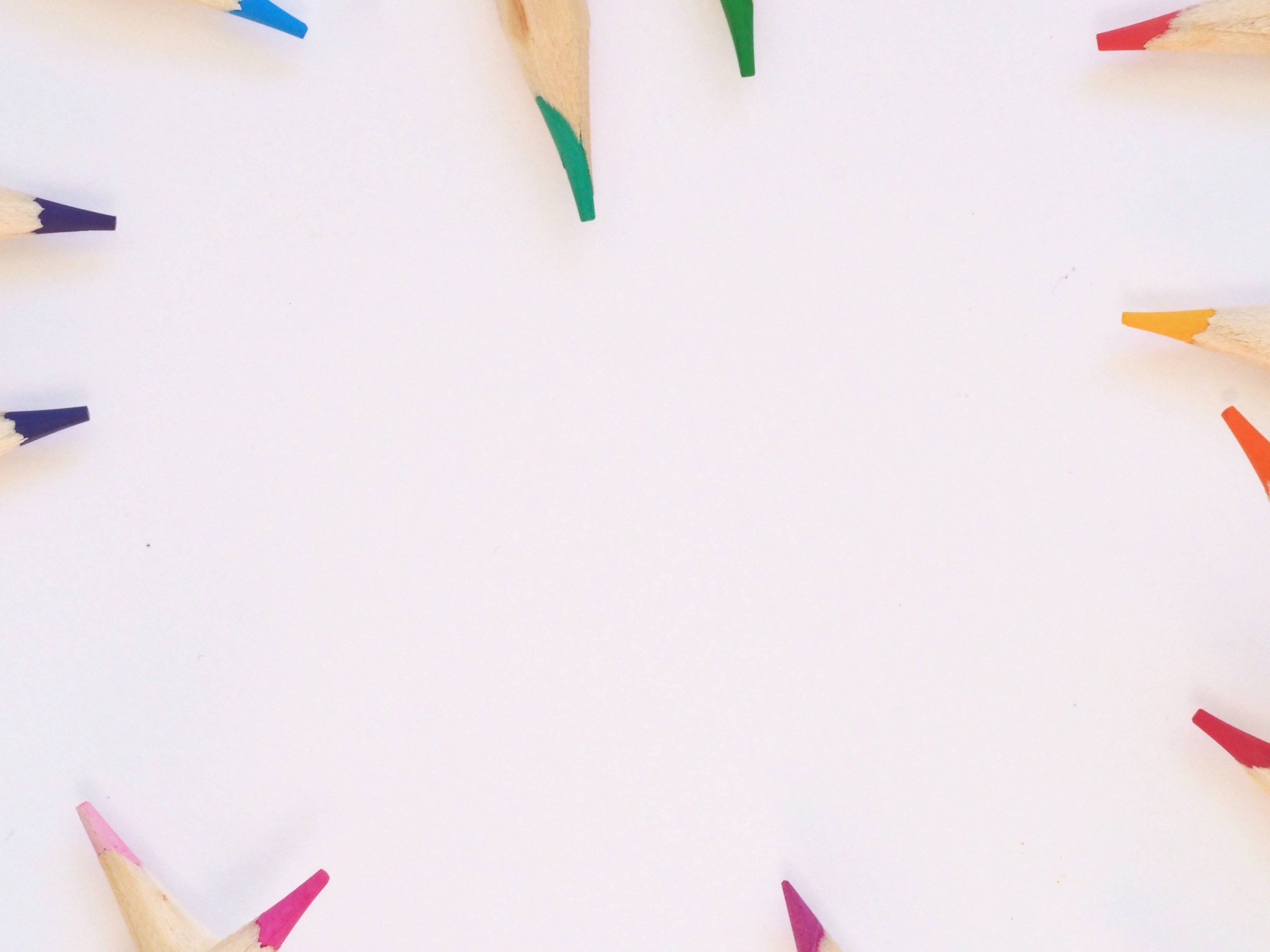 Exercise
Global OverviewQuiz
Workbook - PAGE 19
BONUS QUIZ - PAGE 22
GUIDANCE - PAGE 24
21
[Speaker Notes: Global Overview Quiz

Please turn to the page in your Workbook that is on the screen. This exercise can be done individually or in pairs with your neighbor, and you have 15 minutes to complete it. Please circle the answers you think are appropriate for each question. For many of the questions, you can circle as many answers as you wish. 

If you’d like to reference the guidance, it might help you complete the quiz. Please also recall the information you just learned from our video. If you finish your quiz before the others have completed theirs, please turn to the bonus quiz. Once everyone has completed their quiz, we’ll go through them together. 
 
After learners have completed the quiz- Now that you have completed your quizzes, let’s go through your answers and see how you did. 

----

Facilitation Note: See the Facilitation Guide page 82 for more information about this exercise and alternative facilitation ideas. 

Time: 15 minutes.]
1
Global overview quiz
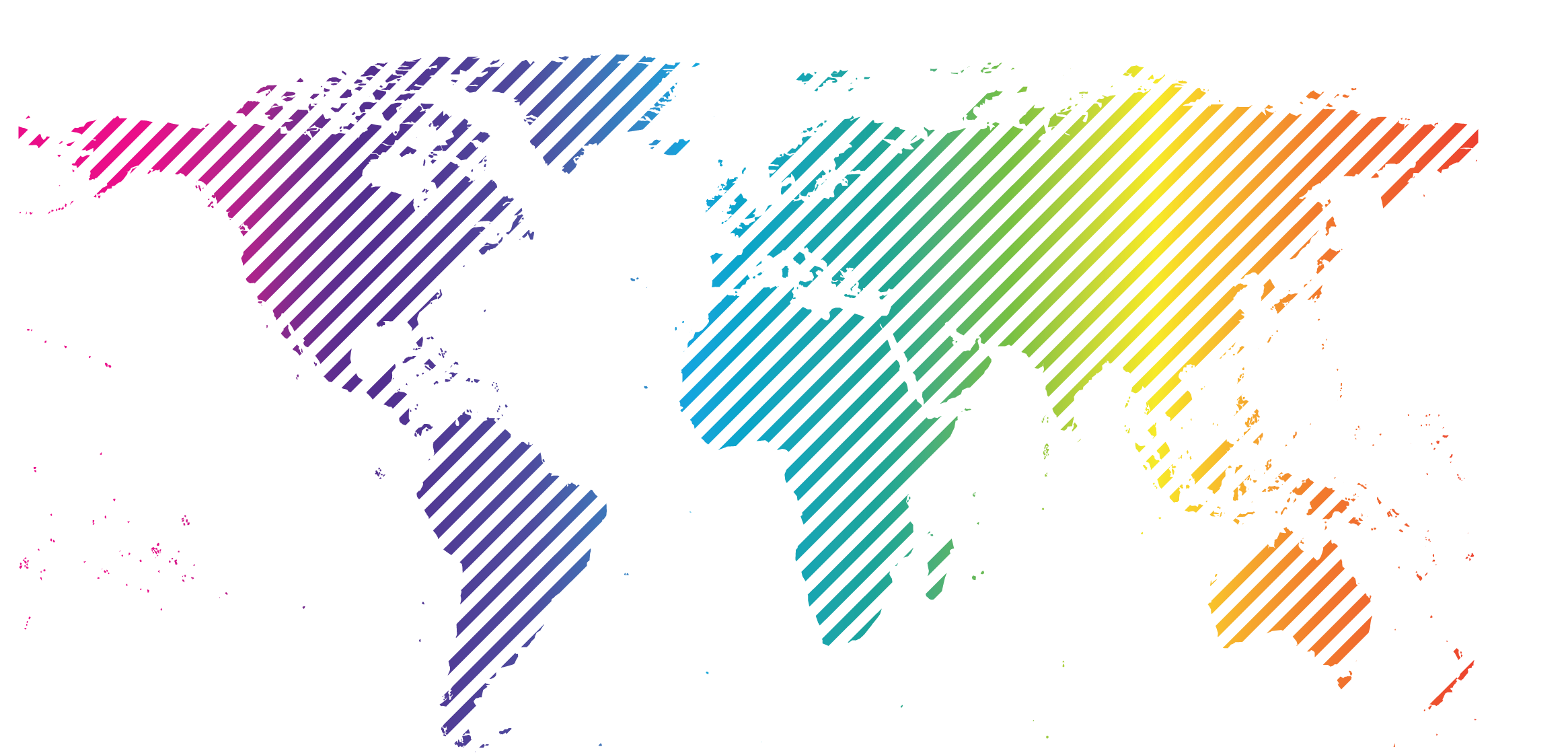 22
[Speaker Notes: Global Overview Quiz, Question 1

The first question is: Where do people with diverse SOGIESC exist? What was your answer? 

Pause for learners to share their answers. 

Advance one slide for answers. 

----

Time: 1 minute.]
1
Global overview quiz
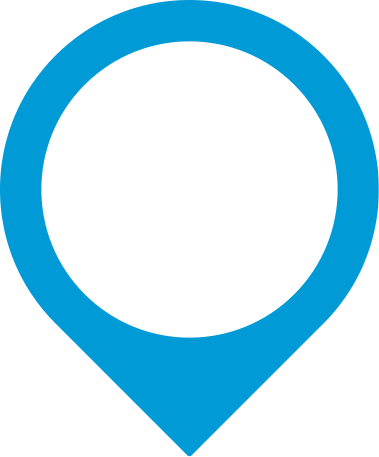 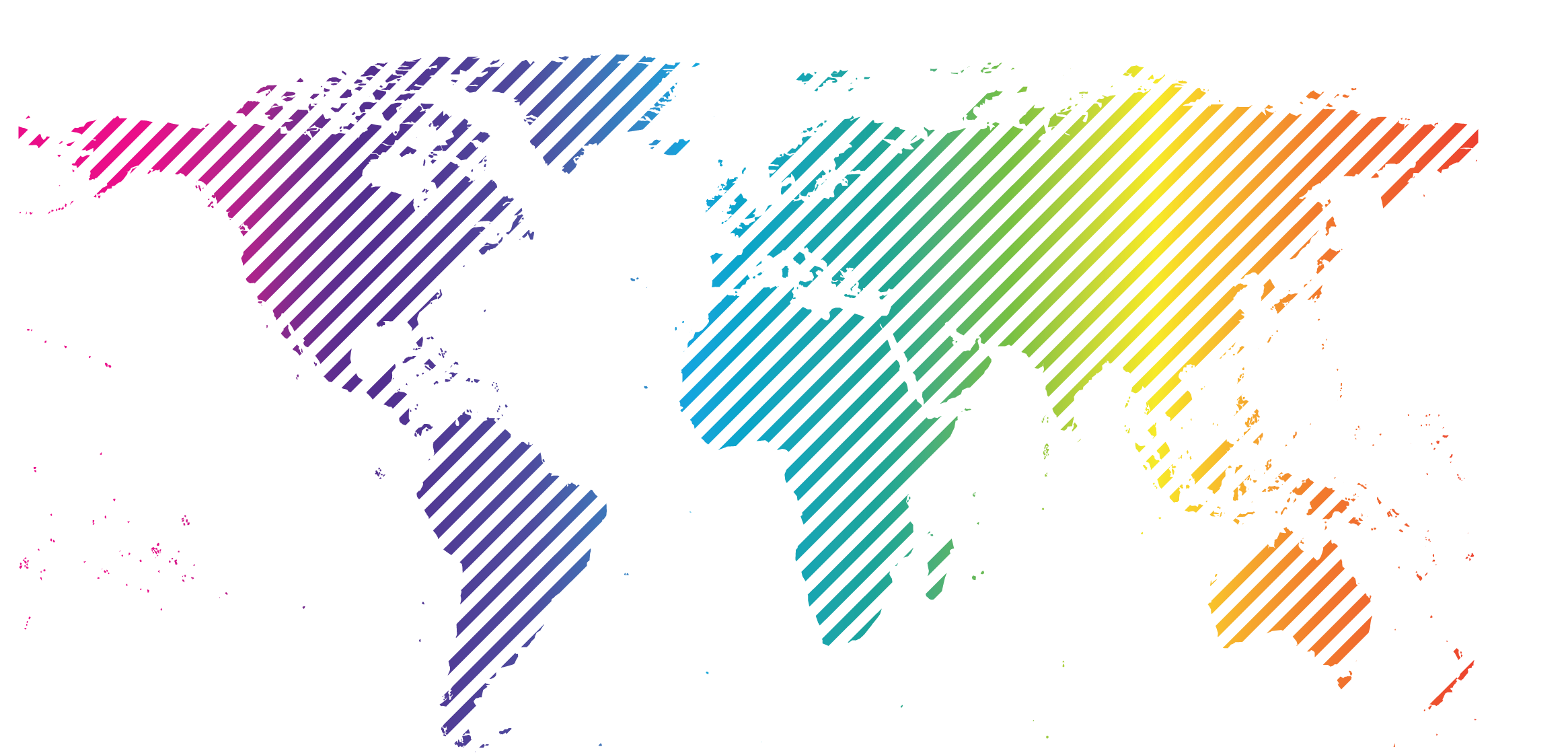 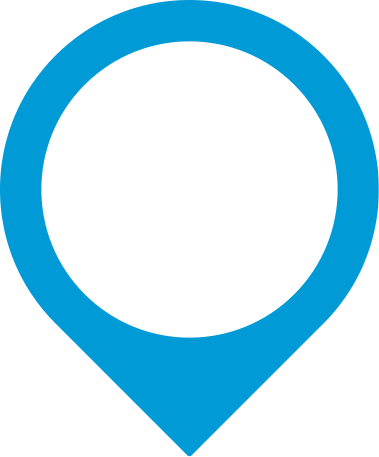 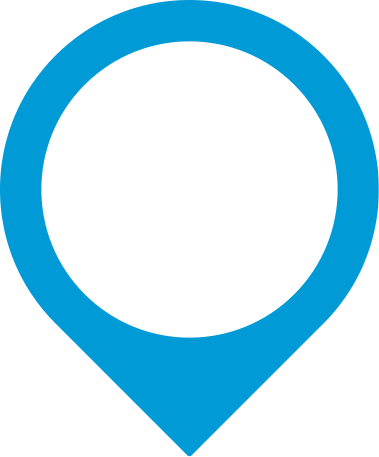 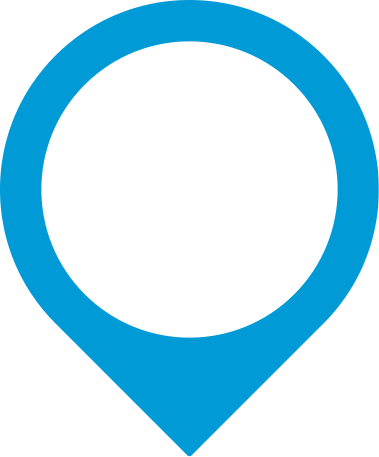 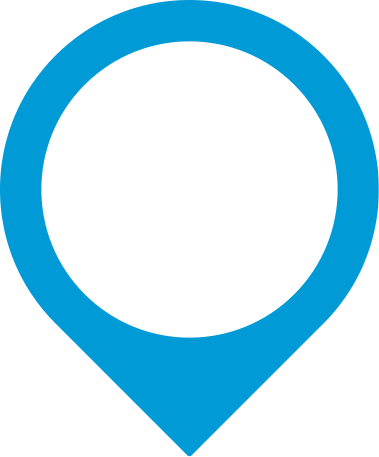 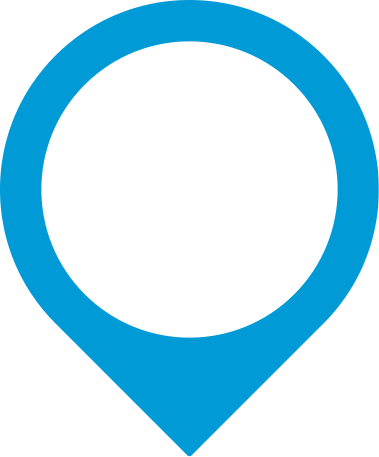 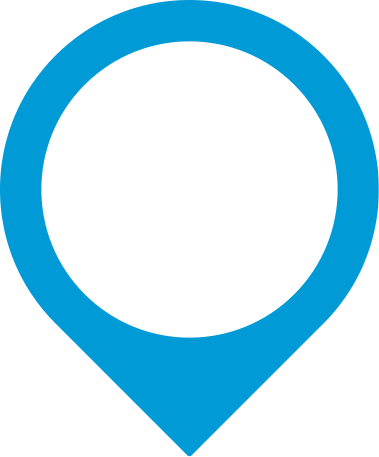 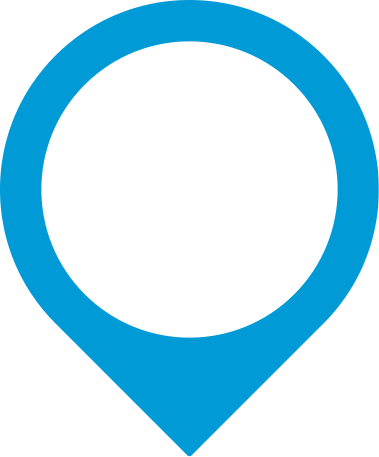 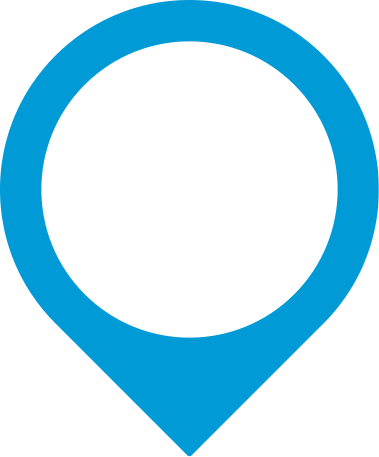 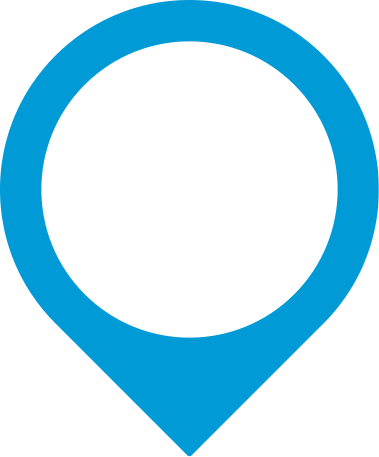 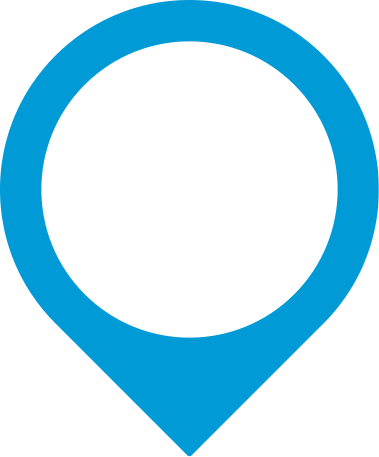 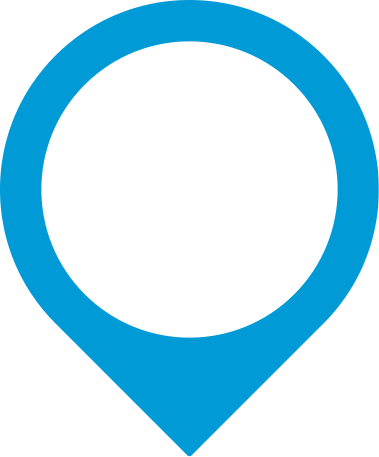 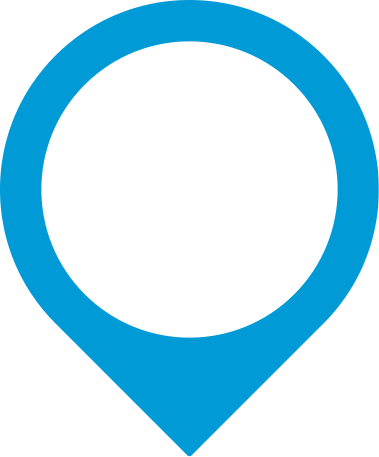 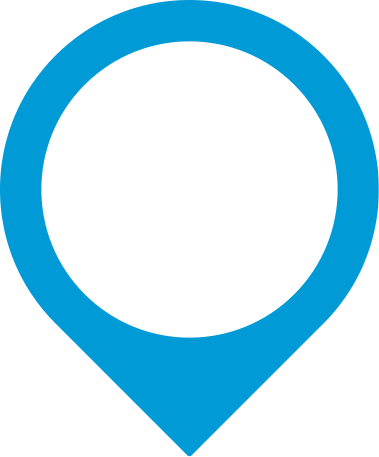 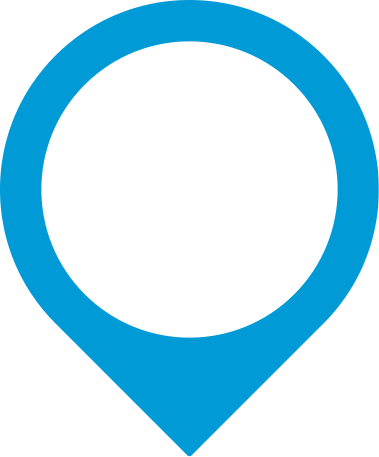 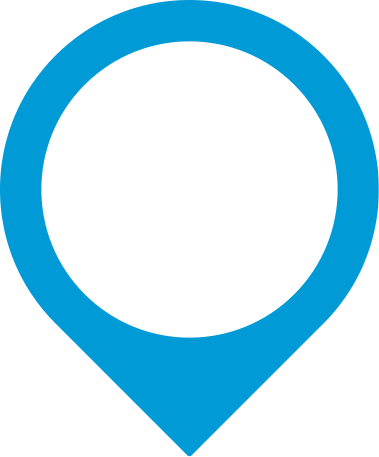 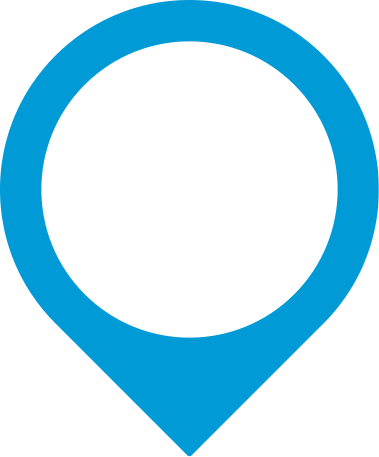 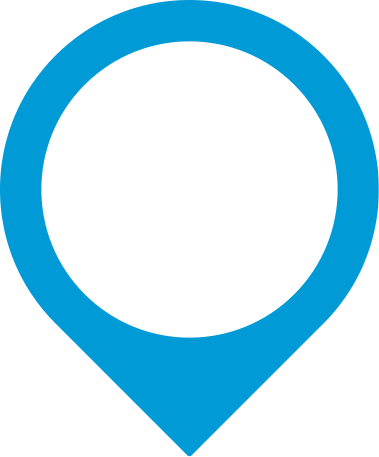 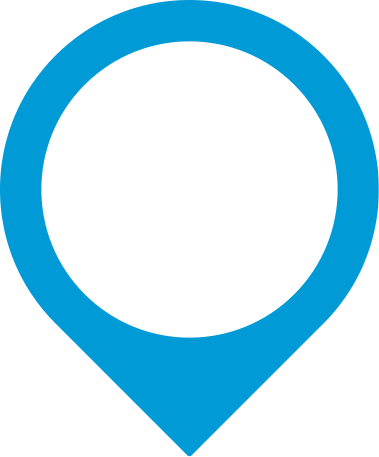 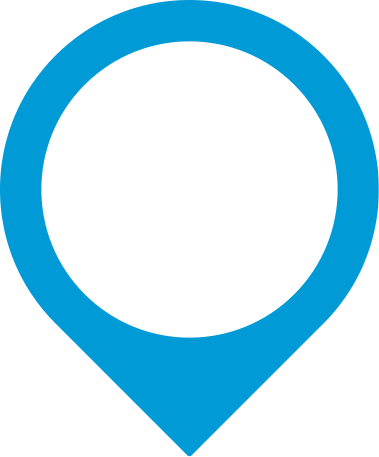 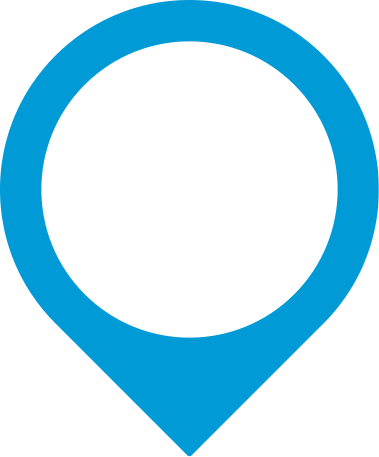 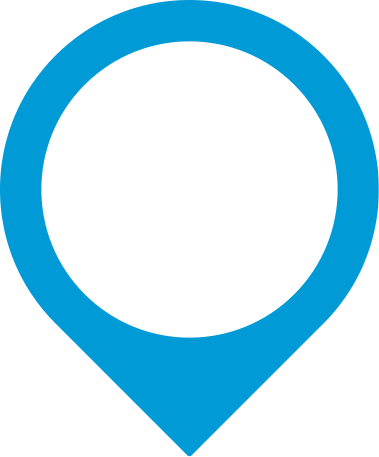 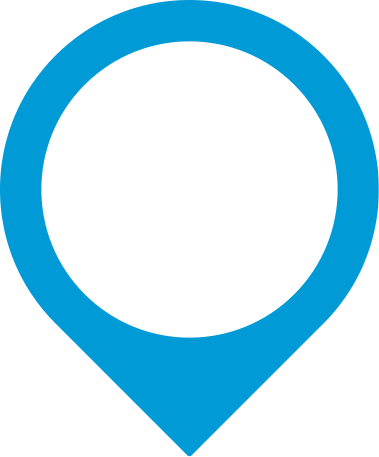 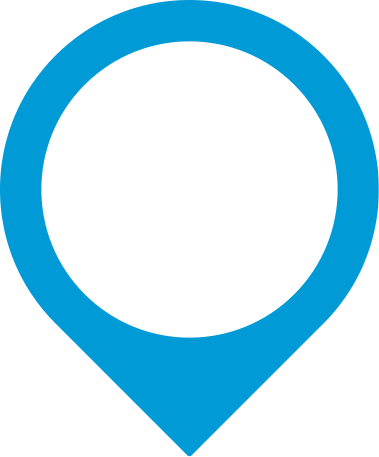 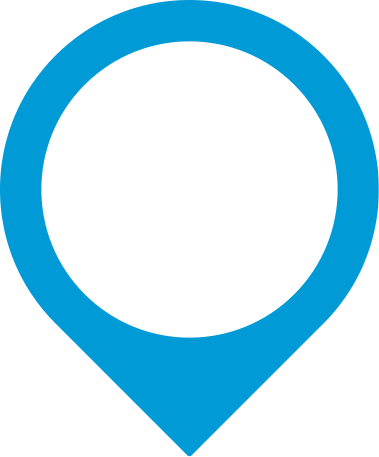 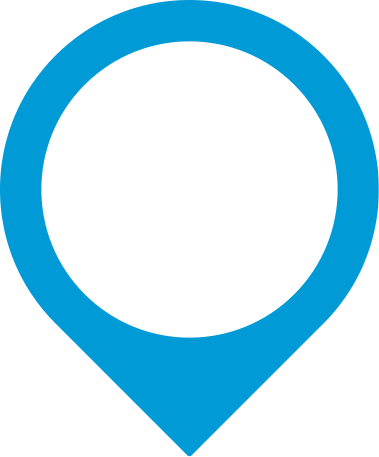 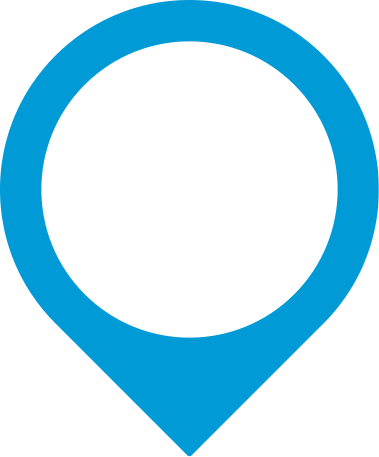 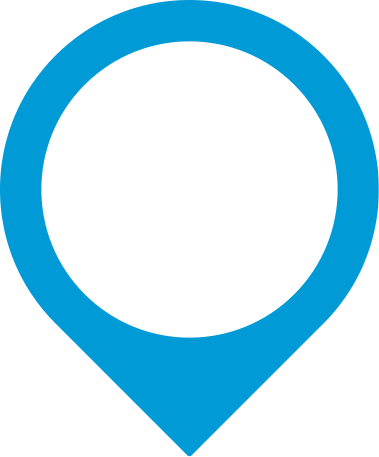 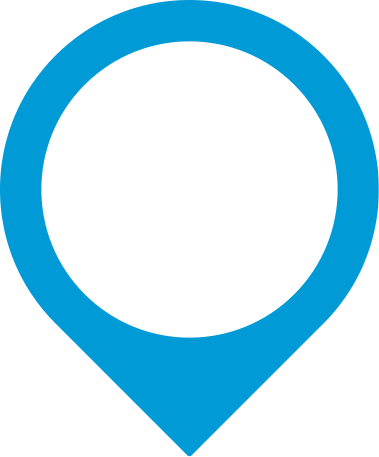 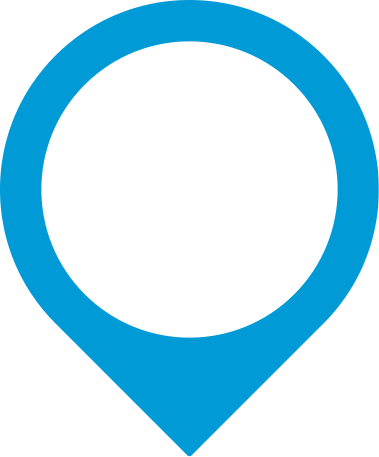 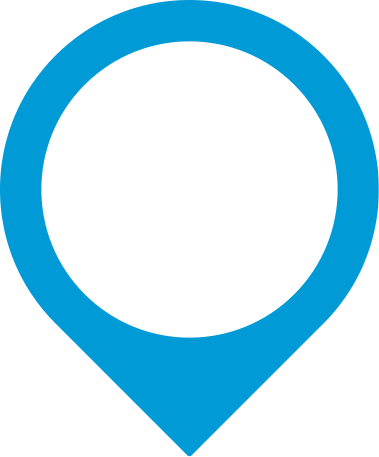 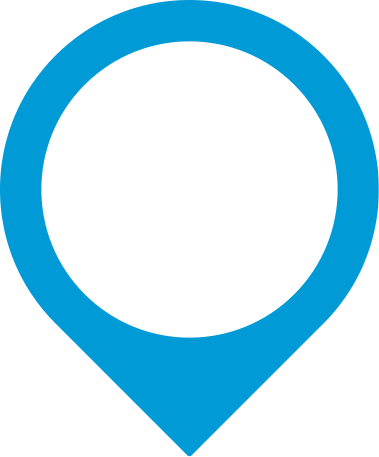 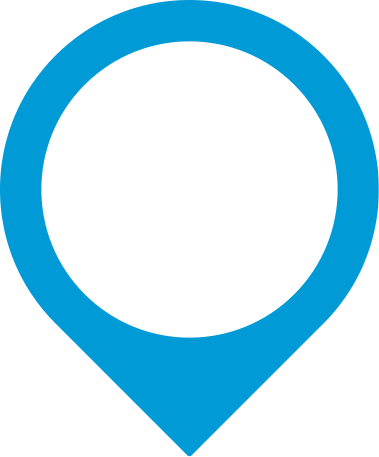 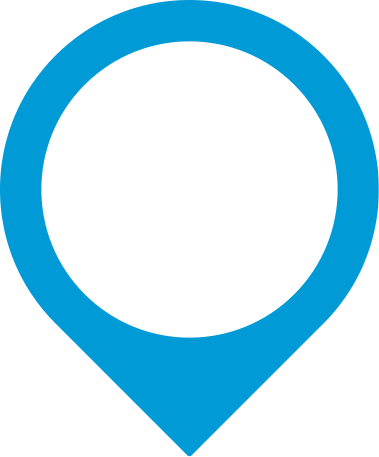 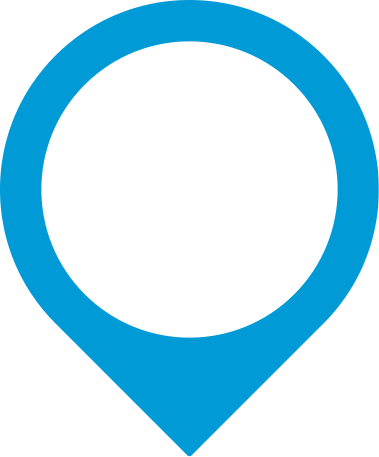 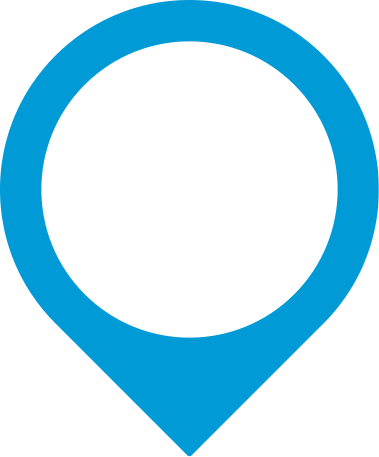 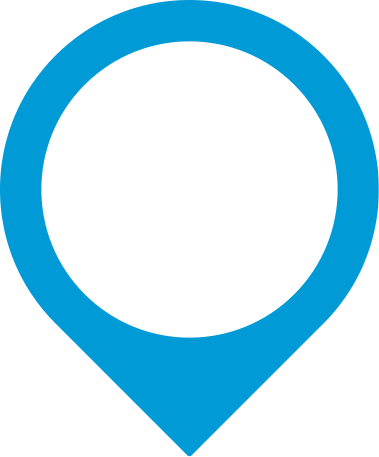 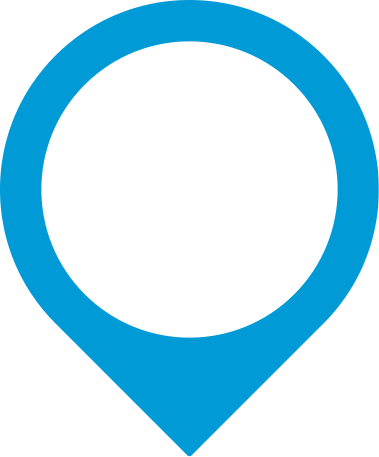 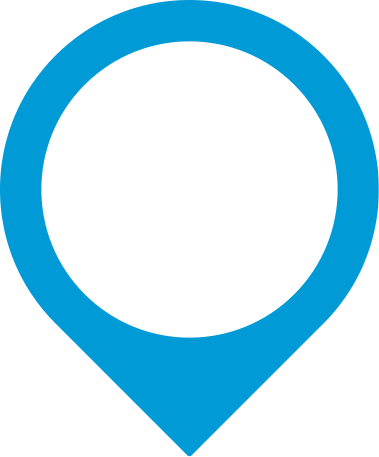 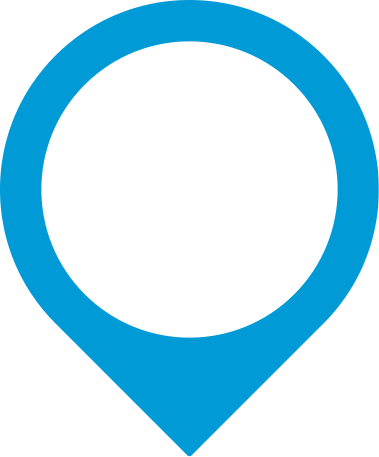 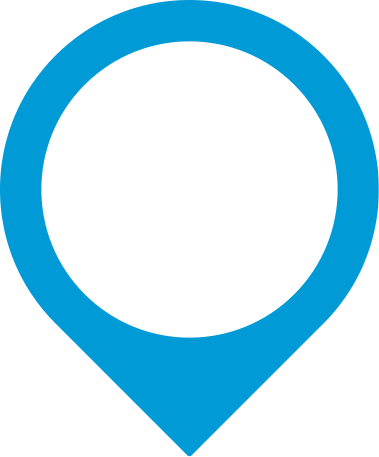 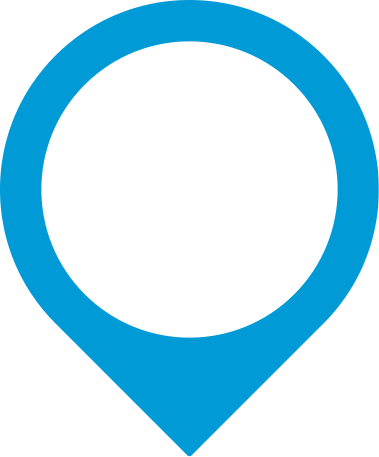 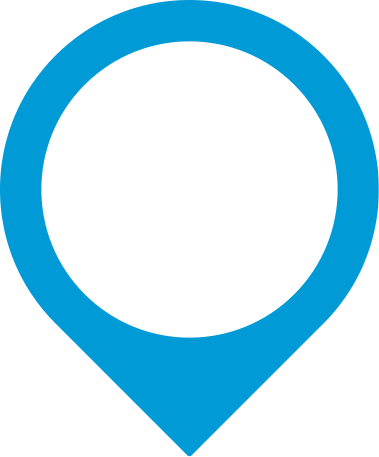 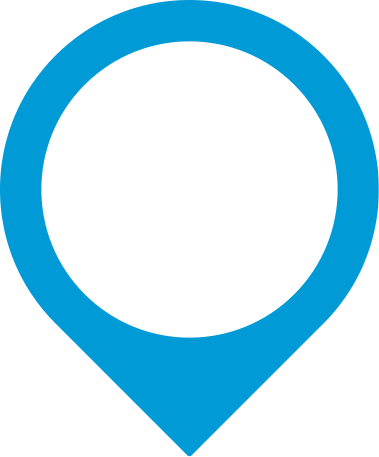 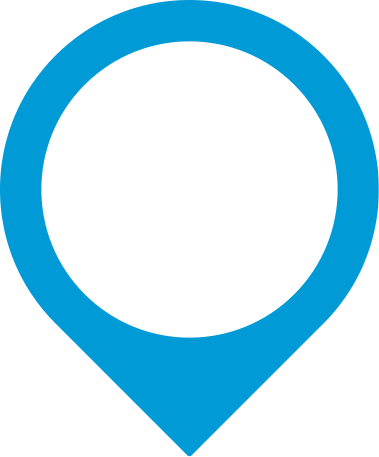 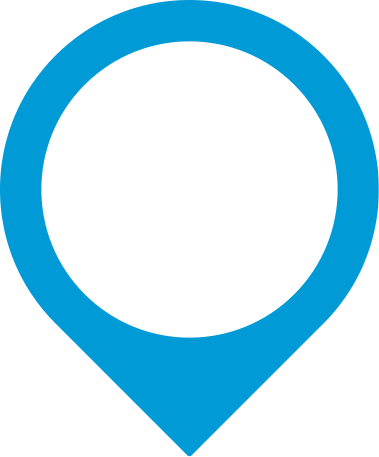 23
[Speaker Notes: Global Overview Quiz, Question 1

The answer is b) Across the world in every country, state, city, town, community and in every population we serve. 

People with diverse SOGIESC exist in every community of every country of the world. Some of you may be surprised to learn this. You may think that you have never met or assisted people with diverse SOGIESC. 

This is because we may believe that people with diverse SOGIESC look, act, dress or speak in a particular way. For this reason, we often do not realize we are assisting them. This is why, in the context of our work, you may hear them referred to as invisible. They are within the populations we assist, and we work with them every day, but we cannot necessarily “see” them. 

----

Additional Information: Diversity in sexual orientation, gender identity, gender expression and sex characteristics is not limited to one region of the world or to the contemporary time period. There is evidence of people with diverse SOGIESC in every region of the world throughout recorded history. The earliest recorded mention is from India around 5,000 BC. The visibility today of people with diverse SOGIESC within communities may vary. Gay and bisexual women and transgender individuals may be less visible than gay men. This is often because men lead more public lives and may have more economic independence and mobility. Women may be more likely to be married to different-gender partners – often with pressure from families or societies – and less likely to share their SOGIESC. 

Time: 1 minute.]
2
Global overview quiz
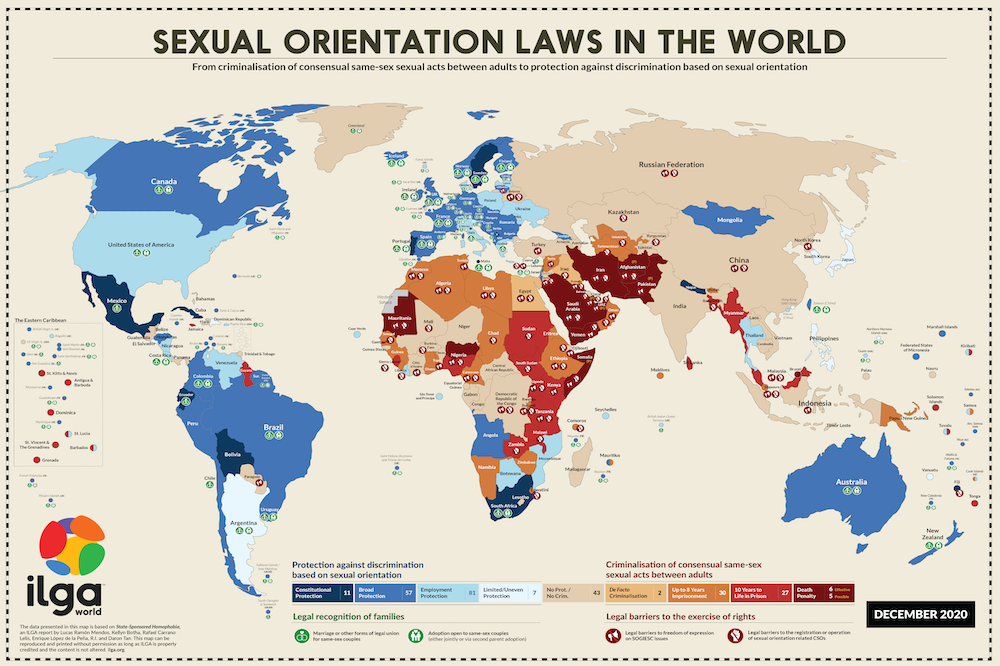 Same-sex marriage is recognized in 26 states and partnerships in 27 states
31 states have legal barriers to freedom of expression on SOGIESC issues
Same-sex marriage is recognized in 26 states and partnerships in 27 states
73 states have laws related to LGBTI non-discrimination in employment
24
[Speaker Notes: Global Overview Quiz, Question 2

The second question is: Where do laws criminalizing consensual same-gender sexual conduct and/or diverse gender identities exist? What was your answer? 

Pause for learners to share their answers. 

The answer is c) In 70 or more countries, with part or all of at least six countries having a maximum penalty of death.

Much of the world is an unsafe place for people with diverse SOGIESC. Here is a map that depicts the more than 70 countries in the world that criminalize same-gender sexual relations. 

And according to Heartland Alliance, people with diverse SOGIESC experience abuse, trauma, murder and arbitrary arrest without protection from the state in more than 130 countries. In many of these countries, laws of general application – such as public morality, impersonation and imposter laws – may be used disproportionately against people with diverse SOGIESC. 

What about countries that have criminal laws, but those laws are not in practice applied? Does that matter? (Pause for answers.) Having criminal laws against same-gender sexual behavior or diverse gender identities, even if they are not applied, can create an atmosphere of impunity within the society.

----

Additional Information: 
According to the ILGA 2020 State Sponsored Homophobia Report, “In summary then we can conclude that there are currently 67 UN Member States with provisions criminalising consensual same-sex conduct, with two additional UN Member States having de facto criminalisation. Additionally, there is one non-independent jurisdiction that criminalises same-sex sexual activity (Cook Islands). Among those countries which criminalise, we have full legal certainty that the death penalty is the legally prescribed punishment for consensual same-sex sexual acts in six UN Member States, namely: Brunei, Iran, Mauritania, Nigeria (12 Northern states only), Saudi Arabia and Yemen. There are also five additional UN Member States where certain sources indicate that the death penalty may be imposed for consensual same-sex conduct, but where there is less legal certainty on the matter. These countries are: Afghanistan, Pakistan, Qatar, Somalia (including Somaliland) and the United Arab Emirates.”

In some countries, laws criminalizing same-gender sexual conduct or diverse gender identities have not been applied for many years. Regardless, the existence of such laws contributes to a cultural of intolerance that can result in abuse and discrimination, including mistreatment and refoulement of refugees. It also creates a permissive environment in which communities, non-state actors and state actors can harass, discriminate against or commit acts of violence against people with diverse SOGIESC with impunity. Issues like blackmail and extortion may occur unabated because the environment is such that the victim feels they cannot report the crime. 

Time: 2 minutes.]
3
Global overview quiz
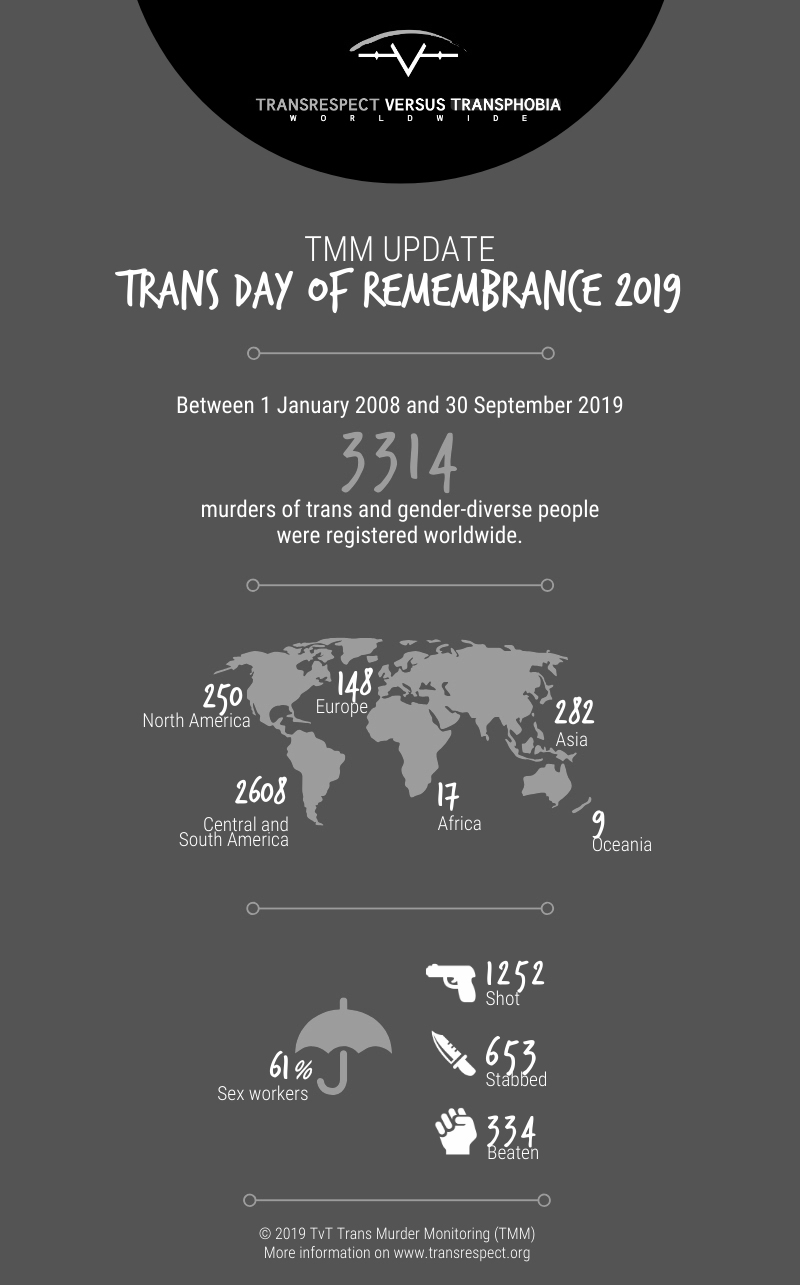 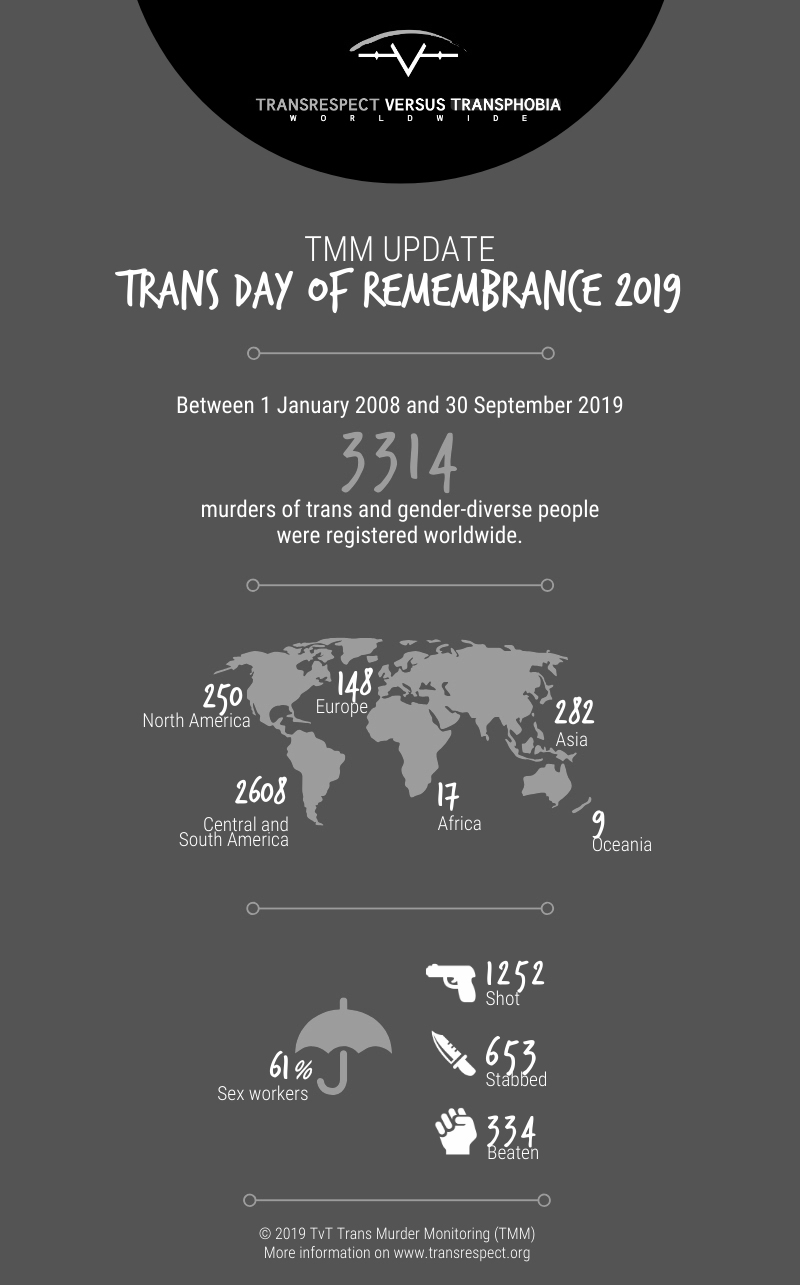 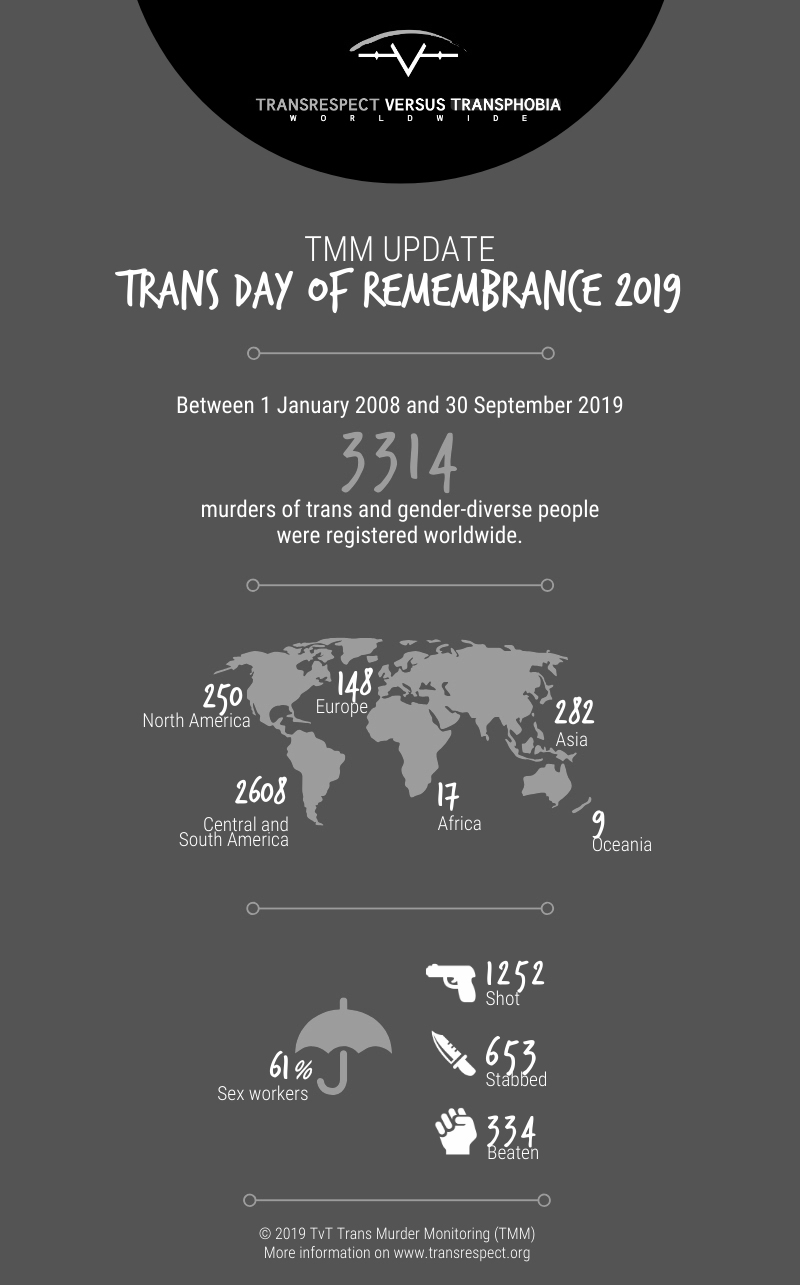 25
[Speaker Notes: Global Overview Quiz, Question 3, A-B

The third question is: People across all regions of the world are subject to which of the following forms of discrimination and persecution due to their real or perceived sexual orientation, gender identity, gender expression or sex characteristics? What was your answer? 

Pause for learners to share their answers. 

The answer is: all of them. 

In 2011, the UN released the report, “Discriminatory laws and practices and acts of violence against individuals based on their sexual orientation and gender identity.” This report, its follow-up in 2015, and the 2018 report of the UN Independent Expert on protection against violence and discrimination based on sexual orientation and gender identity, increased the focus of the UN and Governments on human rights issues related to people with diverse SOGIESC. Its findings were significant, and the severity and reach of those findings striking: the report determined every single thing on this list happens to people with diverse SOGIESC in every region of the world. 

We’re going to look at just a few of these more closely. 

The first, A., is Murder.
In the 2015 UN report, murder was reported in all regions and many countries in the world. In some cases, it was in the form of the death penalty for consensual, adult, same-gender conduct, but in most cases, it was in the form of bias-motivated killings by both state and non-state actors, including family and community members.

As an example, on the screen is a graphic made by the Trans Murder Monitoring project, which tracks globally reported murders of transgender and gender non-conforming people. This graphic shows that the project tracked 3,314 murders globally from 2008 to 2019. If we compare the map in this graphic to the previous map we saw on criminalization, we can see that positive laws surrounding same-gender relationship, or a lack of criminal laws, does not correlate with safety for transgender people. In fact, murder rates of transgender and gender diverse people are highest in Brazil, which has broad protections against discrimination. 

----

Additional Information: 
A. Murder: Murder statistics of people with diverse SOGIESC are likely much higher than reported. For instance, family members may intervene after a transgender person’s death to ensure only their birth name is recorded, thus effectively erasing their transgender identity. In many places, reporting mechanisms do not exist. In 2020, 350 transgender people were killed globally according to the Transgender Day of Remembrance Report. The average age of those killed was 31, with the youngest just 15. 22 percent were killed inside their own homes. The majority of deaths (287) occurred in Central and South America, with Brazil accounting for 43 percent (152 people). 
B. Public shaming and stigma, negative stereotypes, harassment, public outing, abuse and/or hate crimes: Public shaming, negative stereotypes and harassment are endemic throughout the world. Public outing and threats of public outing in families, communities and schools are also widespread. Abuse and hate crimes were reported in every region of the world.

Time: 4 minutes.]
3
Global overview quiz
CONVERSION THERAPY
“[Conversion therapy] lack[s] medical justification and represent[s] a serious threat to the health and well-being of affected people.”
—Pan American Health Organization and WHO
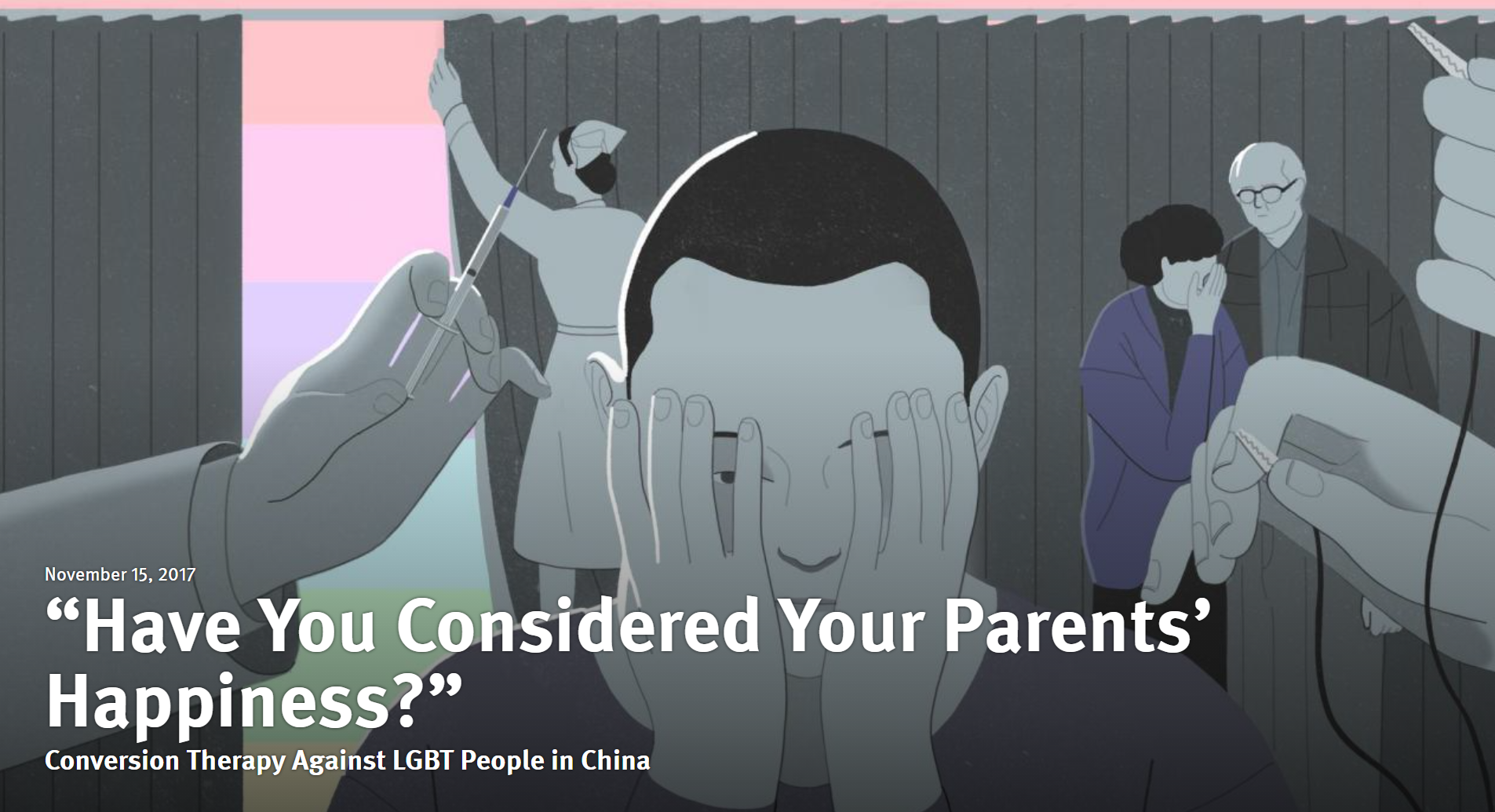 chemical castration
psychotherapeutic
coercive surgery
pray away the gay
corrective rape
faith-based
self-disgust
exorcism
drugs
medical
aversive conditioning
teaching shame
26
[Speaker Notes: Global Overview Quiz, Question 3, C

The next area we’ll look at is C., Torture
The 2015 UN report found that people with diverse SOGIESC are more likely to have experienced torture. Rape is considered a form of torture, and some medical practices that are enacted against people with diverse SOGIESC, including “genital normalizing” surgeries, forced sterilization and conversion therapies, are also considered torture or ill treatment. Conversion therapy is especially pervasive throughout the world and includes acts such as teaching individuals to feel shame, guilt and self-disgust for who they are; exorcisms; drugs; and aversive conditioning like electroshock therapy. 

You can turn to page 29 in your Workbook to learn more about conversion therapy. 

----

Additional Information: 
C. Torture: To learn more about forced medical treatment, refer to the 01 February 2013 UN Report of the Special Rapporteur on torture and other cruel, inhuman or degrading treatment or punishment, Juan E. Méndez: https://www.ohchr.org/Documents/HRBodies/HRCouncil/RegularSession/Session22/A.HRC.22.53_English.pdf. To learn more about conversion therapy, see the example of China at https://www.hrw.org/report/2017/11/15/have-you-considered-your-parents-happiness/conversion-therapy-against-lgbt-people# and this overview byThe Trevor Project https://www.thetrevorproject.org/get-involved/trevor-advocacy/50-bills-50-states/about-conversion-therapy/.

Time: 1 minute.]
3
Global overview quiz
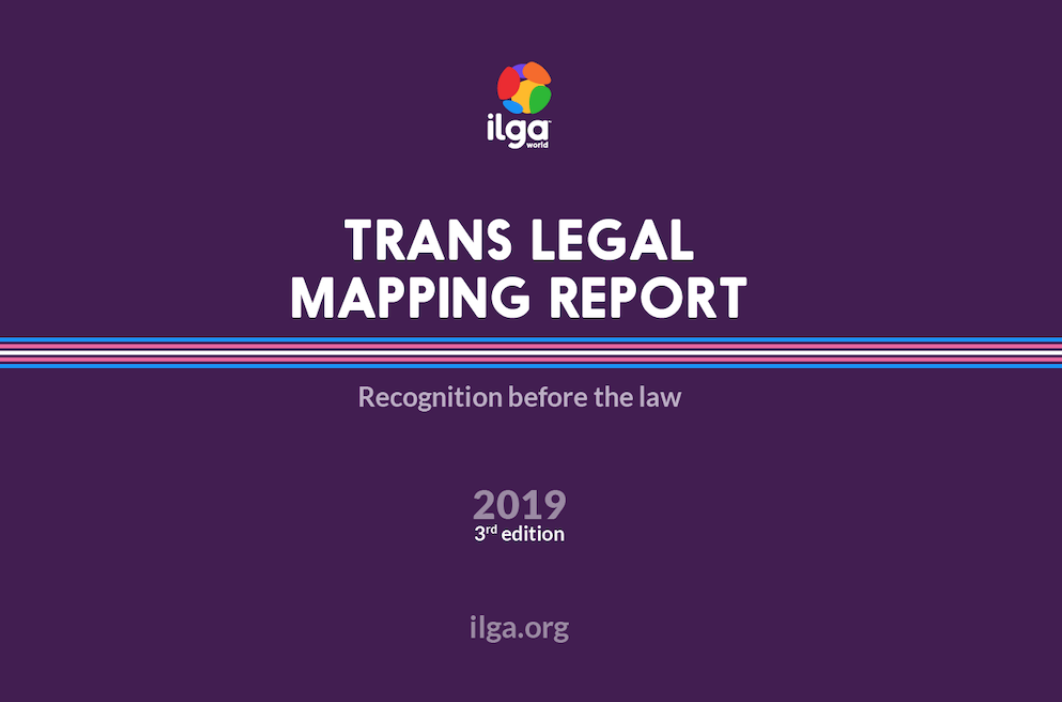 We know anecdotally that trans people, especially trans women, are disproportionately targeted by institutions of authority in almost every country in the world, and one method of such targeting is the use of laws, arrest and detention.
-Zhan Chiam, ILGA Trans Legal Mapping Report, September 2020
27
[Speaker Notes: Global Overview Quiz, Question 3, E-L

Let’s now look at:H. Arbitrary arrest and detention, abuse in detention or prison and denial of the right to a fair trial. 

What does arbitrary mean? (Pause for learner responses.) 

Arbitrary means “random” or “unrestrained in the use of authority.” People with diverse SOGIESC may be subjected to arbitrary arrest and detention, and it has been well documented that they face higher rates of abuse, including sexual violence, in detention and prison. This is especially true for transgender individuals. On the screen you can see highlighted a quote from ILGA’s 2020 Trans Legal Mapping Report: “trans people, especially trans women, are disproportionately targeted by institutions of authority in almost every country in the world, and one method of such targeting is the use of laws, arrest and detention.” 

----

Additional Information: 
E. Criminalization: This was addressed in quiz question #2. For more information on criminalization, see the ILGA 2019 Report on State Sponsored Homophobia, https://ilga.org/downloads/ILGA_State_Sponsored_Homophobia_2019_light.pdf, which has information about laws in individual. For trainings done in 2021 and beyond, search the ILGA website for more up-to-date version of the report, which is released annually. 
F. Limited or no access to police protection or assistance: Due to criminalization and discrimination, people with diverse SOGIESC often have little or no access to police protection or assistance if they are the victim of a crime related to their  SOGIESC. 
G. Limited or no access to mechanisms for reporting human rights violations and accessing justice: People with diverse SOGIESC may have limited or no access to the various mechanisms available to others for reporting human rights violations and accessing justice. 
I. Targeting through social media and GPS-enabled applications, including by government security services: In a number of countries, individuals have been targeted through social media platform or dating apps like Grindr by security services posing as civilians. Typically, a meeting is arranged, and the individual is then attacked or arrested; in other incidents, parties and events have been raided.  
L. Bullying in school or the workplace: Bullying of children with real or perceived diverse SOGIESC is endemic throughout the world. Students in a number of countries have reported very high levels of harassment, leading them to drop out of school. Adults may also experience bullying in the workplace. Note that bullying has become endemic on social media platforms, where people with diverse SOGIESC have been outed, harassed and received death threats. The social media companies rarely ban such messages. 

Time: 1 minute.]
3
Global overview quiz
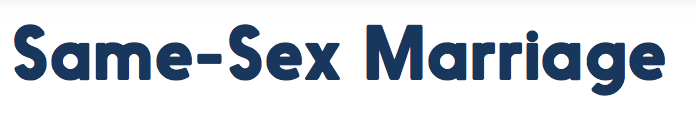 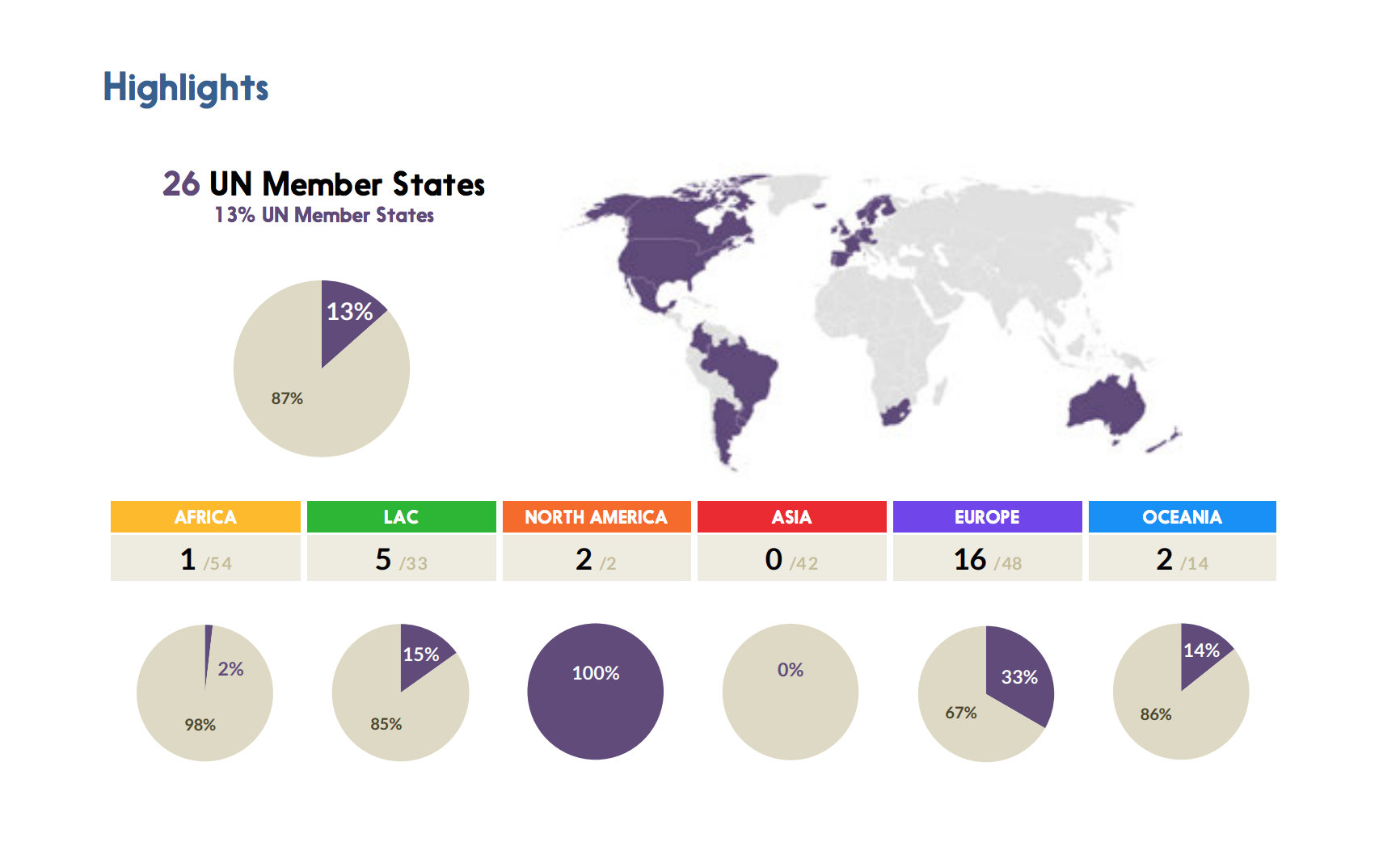 28
[Speaker Notes: Global Overview Quiz, Question 3, N-T

Finally, let’s now look at N and S. 

N. is Family violence, including abuse, forced marriages, honour killings and incest
Why are families so dangerous for people with diverse SOGIESC? (Pause for learner input.)
 
Families can be one of the most dangerous places for people with diverse SOGIESC. This is one of the reasons many people with diverse SOGIESC live without their family members in countries of asylum or migration. 

Even when someone has moved away from their country of origin, their family members may still pose a threat. UNHCR has documented instances in which family members of individuals from Iraq, Mali and Pakistan used diaspora networks to track them across national borders and bring them back for either punishment or so-called conversion therapy. 

S. is Denial of the right of same-sex couples to live together, marry and form a family in peace and security
The map on the screen is from the 2019 ILGA World Report. You can see that 26 countries in the world have legalized same-gender marriage, most of them in Europe and the Americas. 

In many countries, it is difficult for same-gender couples to live together due to cultural norms. In many countries, they are denied the right to marry or form a family. Couples who have been unable to have their relationships validated legally may face challenges when applying for international protection, including asylum and refugee status, because they may be unable to provide documentary evidence of the relationship. Same-gender couples may face issues migrating to new countries, either because they lack the legal documentation to establish their relationship, or because the country they are migrating to does not recognize same-gender couples. 

----

Additional Information: 
P. Blackmail and extortion: Extortion involves obtaining something by force. Blackmail involves obtaining something by threat. Blackmail and extortion are often committed with impunity. The perpetrator may threaten or use physical harm, threaten to out the victim to family members, the community or the police or say they will make accusations that the victim is spreading HIV/AIDs. This is psychologically, physically and financially traumatizing. Increasingly, social media and online platforms are used to identify and blackmail people with diverse SOGIESC, sometimes in the guise of dating services or social events. People whose diverse SOGIESC is known to the most important people in their lives, like their family members or close friends, are in a better position to confront blackmailers.
Q. Displacement: Displacement affects people with diverse SOGIESC in a wide range of ways. Individuals may be displaced, either internally or across an international border, because of their diverse SOGIESC. They may also be displaced for other reasons – for instance, because of a conflict or a natural disaster – but face issues in displacement because of their diverse SOGIESC. Individuals with diverse SOGIESC in countries of asylum and migration may anecdotally face higher rates of deportation because they face higher rates of arrest and detention. In some countries, laws limiting the travel of non-nationals who are HIV+ may affect people with diverse SOGIESC. 
R. Denial of the right to freely practice one’s religion: In some instances, people with diverse SOGIESC may be denied access to religious communities, places of worship or religious institutions because of their diverse SOGIESC. Children of parents with diverse SOGIESC may be denied baptism or induction into the religious community. 
T: Limited rights to adoption and surrogacy: In many countries, people with diverse SOGIESC cannot adopt children or use surrogates to have children. There have also been reports of parents with diverse SOGIESC losing custody of their children. The ILGA 2019 Report on State Sponsored Homophobia, https://ilga.org/downloads/ILGA_State_Sponsored_Homophobia_2019_light.pdf, has information on joint and second parent adoption on pages 289-299. 

Time: 3 minutes.]
4
Global overview quiz
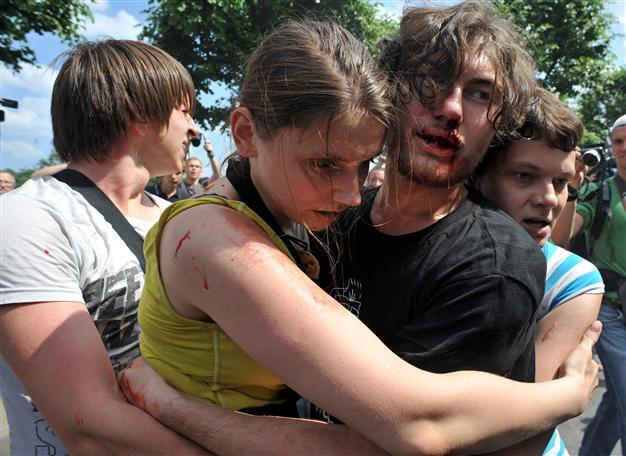 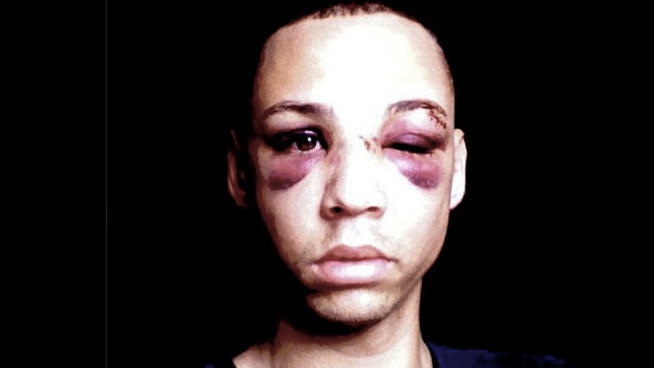 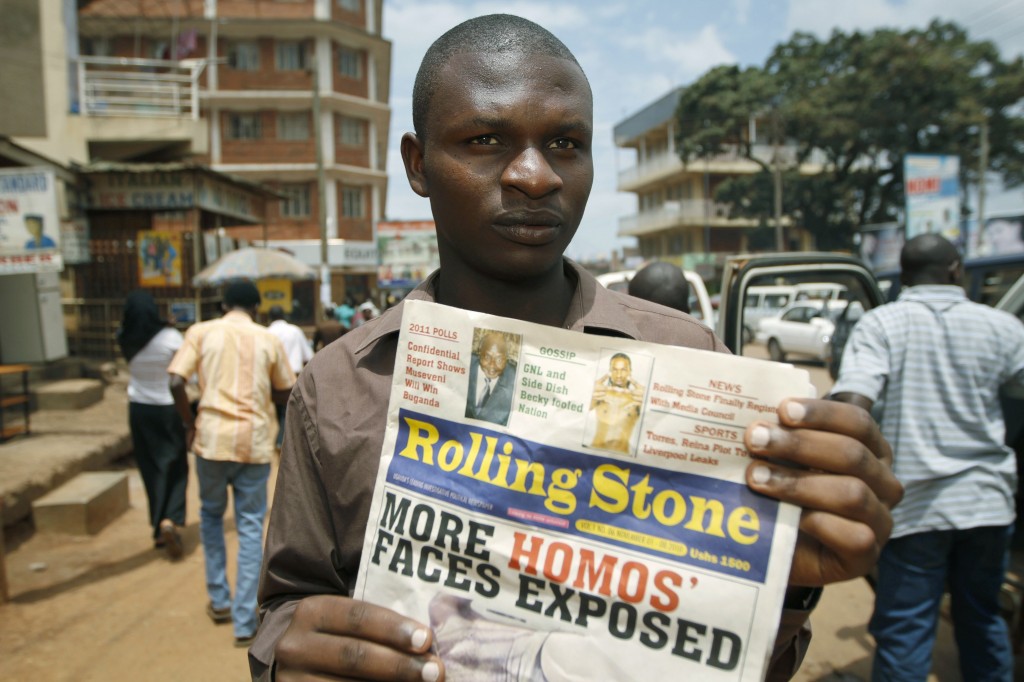 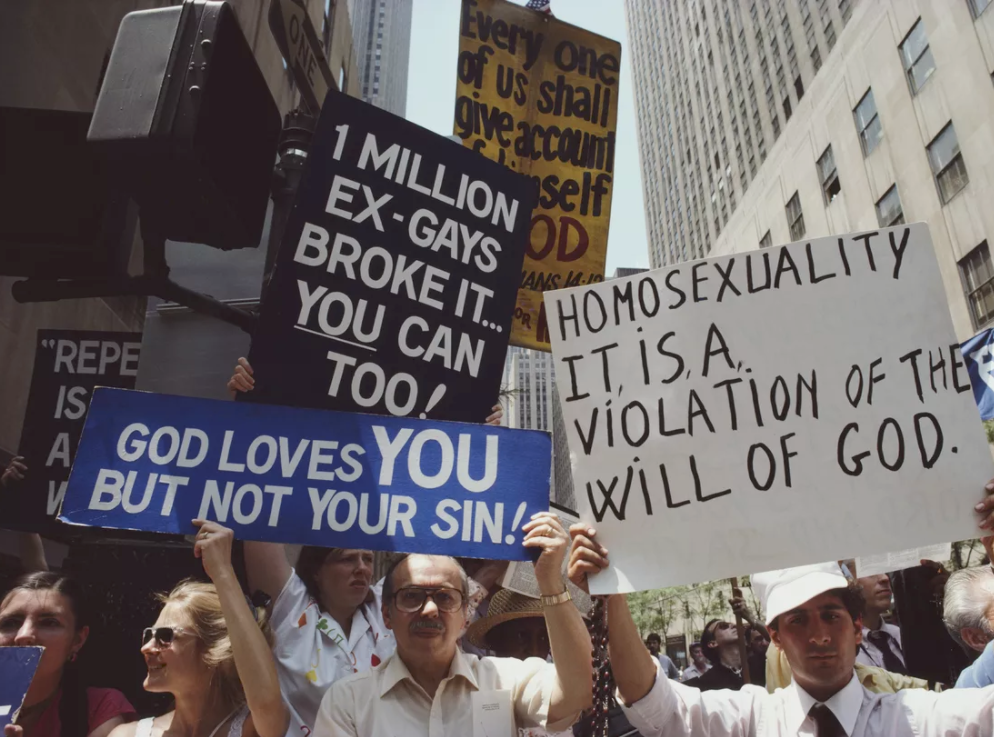 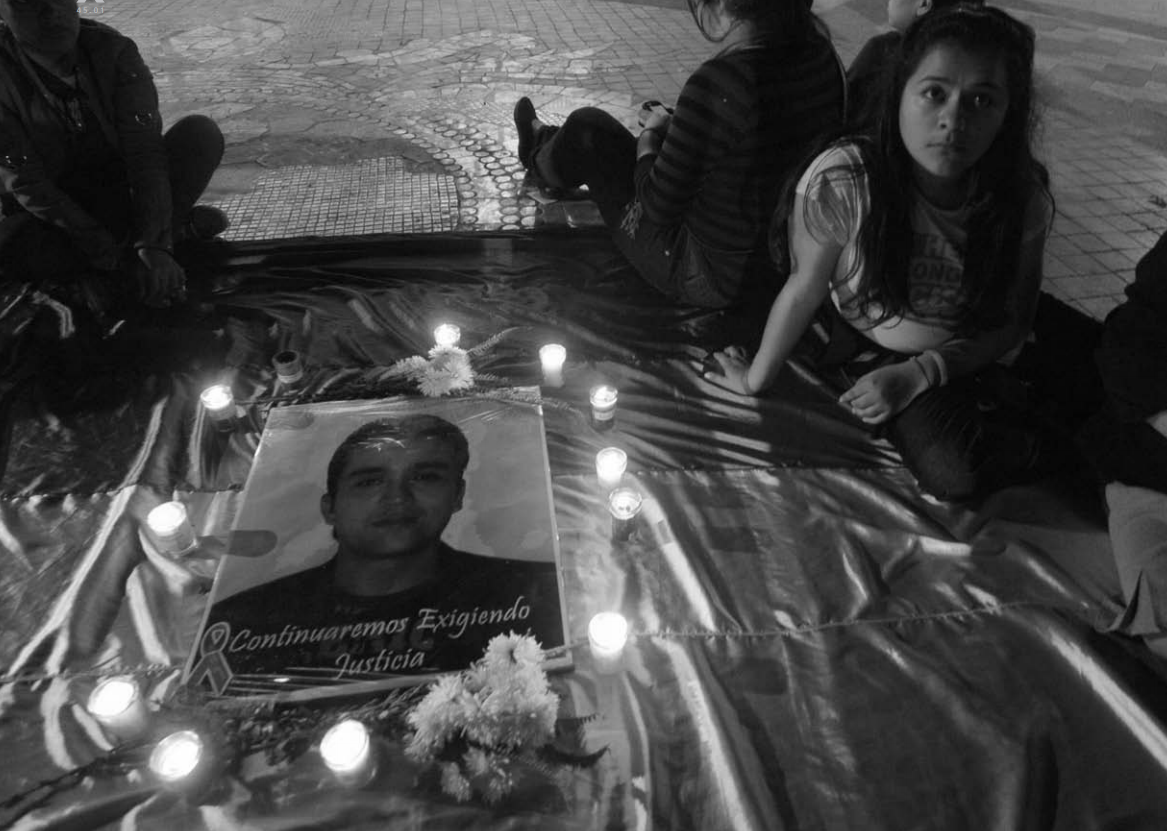 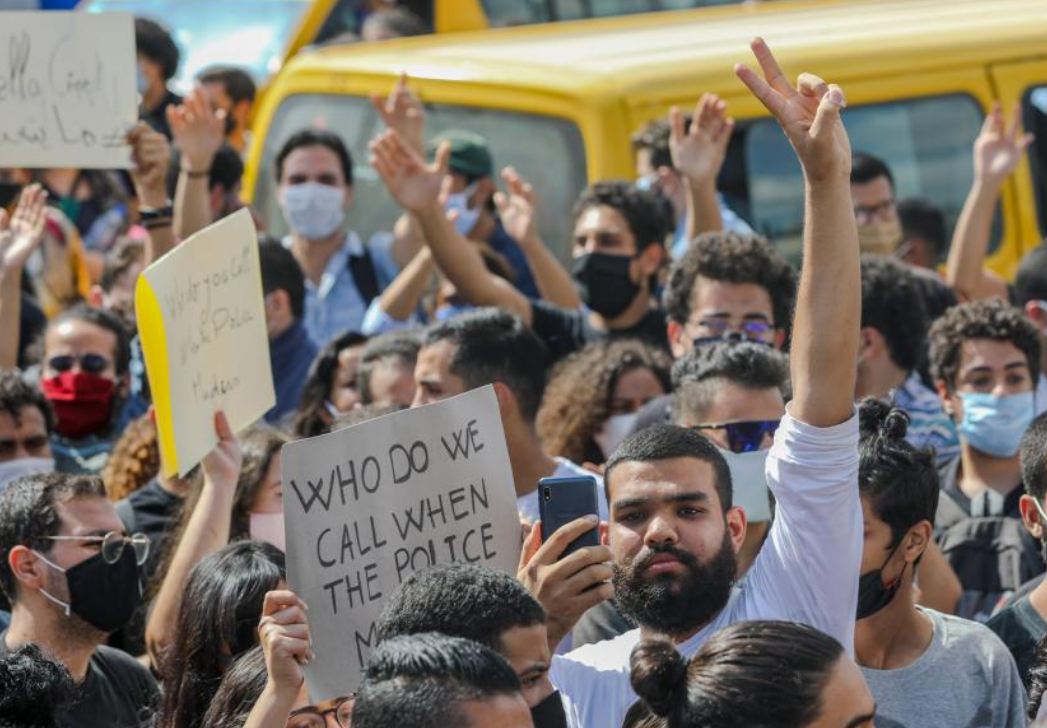 29
[Speaker Notes: Global Overview Quiz, Question 4

The fourth question is: In various countries, people with diverse SOGIESC are the targets of organized harm from which entities? What was your answer? 

Pause for learners to share their answers. 

The answer is: all of them. The UN report found that a wide range of state and non-state actors persecute people with diverse SOGIESC. 
 
These include: 
Religious extremists, extreme nationalists;
Government and state actors;
Families and communities, which as we’ve discussed can be extremely dangerous places for people with diverse SOGIESC; 
Medical professionals, who may take an active role in persecuting people through medical treatment that is intended to “cure” or “fix” them;
Media organizations, who in some countries have been complicit in “outing” individuals. 
Paramilitary and hate groups. The example that is used here is the Neo-Nazis but there are many such similar groups that we can cite. 

----

Time: 2 minutes. 

[Images, clockwise from top left: 1. Two LGBT activists in St. Petersburg, Russia embrace one another after they were attacked while protesting the passage of a 2013 law criminalizing openly discussing diverse SOGIESC issues in front of children; 2. The editor of the Ugandan publication Rolling Stone holds up a November 2010 issue of a newspaper, which published the names and photos of 14 men it identified as gay; 3. The bruised and swollen face of Damian Furtch after he was brutally attacked in New York City in 2011 in a SOGIESC-related hate crime; 4. White American protestors hold up signs that read, “Homosexuality it is a violation of the will of God,” “1 Million Ex-Gays Broke It, You Can Too!” and “God Loves YOU But Not Your Sin”; 5. Friends of Honduran gay rights activist Walter Tróchez, who was killed in a drive-by shooting, stage a candlelight vigil to mark the third anniversary of his death in Tegucigalpa, December 2012; and 6. Saif Ayadi, an LGBT rights activist and social worker at Damj Tunis, Tunisia, surrounded by protesters and holding up one hand with his fingers in the peace sign, on October 6, 2020.]]
4
Global overview quiz
Harm Against Personnel
Includes threats, blackmail, harassment, assaults and corrective rape
2017 Tufts University report: “troubling levels” of violence within humanitarian organizations against LGBT workers
UN-wide Deloitte Safe Spaces Survey 2019:
LGBTQ and gender non-conforming staff experienced HIGHEST RATES OF SEXUAL HARASSMENT
48 to 53 %
AT
30
[Speaker Notes: Global Overview Quiz, Question 4

And finally, let’s look at humanitarian organizations. We know that humanitarian organizations have engaged in harm because we have seen it within our own organizations. How have humanitarian organizations caused harm to people with diverse SOGIESC? (Pause for answers.) 

The violence enacted by humanitarian organizations is not just towards the people we are meant to assist, but also towards our own personnel. A 2017 Tufts University report found that there were “troubling levels” of violence within humanitarian organizations against LGBT workers, who are experiencing threats, blackmail, harassment, assaults and corrective rape at the hands of their colleagues and security providers. In many cases this is occurring in countries with restrictive laws, making reporting to authorities impossible.  

The UN-wide Deloitte Safe Spaces Survey conducted in 2019 found that respondents who identified as lesbian, gay, transgender, queer, and gender non-conforming reported the highest rates of sexual harassment. Between 48.4 and 53 percent said they had experienced harassment in the previous two years. 

----

Additional Information: See the Workbook Module 2 Guidance section and https://www.devex.com/news/lgbt-female-aid-workers-at-risk-of-sexual-assault-report-finds-90428 for more information about violence against LGBTIQ+ staff members of humanitarian organizations. 

Time: 2 minutes.]
4
Global overview quiz
Harm Against Those We Are Meant to Assist
EXPLICIT HARM
IMPLICIT HARM
“Organizations are complicit in the harm inflicted on people with diverse SOGIESC unless they are actively working to address bias and dismantle the barriers perpetuating discrimination.”
31
[Speaker Notes: Global Overview Quiz, Question 4

The harm caused by humanitarian organizations towards those we are meant to assist can be explicit – such as the intentional exclusion of vulnerable people because of their diversity characteristics – or implicit, entrenched in the structures of the organization and in our staff member through unconscious bias. 

Bias in humanitarian organizations causes us to: 
Ignore the existence of people with diverse SOGIESC;
Construct programmes and structures that do not include them; 
Design policies and standard practices that are not inclusive of people with diverse SOGIESC; and
Fail to train personnel to treat them with dignity and respect or respond to them appropriately. 

----

Additional Information: See the Workbook Module 2 Guidance section and https://www.devex.com/news/lgbt-female-aid-workers-at-risk-of-sexual-assault-report-finds-90428 for more information about violence against LGBTIQ+ staff members of humanitarian organizations. 

Time: 1 minute.]
5
Global overview quiz
“…violent acts against people with diverse SOGIESC tend to be especially vicious.”
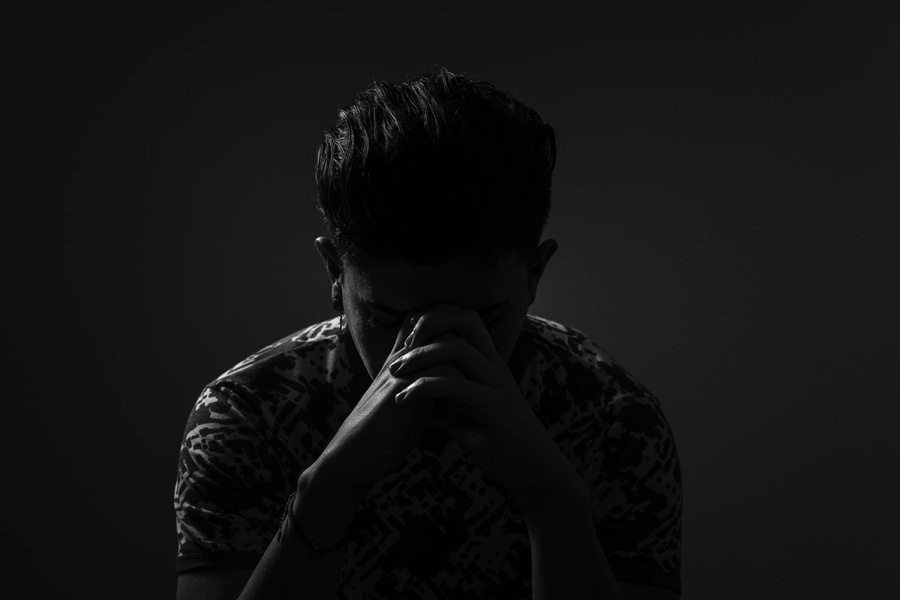 32
[Speaker Notes: Global Overview Quiz, Question 5

The fifth question is: According to a report by the Organization for Security and Cooperation in Europe, violent acts against people with diverse SOGIESC tend to be “especially vicious.” Why would violent acts go unreported? What was your answer? 

Pause for learners to share their answers. 

The answer is all of them. 

All three of these reasons are applicable. Growing up in an environment where all you hear is negative messages about your sexual orientation, gender identity or sex characteristics affects you psychologically on a deep level. It can cause intense feelings of shame about your identity and any crimes committed against you. 
 
This is sometimes called “internalized phobia,” whether it’s internalized homophobia, biphobia, transphobia or intersexphobia. You also may feel unable to report crimes because the authorities could persecute you further or could share your SOGIESC with your family or community, leading to additional harm. 

----

Time: 2 minutes. 

[Image description: a dark silhouette of a Venezuelan migrant with their head resting on their hands.]]
6
Global overview quiz
employment         choices
SPEECH
dress
pronouns
interests
RELATIONSHIPS
mannerisms
DREAMS
hairstyle
makeup
marital status
hobbies
living arrangements
opinions and ideas
educational choices
family composition
33
[Speaker Notes: Global Overview Quiz, Question 6

The sixth question is: Persecution of people with diverse SOGIESC may occur at the intersection of their SOGIESC and gender. Among other things, this means people may be persecuted for which of the following? What was your answer? 

Pause for learners to share their answers. 

The answer is all of them. 

Violence against people with diverse SOGIESC is a form of gender-based violence (GBV). A central element of the harm people with diverse SOGIESC experience is that they don’t conform to societal gender norms and to the expectations attached to their assigned gender roles. Individuals can be gender non-conforming in terms of their appearance, mannerisms, dress and makeup (or lack thereof), but also in relation to their social activities, interests, living arrangements, relationships and employment choices. 

People with diverse SOGIESC are at a high risk of GBV, which may occur when individuals are perceived as not aligning with norms. GBV includes harassment, discrimination, abuse and violence. 

----

Time: 2 minutes.]
7
Global overview quiz
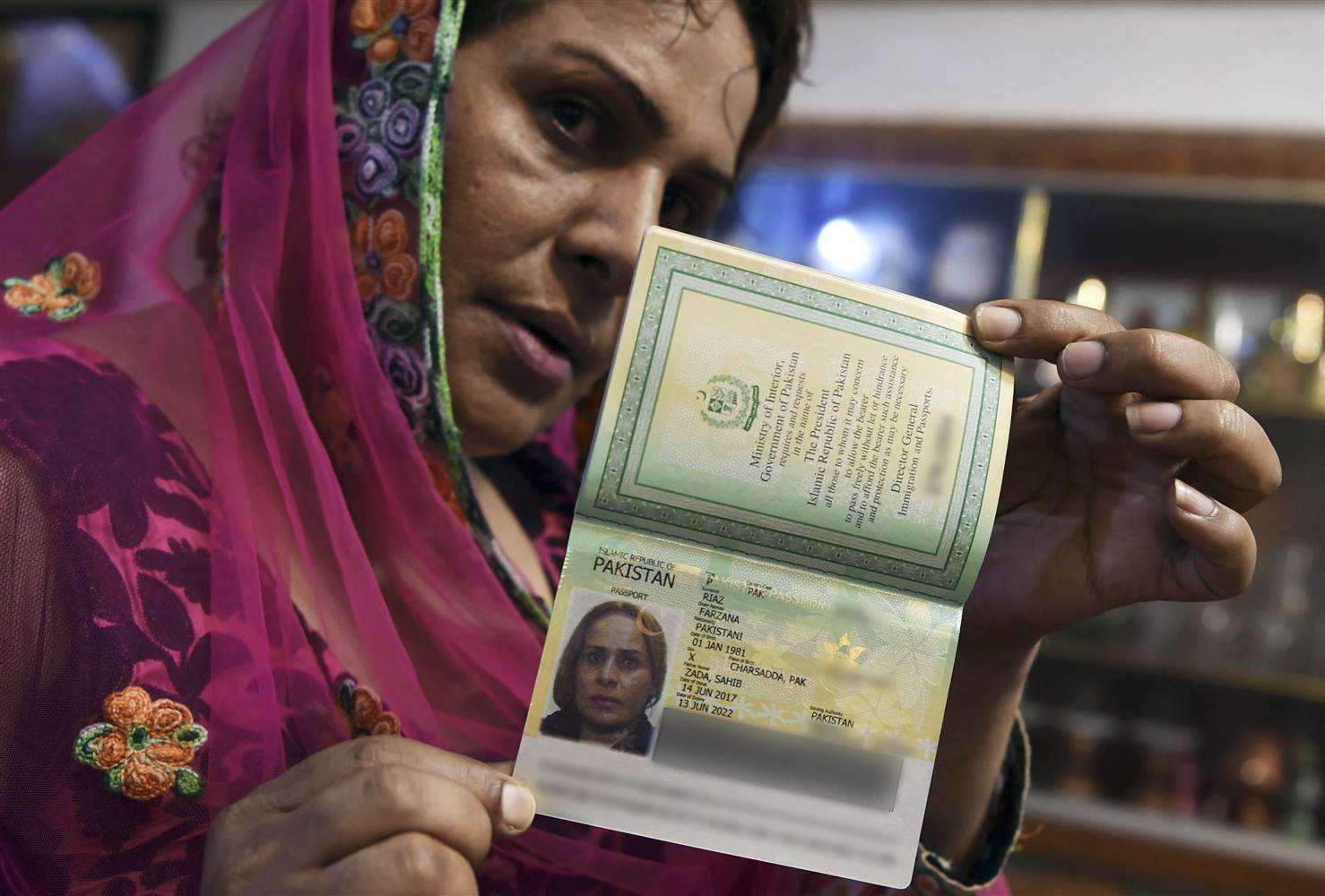 34
[Speaker Notes: Global Overview Quiz, Question 7

The seventh question is: As of 2020, in which country is it legal to change one’s gender marker on official documents without prohibitive requirements? What was your answer? 

Pause for learners to share their answers. 

The answer is a) Pakistan. 

As of 2020, it is legal to change your gender marker on official documents in Pakistan without prohibitive requirements. Pakistan is also one of several countries that has a third gender option on its passports. In Botswana it is technically legal to change one’s gender marker, but in practice it is extremely difficult to do so. As of May 2020, it is no longer legal to change your gender marker in Hungary. 

----

Additional Information: According to the ILGA 2019 Trans Legal Mapping Report (https://ilga.org/downloads/ILGA_World_Trans_Legal_Mapping_Report_2019_EN.pdf), in Pakistan “the Transgender Rights Bill under review in 2017 has now passed and … ostensibly allows gender marker change without prohibitive requirements, in the form of the Transgender Persons (Protection of Rights) Act 2018. Civil society reports difficulties for trans masculine people and those with unconventional gender presentations to access gender marker change through a self determination process. However, the advancements achieved by the Act are undeniable.” The third gender option on Pakistani passports is an X. 

The ILGA 2019 Trans Legal Mapping Report stated that it is potentially possible to change one’s gender marker in Botswana, but with prohibitive requirements. The report noted, “In 2017, before the High Court of Botswana, in separate cases, a transgender man and a transgender woman successfully challenged the refusal of the Registrar of National Registration to change the gender marker on their identity documents. Both applicants relied on the National Registration Act which provides the framework by which the Registrar can change any particulars of a registered person and to issue that person with a new identity documentation if there has been a material change to their circumstances. These cases have set a precedent for other transgender persons who wish to change the gender marker in their identity documents. Following the court’s decisions, at least 10 transgender persons have been able to change their legal gender markers without having to go to court. However, there is currently no specific governmental policy on legal gender recognition.”

On Hungary, the ILGA Report stated, “In May 2020, the Hungarian Parliament passed a Bill which included an article amending the category of ‘sex’ on civil registry documents. Rather than ‘sex,’ registry documents will now carry the marker of ‘sex assigned at birth.’ This has rendered gender marker change impossible and thereby ended access to legal gender recognition in Hungary. It is yet to be seen what legal challenges will be taken to this decision, but as it contravenes the European Convention on Human Rights (Goodwin & I v United Kingdom, 2002), it is all but certain that it will be challenged.” Prior to the change in law, it was possible to change one’s gender marker if one was unmarried and had the support of a psychiatrist and gynecologist. 

Time: 1 minute. 

[Image description: a Pakistani national wearing a pink headscarf with orange and purple embroidered flowers shows their passport photo page, which has an X under “sex.”]]
8
Global overview quiz
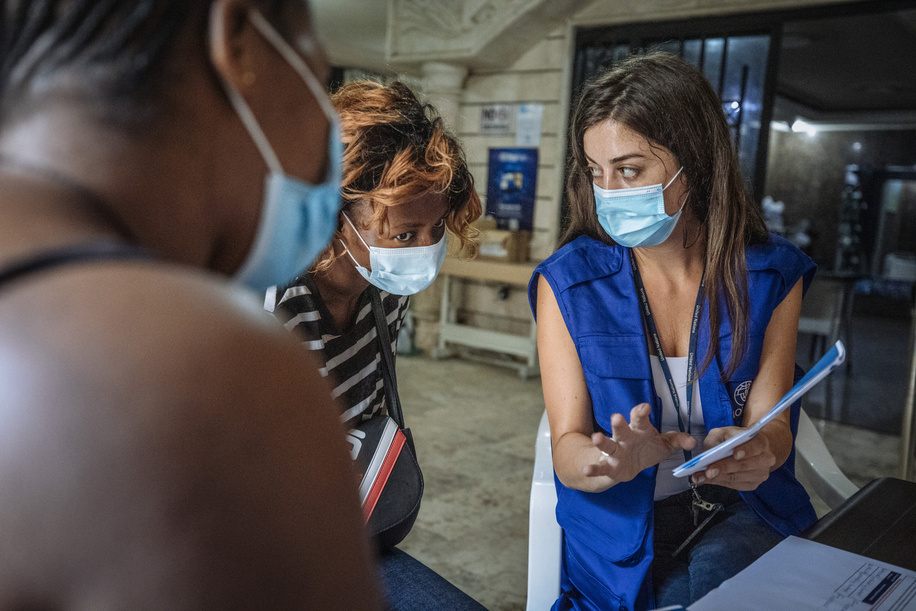 35
[Speaker Notes: Global Overview Quiz, Question 8

The eighth question is: UN and NGO personnel may encounter people with diverse SOGIESC in which of the following? What was your answer? 

Pause for learners to share their answers. 

The answer is all of them.

People with diverse SOGIESC are everywhere and are involved in every project we undertake. As we’ve discussed, you may not realize you are assisting people with diverse SOGIESC because you assume that they will look or act a particular way. We should approach all our work with people with diverse SOGIESC in mind, just as we already mainstream gender, age and disability.

----

Time: 1 minute. 

[Image description: IOM staff holding paperwork in the field talks to two migrants.]]
9
Global overview quiz
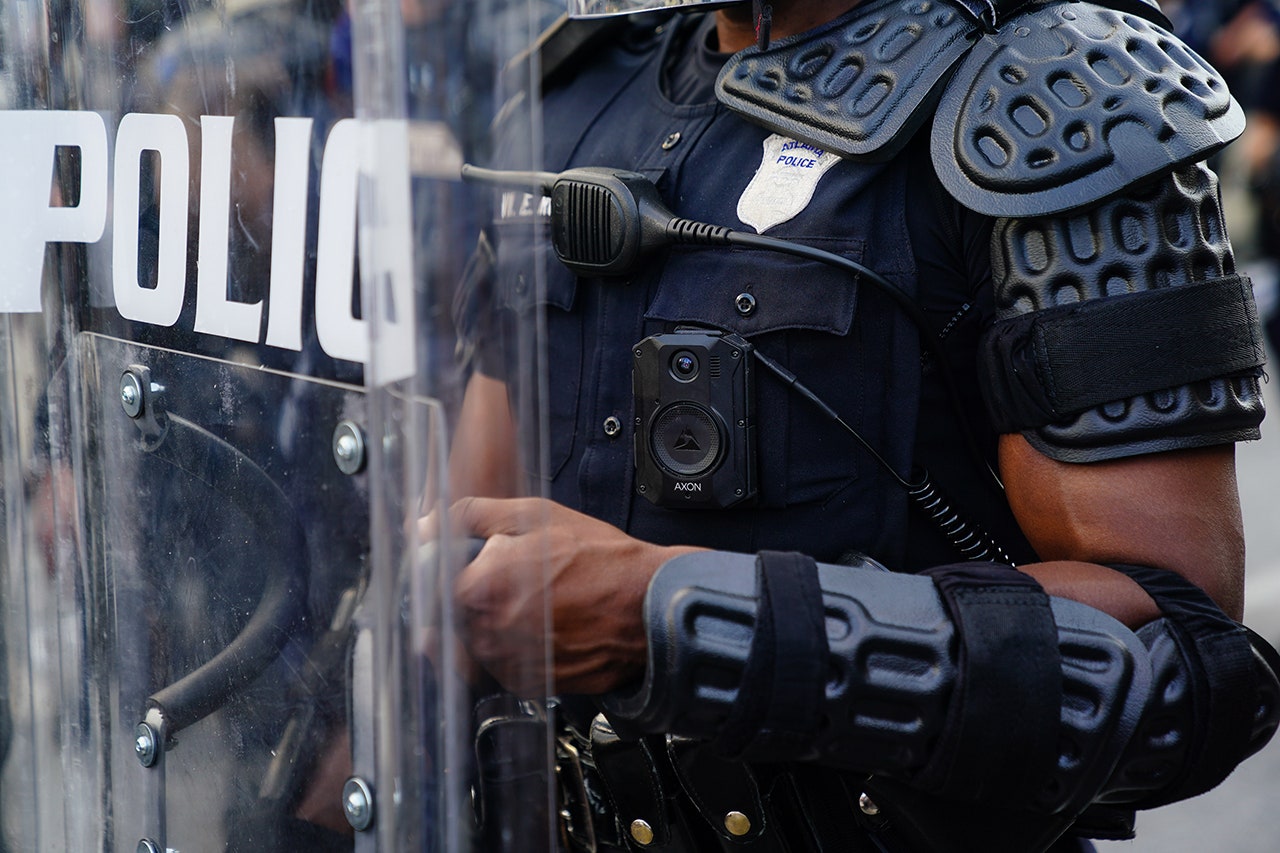 36
[Speaker Notes: Global Overview Quiz, Question 9

The ninth question is: People with diverse SOGIESC…? Which answers did you choose? 

Pause for learners to share their answers. 

The answers are: 
b) May be mistrustful of authority due to police or government targeting, and of assisting organizations; 
c) May be abused or rejected by families and may suffer high rates of physical and sexual assault; 
d) May be more isolated from their families, cultural communities and host communities; and 
e) May believe that sharing their diverse SOGIESC could bar them from assistance.

Typically, it is difficult for people with diverse SOGIESC to live openly in countries of asylum, migration or resettlement, often because they are still connected with their cultural communities or families and need them for support. They may also feel unsafe being open in a country because of societal attitudes or because they are a foreigner.

In most contexts, we and our partners are not giving people with diverse SOGIESC any special resources. This is in part because we lack them in many places and in part because we may only give resources to those who share their diverse SOGIESC with us. This means the vast majority of people with diverse SOGIESC who do not share their status with us will not have access those resources. 

----

Time: 2 minutes. 

[Image description: a close-up of an armed law enforcement agent’s uniform and protective gear.]]
10
Global overview quiz
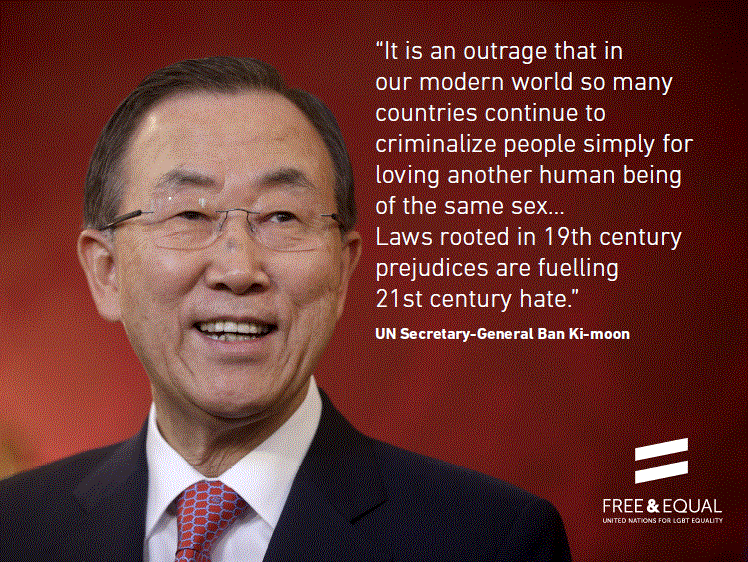 37
[Speaker Notes: Global Overview Quiz, Question 10

The tenth question is: What is the position of the United Nations on the rights of people with diverse SOGIESC? What was your answer? 

Pause for learners to share their answers. 

The answer is b) People with diverse SOGIESC are entitled to the same human rights as everyone else. States with discriminatory laws or practices should reform them and fully protect all citizens. 

The stance of the UN is that people with diverse SOGIESC are entitled to the same human rights protections as all other human beings without distinction based on sexual orientation, gender identity, gender expression or sex characteristics. These rights are enshrined in international human rights legal instruments. 

The UN believes that States should protect all persons from human rights violations regardless of their SOGIESC, repeal discriminatory laws affecting citizens with diverse SOGIESC and offer protection from non-state agent harm and discrimination. No new or special legal instrument is needed to reinforce these existing rights. 

----

Time: 2 minutes. 

[Image description: photo of the former Secretary-General of the United Nations Ban Ki-moon.]]
HISTORY OF RIGHTS IN XXXXXXX
Use this slide to insert information about the history of LGBTIQ+ rights in the location, country or region where you are giving the training. You may use this slide as an opportunity for a presentation, discussion, exercise. If you do not wish to present on this topic, please hide this slide rather than deleting it so that the Timing Charts in the Facilitation Guide remain accurate.
38
[Speaker Notes: Presentation/Discussion: History of Rights in XXXXX

Use this slide to insert information about the history of LGBTIQ+ rights in the location, country or region where you are giving the training. You may use this slide as an opportunity for a presentation, discussion, exercise. 

----

Facilitation Note: This slide is optional depending on the location. If using this slide, un-hide it by moving your arrow to the left navigation pane, right-clicking on this slide and choosing “Hide Slide.” The slide color in the navigation pane will shift from opaque to transparent and the slide will appear when the presentation is in Slide Show mode. If you later wish to hide it again, you can do so by moving your arrow to the left navigation pane, right-clicking on this slide and choosing “Hide Slide.” Do not delete this slide, as the slide numbers in the remainder of the presentation will then be incorrect in reference to the Facilitation Guide Timing Charts. 

Time: TBD]
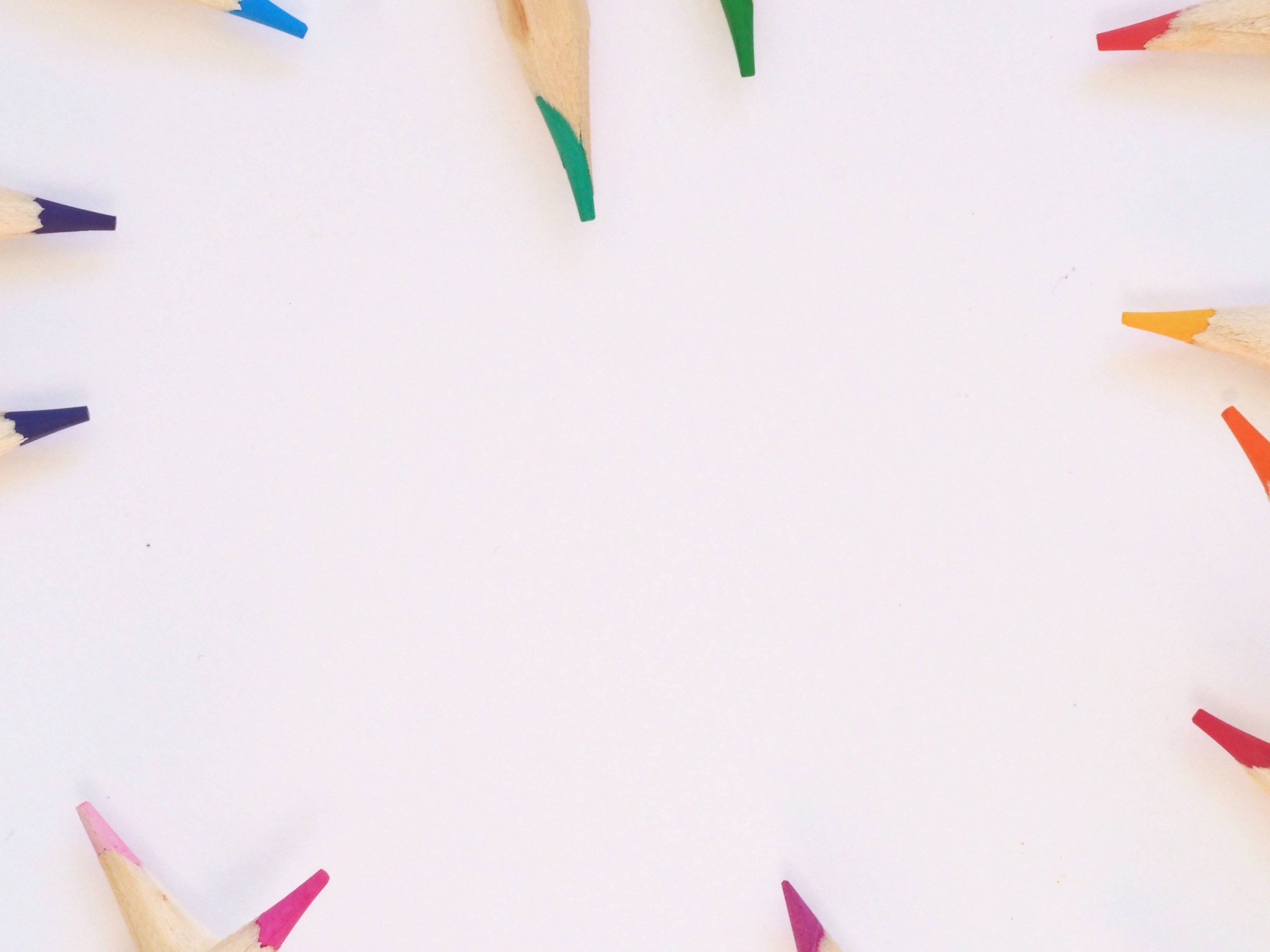 Exercise
CONDUCTING A LOCAL ANALYSIS
Workbook - PAGE 39
39
[Speaker Notes: Exercise: Conducting a Local Analysis

Through the quiz we’ve learned a lot of general information about the situation of people with diverse SOGIESC globally. But the reality is that most of us work locally. Take a moment to read the case study on the screen or on page 39 of your Workbook. 

----

Facilitation Note: See the Facilitation Guide page 85 for more information about this exercise and alternative facilitation ideas. 

Time: 10 minutes for Conducing a Local Analysis.]
Conducting a Local Analysis
Conflict erupts in Country X, causing several thousand individuals to flee into Country Y. They erect temporary settlements outside a large city and the government asks UNHCR and IOM for help. The agencies send response teams who provide necessities and conduct vulnerability assessments to determine who requires more targeted support. The teams include gender experts who coordinate with local organizations to ensure that women and girls are taken into consideration at each step. Several weeks into the response, the international media begins reporting that a number of gay and lesbian refugees from country X have been attacked in the city while seeking shelter and support. Having been overlooked by the UN and the government, these individuals have now turned to journalists for help.
40
[Speaker Notes: Exercise: Conducting a Local Analysis

Conflict erupts in country X, causing several thousand individuals to flee into country Y. They erect temporary settlements outside a large city and the government asks UNHCR and IOM for help. The agencies send response teams who provide necessities and conduct vulnerability assessments to determine who requires more targeted support. The teams include gender experts who coordinate with local organizations to ensure women and girls are taken into consideration at each step. Several weeks into the response, international refugee rights NGOs begins reporting that a number of gay and lesbian refugees from country X have been attacked in the city while seeking shelter and support. Having been overlooked by the UN and the government, these individuals have now turned to journalists for help.

What information or knowledge do you think was lacking in this situation that caused UNHCR and IOM to ignore these vulnerable individuals? 

Examples of what information and knowledge was lacking: 
General awareness that all refugee flows contain individuals with diverse SOGIESC, although they may appear “invisible” to the aid agencies;
Information about the circumstances for people with diverse SOGIESC in Country X, which may have led UNHCR and IOM to question whether some individuals with diverse SOGIESC might have settled separately from the primary refugee flow for reasons of safety and security; 
Information about the circumstances for people with diverse SOGIESC in Country Y, which may have led UNHCR and IOM to consider the barriers anyone from Country X with a diverse SOGIESC who is living in Country Y might be facing; and
Information about the circumstances for non-nationals with diverse SOGIESC in the city (what challenges exist? Are there existing populations? Are there any resources?)  

In this situation, a local analysis is critical for the organization to assist people with diverse SOGIESC. A local analysis is a summary of issues and history relevant to a particular context. What kind of information should be included in a local analysis? 

Answers should include the following. If any are not mentioned by learners, ensure you summarize them.
Relevant jurisprudence concerning same-sex relations, partnerships, gender identity and hate crimes, and a short history of the application of those laws; 
Societal, institutional and governmental attitudes and beliefs related to people with diverse SOGIESC; 
Security and access to justice for people with diverse SOGIESC; 
Notable recent incidents, such as hate crimes or arrests, and societal and State response; 
Access to documentation, housing or shelter, livelihoods, education, healthcare, social services and family building, including marriage, civil unions, fertility services, foster care, adoption and surrogacy; 
The support systems in place for people with diverse SOGIESC, including advocacy organizations, legal organizations, community centers, and specialized healthcare services, with information on support systems that are specific to children, older people and people with disabilities; and
Local and national LGBTIQ+/SOGIESC advocacy organizations. 

What are some of the ways you should conduct a local analysis?

Answers should include the following. If any are not mentioned by learners, ensure you summarize them.
Affected populations, through private interviews, focus groups and surveys; 
LGBTIQ+ organizations, particularly those that are migrant or refugee-led; 
Human rights organizations, including those focusing on gender and health; 
IOM, UNHCR, other UN agencies and international organizations in that location, especially their LGBTIQ+ Focal Points, Gender Officers and Human Rights Officers, and UNHCR Country Condition reports; 
News articles, media organizations and journalists;
National jurisprudence and legal analyses; 
Embassy political and human rights officers, and embassy reports; and 
International and regional organizations, such as ILGA and Human Rights Watch.

Information should first and foremost be drawn from people with diverse SOGIESC living in the community. It is critical that their lived experiences be represented in the report, rather than the analysis reflecting only the opinions of the cisgender, heterosexual, endosex majority. It is also critical that there is a diversity of voices represented, including gay and lesbian women, transgender and non-binary people, and intersex people, and that people with disabilities, older people. children and people from other marginalized groups are heard. 
 
How could a local analysis be useful in your work? 

You’re all encouraged to discuss conducting a local analysis with your office, and to using that information to inform your programmes and work going forward. There is more information in your Workbook on page 40 that you can refer to after this training session. 

----

Facilitation Note: Note that aspects of all three of these scenarios are addressed more fully in Modules 9-10 on Protection. The purposes of this exercise is to recognize what information is missing and what might be gained through a local analysis, not to analyze what should be done to assist these populations in the scenarios. 

The case study on the screen is related to refugees. If you are training an audience working with migrants or crisis-affected populations, use one of the following case studies instead by simply copying and pasting it onto the screen. You can also modify the case studies to suit your audience or create a new case study that is suitable for your needs. 

Migrants
IOM is assisting labour migrants return home from a crisis-affected country. Many wait for charter flights in an IOM-hosted transit facility near the border. The staff assisting the migrants are overwhelmed. They gather basic data from the individuals and share minimal information about the circumstances in the country of origin. The assumption is that the situation there is better than the one in the crisis-affected country, and all migrants wishing to leave will want to return home. Several weeks into the response, human rights organizations report that there is a large group of vulnerable LGBTIQ+ migrants stranded near the border who fear remaining there but cannot return home due to criminalization and past persecution. Feeling overlooked by IOM, they have turned to the NGOs for help.    

Examples of what information and knowledge was lacking: 
General awareness that all migrant flows contain individuals with diverse SOGIESC, although they may appear “invisible” to IOM;
Information about the circumstances for people with diverse SOGIESC in the country of return, which may have led IOM to question whether some individuals with diverse SOGIESC might need other avenues of protection than return; 
Information about the circumstances for people with diverse SOGIESC in the current country, including what resources exist within the confines of the current situation, if any; and
Information about what other agencies on the ground are doing to assist people with diverse SOGIESC, primarily UNCHR, and knowledge of whether a referral can be made for those who need to seek international protection. If UNHCR is not yet present, what other avenues are there?  

Crisis-affected Populations
An emergency occurs in a location with an IOM office. The emergency team that flies in to coordinate IOM’s response efforts launches comprehensive programming intended to provide necessities to the most vulnerable. The team includes a gender expert who coordinates with local organizations to ensure that women and girls are taken into consideration at each step. Several weeks into the response, the international media begins reporting that makeshift camps erected by transgender people in several locations in the community lack clean water, food, medical care and sanitation, and have been subject to attacks by community members who blame them for the disaster. Having been overlooked by UN agencies and the government, the residents have turned to journalists for help.

Examples of what information and knowledge was lacking: 
General awareness that all crisis-affected communities contain individuals with diverse SOGIESC, although they may appear “invisible” to IOM, and that those individuals face layers of challenges within the emergency context;
Information about the circumstances for people with diverse SOGIESC in the country, which may have led IOM to question whether some individuals with diverse SOGIESC might be facing additional challenges post-emergency, due to their stigmatization by the community, and need specialized attention; 
Information about what local organizations working with LGBTIQ+ individuals are doing to respond within their communities, and whether they themselves have been affected by the emergency and need support; and
Information about what other agencies on the ground are doing to assist people with diverse SOGIESC.]
01
02
03
04
05
Key Learning Points
Persecution at the intersection of SOGIESC and gender
Discrimination and persecution
IOM and UNHCR already assist people with diverse SOGIESC
You assist  people with diverse SOGIESC in your work
How bias can cause harm
41
[Speaker Notes: Key Learning Points

Let’s review the Key Learning Points from this section. 

People with diverse SOGIESC face myriad forms of discrimination and persecution in both displacement and migration. 

They exist and are assisted by IOM, UNHCR and other UN personnel all over the world, including by all of you. 

Persecution may come at the intersection of SOGIESC and gender. This means that individuals may be persecuted not for their sexual orientation, gender identity or sex characteristics per se, but for the way they visibly express their gender in their society. 

Personnel of humanitarian organizations typically cause harm because they hold bias, lack training, or both. One goal of this training is to inform personnel of their obligation to recognize and address their own biases. 

----

Time: 2 minutes.]
INCLUSIVE
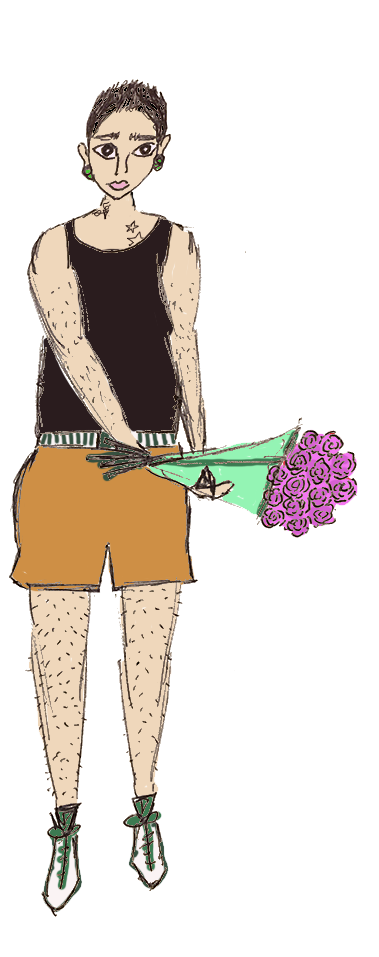 communication
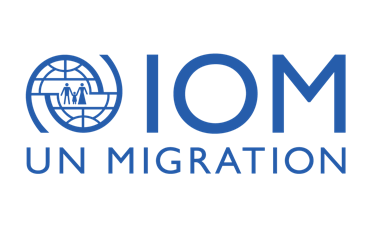 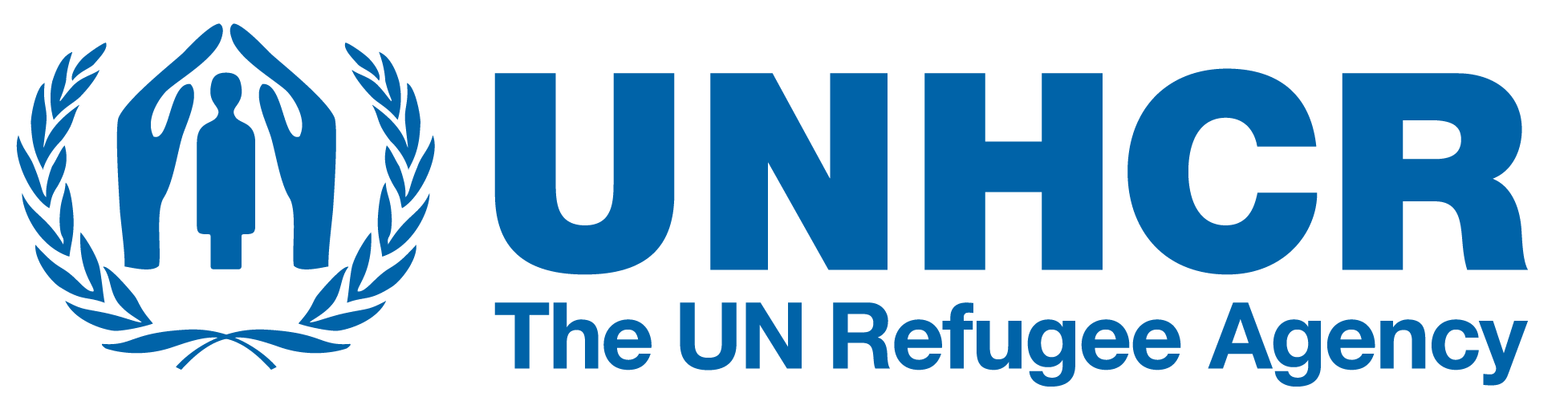 42
42
[Speaker Notes: Inclusive Communication

The third section is Inclusive Communication. In this section, we will learn basic skills for inclusive communication and examine more closely the role of unconscious bias in our work.  

----

Time: 45 minutes.]
01
02
03
COMMUNICATION
OBJECTIVES
Actions for positive Interactions
Causing Harm
Respectful questioning
List three actions you can take to have positive and respectful interactions with people with diverse SOGIESC.
Outline the ways in which you can cause harm through verbal communication and body language.
Share examples of simple and respectful questions you can ask to gather necessary information during an interaction.
1
1
43
[Speaker Notes: Objectives

Let’s review our objectives for this section.

By the end of this section, you should be able to: 
List three actions you can take to have positive and respectful interactions with people with diverse SOGIESC
Outline the ways in which you can cause harm through verbal communication and body language.
Share examples of simple and respectful questions you can ask to gather necessary information during an interaction. 

Some of us may be unfamiliar with the term “inclusive.” On page 49 of your Workbook you’ll find a definition and some points on inclusive communication. Take a moment to look it over while we prepare for our next exercise, if this is a newer concept to you. 

----

Time: 1 minute.]
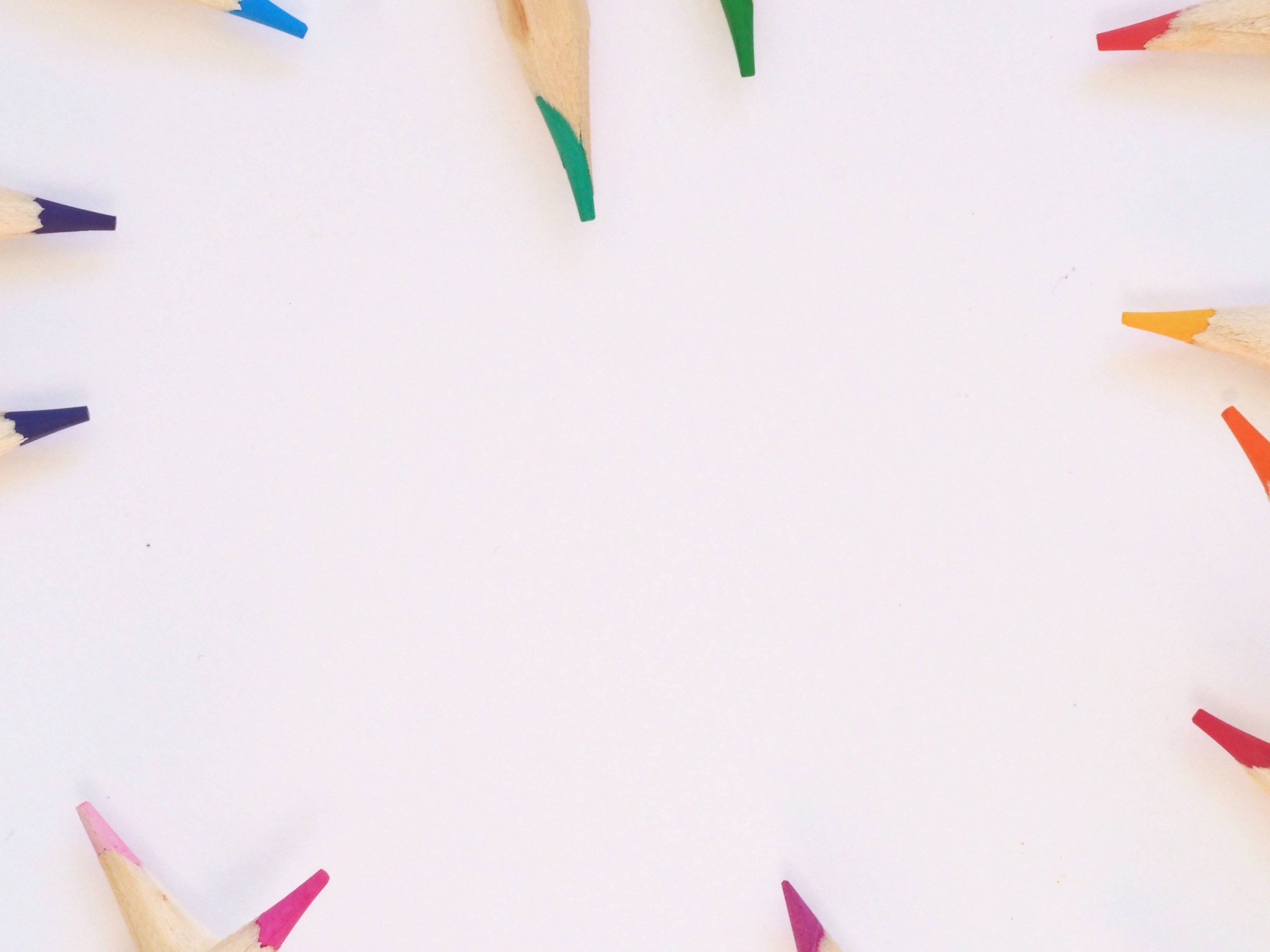 Exercise
MOCK SCRIPT
WORKBOOK - PAGE 62
44
[Speaker Notes: Exercise: Mock Script

Now we’ll turn to our exercise: the Mock Script. Open your workbook to the page on the screen. I’ll need two volunteers – one to read the staff member and one to read the individual who is visiting our office. 

Once learners have volunteered- Please come to the front of the room and sit facing one another. I’ll read the introduction to the script, and then you can start. 

While they are reading the script, mark the things the staff member says that you think are inappropriate or could have been phrased better. We’ll discuss them when they’re done reading. 

After the volunteers have read, thank them and have them to return to their seats. 

Let’s now go through what the staff member said line by line and decide whether the staff member’s statement is appropriate, inappropriate or could use improvement, and why.

Debrief the exercise following the Facilitator’s Key in the Facilitation Guide. 

----

Facilitation Note: See the Facilitation Guide page 104 for more information about this exercise, alternative facilitation ideas and the Facilitator’s Key. 

Time: 25 minutes for script reading and debrief.]
Exercise: Mock Scripts
01
02
Unconscious Bias:
Microaggression:
The positions we hold about others that are influenced by our past experiences, forming filters that cause conclusions to be reached about groups of people, by ways other than active thought or reasoning
Body language or words that communicate stereotypes or antagonistic messages about people
Bias in our work:
Manifests in microaggressions
Leads to inequitable care
Undermines our own core obligations, protection principles and safe space messaging
Adds to the negative messages people with diverse SOGIESC are already receiving, which causes them further stress and worsens their situations
[Speaker Notes: Bias and Microaggressions 

Let’s look more closely now at the staff member’s words and actions. What are some of the ways this staff member caused harm to Neel through their body language and words? 
Example answers: dismissing Neel when he wanted to talk in private; interrupting Neel while he was speaking; laughing at Neel and asking him if he dresses like a man; calling Neel the wrong name. 

How do you think this made Neel feel? 
Example answers: Upset, angry, ashamed, embarrassed, dismissed, ignored, hopeless. 

On the screen you will see the terms unconscious bias and microaggression. A microaggression is body language or words that communicate stereotypes or antagonistic messages about people; it is an outcome of bias. Microaggressions are harmful because they send clear messages of exclusion, stigma and unsupportive attitudes to the people we assist. 

What are some examples of microaggressions in the script we just read? 
Example answers: The body language the staff member used; their facial expressions and words of nervousness or laughter; their dismissive tone and language. 

As we can see from this script, bias in our work:
Manifests in microaggressions
Leads to inequitable care
Undermines our own core obligations, protection principles and safe space messaging
Adds to the negative messages people with diverse SOGIESC are already receiving, which causes them further stress and worsens their situations

----

Time: 5 minutes.]
DEBRIEF Exercise: Mock Scripts
Transitioning
Why is it relevant to our work?
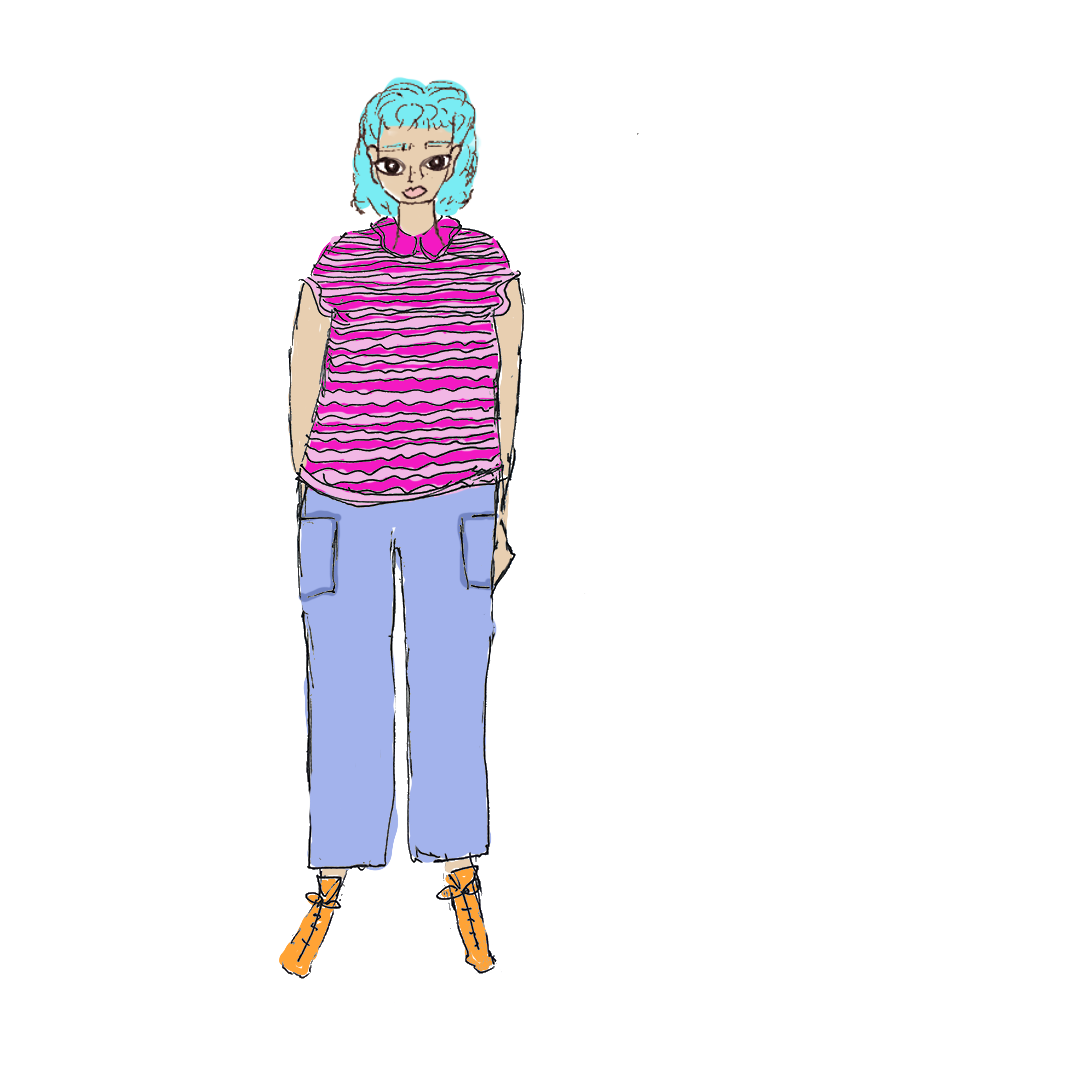 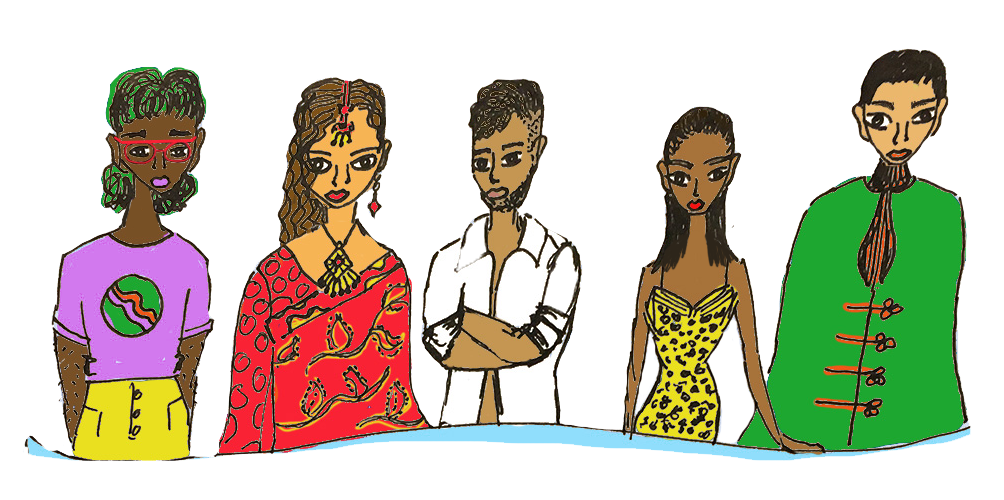 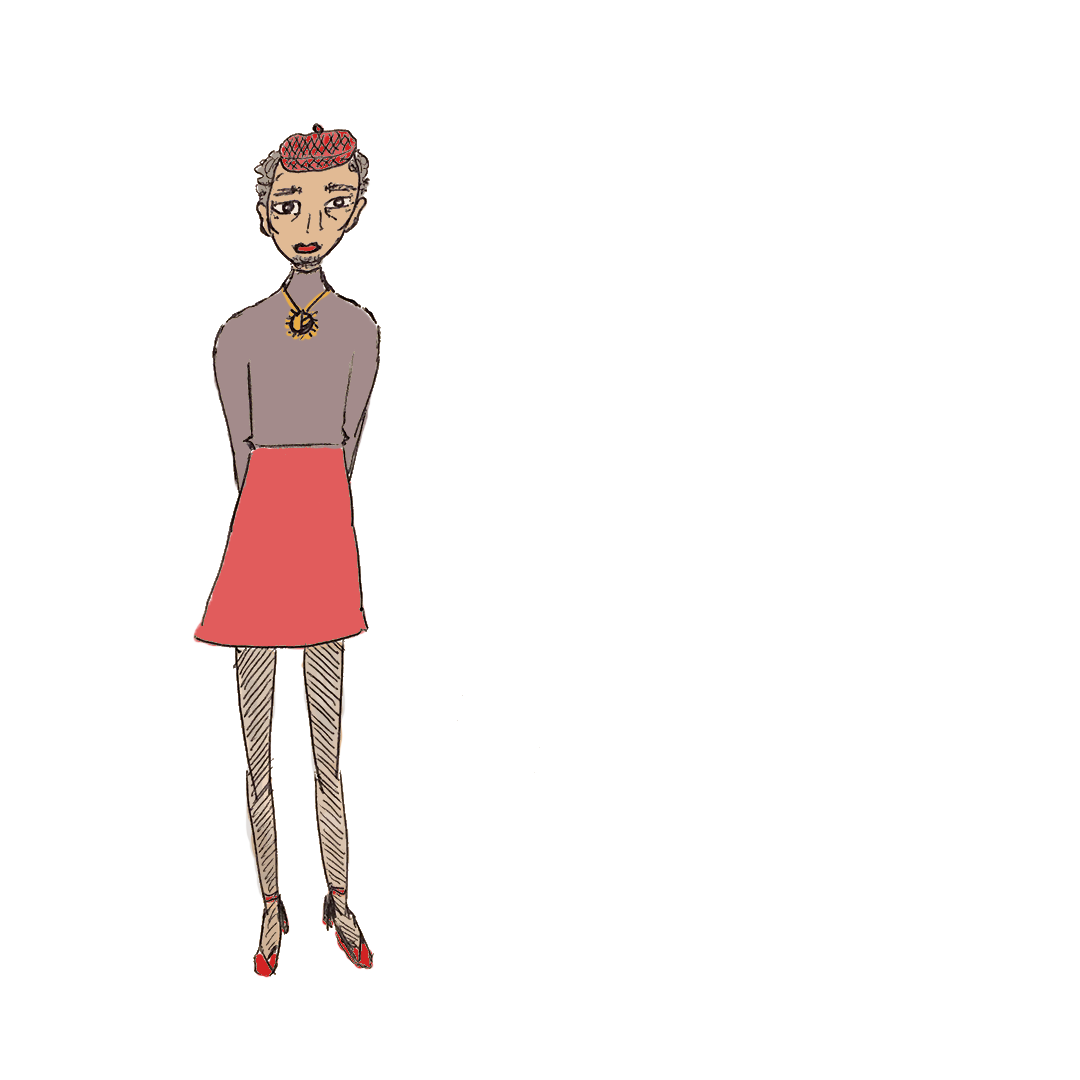 46
[Speaker Notes: Transitioning 

In the script, Neel mentioned that he had transitioned to male. Let’s take a few minutes to talk about transitioning and why it is relevant to our work. 

Who can define the term transition for us? What things are included in transitioning? 

We can recall that transition is the process of changing one’s external gender presentation to be more in line with one’s gender identity. Transition typically occurs over a long period of time and may include telling one’s family, friends and co-workers, using a different name, pronoun and/or title, dressing differently, changing one’s name and/or sex on legal documents, and undergoing hormone therapy and/or other treatment. Gender confirmation, or gender affirming, treatment refers to medical interventions that may be part of transition. Not all people choose or can afford medical interventions such as hormone therapy or surgery. In some countries, surgery is a requirement for legal gender recognition, which is a violation of UN human rights norms. 

Transitioning is a private matter; everyone determines if and how they will transition, and everyone’s transition looks different. Unless it is directly relevant to our work, we should not ask someone if they are transitioning or plan to transition.

What are some examples of times it would be relevant to the work of our organizations, and to your specific roles? 
Examples of answers: An individual who is transitioning may need to update their information with us, receive healthcare or counseling support, require assistance with documentation, require different shelter arrangements, require assistance while traveling or require other forms of assistance. Individuals may transition over a long period of time and their situation may change during the process. Transition is associated with higher levels of visibility, which can result in increased protection concerns. 

----

Time: 5 minutes.]
DEBRIEF Exercise: Mock Scripts
THREE ACTIONS
Assume anyone could have a diverse SOGIESC – and communicate accordingly 
When someone shares their diverse SOGIESC, thank them – ensuring your body language and tone are neutral or positive 
After someone shares their diverse SOGIEC, ask appropriate and respectful questions to gather necessary information for next steps
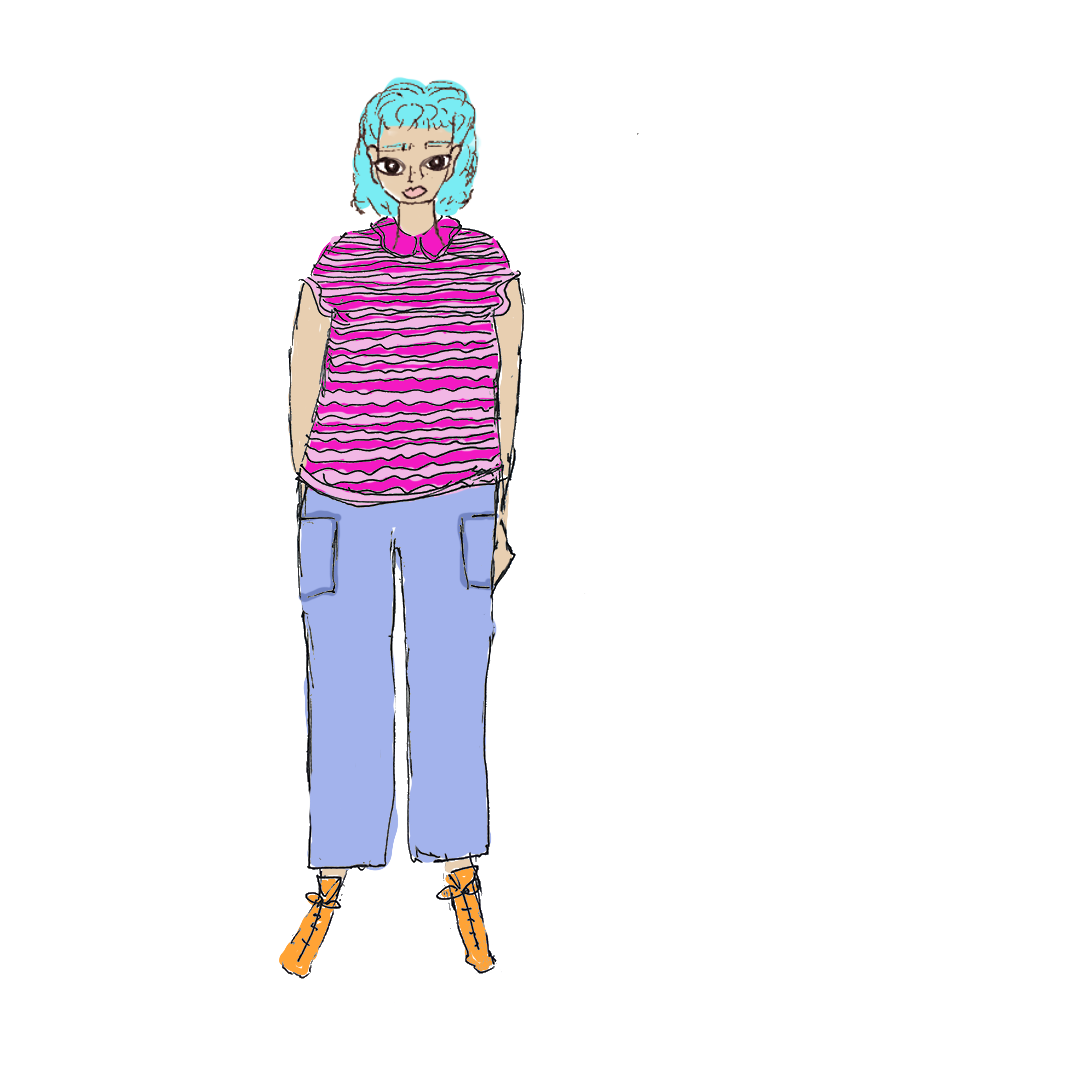 WORKBOOK - PAGE 67
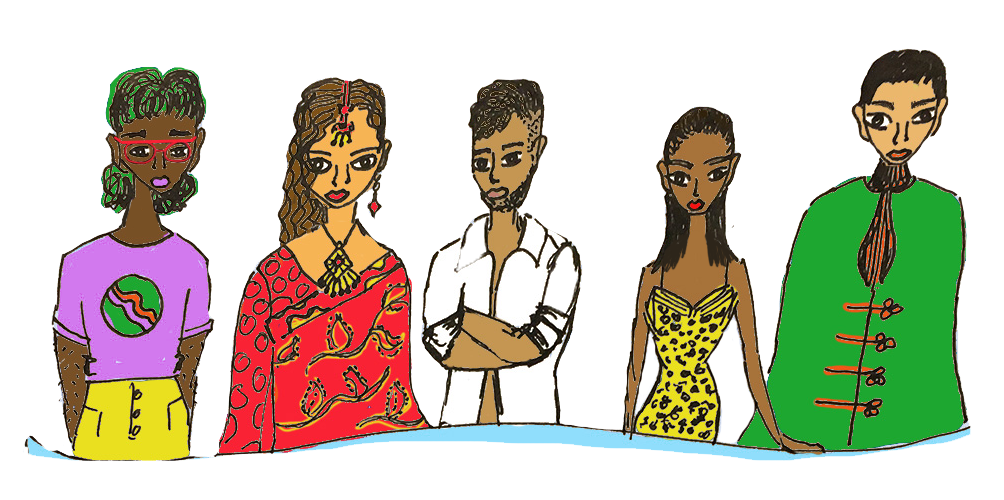 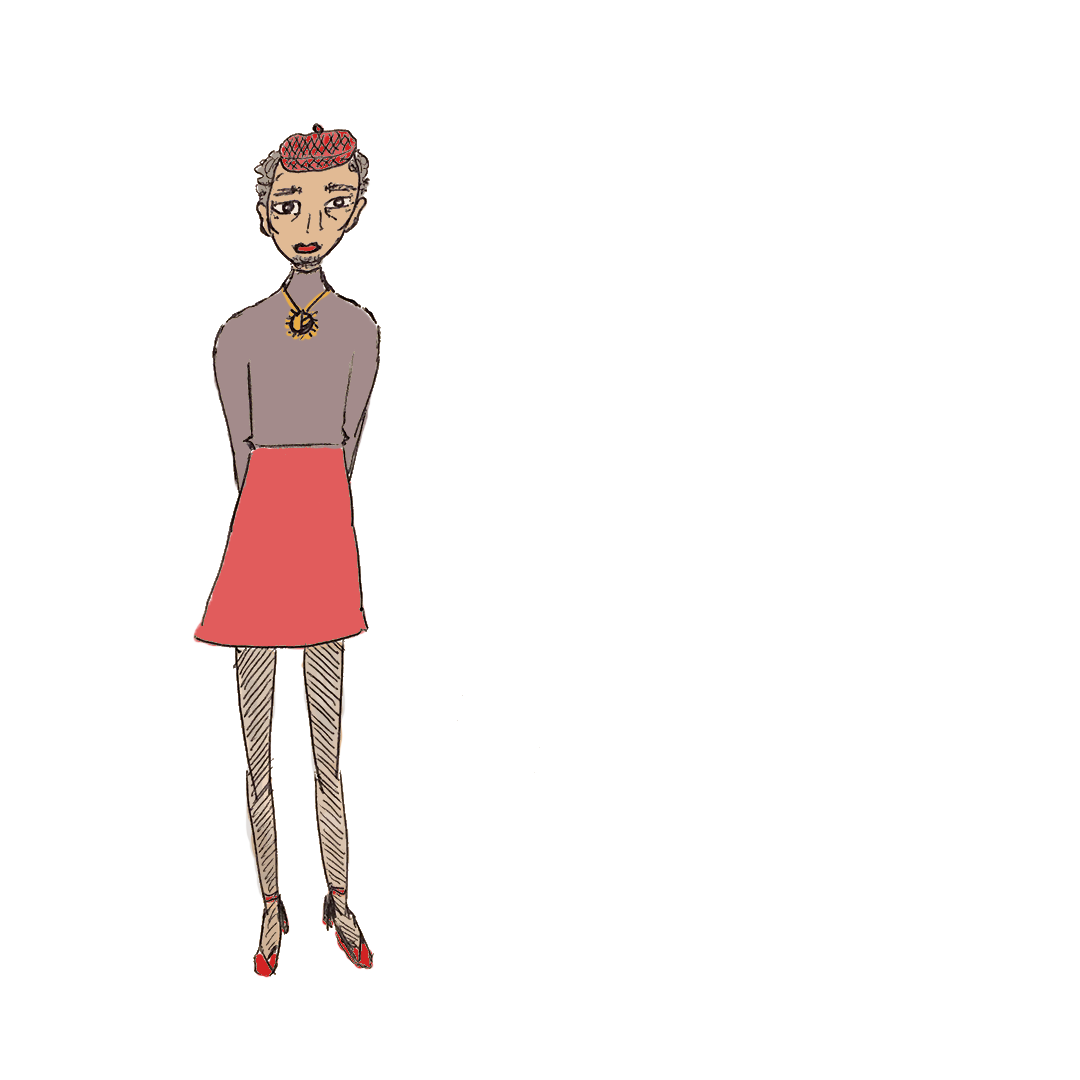 47
[Speaker Notes: Exercise: Mock Scripts – Three Actions 

Let’s now extract some actions we can take when we’re communicating in the course of our daily work. These three simple actions will help ensure your communication is inclusive: 

Assume that anyone you meet could have a diverse SOGIESC and communicate accordingly. This means writing and speaking with gender-neutral language, not assuming someone is heterosexual, not assuming someone’s gender identity or pronouns, and ensuring you share inclusive resources with everyone who walks through your door.
When someone shares their diverse SOGIESC with you, thank them for sharing the information and ensure your body language and tone are neutral or positive. 
After someone shares their diverse SOGIESC with you, ask simple, respectful questions to gather the information that is necessary to take next steps. 

What are some examples of simple, respectful questions you can ask to get basic information? 

In your Workbook you’ll find these actions, along with a list of best practices for communication. You can also review IOM’s Tip-sheet on Gender-Inclusive Communication in English, which is a separate handout and gives in-depth guidance on communicating verbally and in writing. 

----

Time: 2 minutes.]
8 Key questions
How do we know someone’s sexual orientation, gender identity, the meaning of their gender expression, or sex characteristics? 
Should we ask them?
01
How should you respond when someone says they have a diverse SOGIESC?
02
How do you ensure you understand what someone means when they use SOGIESC terminology?
03
How do you refer to a person with diverse gender identity or expression?
04
48
[Speaker Notes: Key Learning Points

We’ll wrap up Inclusive Communications by answering eight key communications questions. I will ask the questions one by one; please call out your answers. 

1. How do we know someone’s sexual orientation, gender identity, the meaning of their gender expression, or sex characteristics? Should we ask them? 

Typically, we will not directly ask someone what their SOGIESC is. This is for many reasons, including needing to ensure confidentiality and not wanting staff who are untrained to solicit information that they are then unsure how to handle. Individuals have to tell us, which is why creating safe spaces is so important.

2. How should you respond when someone says they have a diverse SOGIESC? 

It is best to respond, “Thank you for sharing that with me.” If you were not expecting the person to share their SOGIESC with you, this gives you a moment to gather your thoughts. 

3. How do you ensure you understand what someone means when they use SOGIESC terminology? 

You should ask them to describe what the term means to them.

4. How do you refer to a person with diverse gender identity or expression? 

We refer to them by the name and pronouns they tell us to use. 

----

Time: 3 minutes total. (approximately 1.5 minutes for this slide).]
8 Key questions
Should we ask what name and pronouns someone uses, or wait for them to tell us?
05
What do you do if you accidentally use the wrong name or pronoun with someone?
06
How do we avoid heterosexist and cissexist language? Recall that heterosexist and cissexist reflect the belief that all people are hetero-sexual or cisgender, or that being heterosexual or cisgender is superior.
07
08
How can we ensure our forms and systems are inclusive?
49
[Speaker Notes: Key Learning Points (continued)

5. Should we ask what name and pronouns someone uses, or wait for them to tell us? 

It is useful to ask what name and pronouns someone uses if they have shared that they have a diverse gender identity or expression. The key to asking for this information is that it must be done in a safe and confidential manner, in a way that does not put the individual at risk of exposure or harm. 

6. What do you do if you accidentally use the wrong name or pronoun with someone? 

You should correct yourself and continue speaking. Continuing to speak as if nothing has happened is not an appropriate response. It could damage the relationship you have established with the individual. Stopping to apologize and explain that you are trying to learn is likewise not an appropriate response. This is because you are placing the burden on the individual to tell you the mistake you made is ok. It is not their responsibility to do so. Remember that using the wrong name and pronouns is something that may happen, especially if you have documents in front of you that list the sex or gender and name associated with the individual's ID cards. It’s okay to make a mistake. Make the best effort you can to use the correct language. 

7. How do we avoid heterosexist and cissexist language? Recall that heterosexist and cissexist reflect the belief that all people are heterosexual or cisgender, or that being heterosexual or cisgender is superior. 

We can avoid heterosexist or cissexist language by using the term "partner" or “spouse” rather than "husband" or "wife“ and by avoiding using gendered language such as he/she. We should not assume the person we are speaking to is heterosexual or cisgender, or that they identify using binary masculine or feminine pronouns. 

8. How can we ensure our forms and systems are inclusive?

By ensuring there are appropriate gender options, not just male and female, and by adding a question about intersex variations under the sex category. More guidance is available in the Tip-sheet on Gender-Inclusive Communication in English in your Workbook. 

If you keep these eight key questions and answers in mind when communicating with people of diverse SOGIESC, you’ll be able to do so more confidently and successfully. 

----

Time: 3 minutes total. (approximately 1.5 minutes for this slide).]
Video
IDAHOBIT 2019: Dennis’ Story
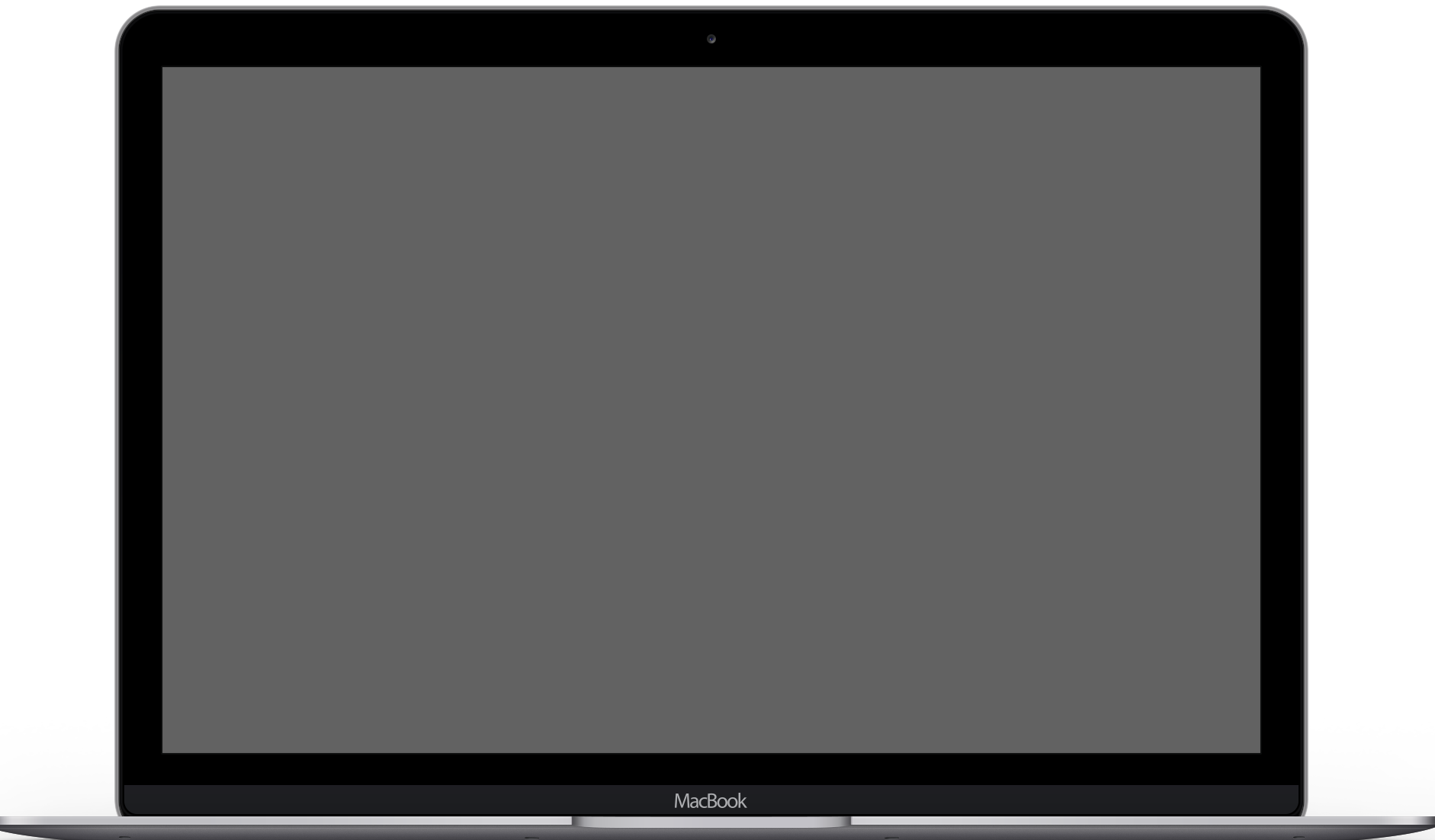 IOM – UN Migration Agency (1:54)
50
[Speaker Notes: Video

Before we conclude this section, we’ll take a few minutes to learn more about the lived experiences of people with diverse SOGIESC. This video is about Dennis, a migrant from Honduras living in Costa Rica. 

----

Video Link: https://www.youtube.com/watch?v=s3bbqg9_4SA

Time: 3 minutes.]
01
02
03
04
05
Key Learning Points
Bias and microaggressions
Positive body language
Correcting mistakes
Three actions
Our
core obligations
51
[Speaker Notes: Key Learning Points, continued

Finally, here are several other key learning points to keep in mind: 

Our core obligations to empathize, establish trust, listen, do better, counteract and act should serve as the basis of all our communication. 
Bias in our work manifests in microaggressions, leads to inequitable care and undermines our core obligations.
Remember the three actions: assume anyone could have a diverse SOGIESC; acknowledge disclosure; and ask simple, respectful questions. 
Ensure your body language is positive or neutral when communicating with others. 
If you make a mistake, simply correct yourself, move on, and try to do better next time. 

----

Time: 1 minute.]
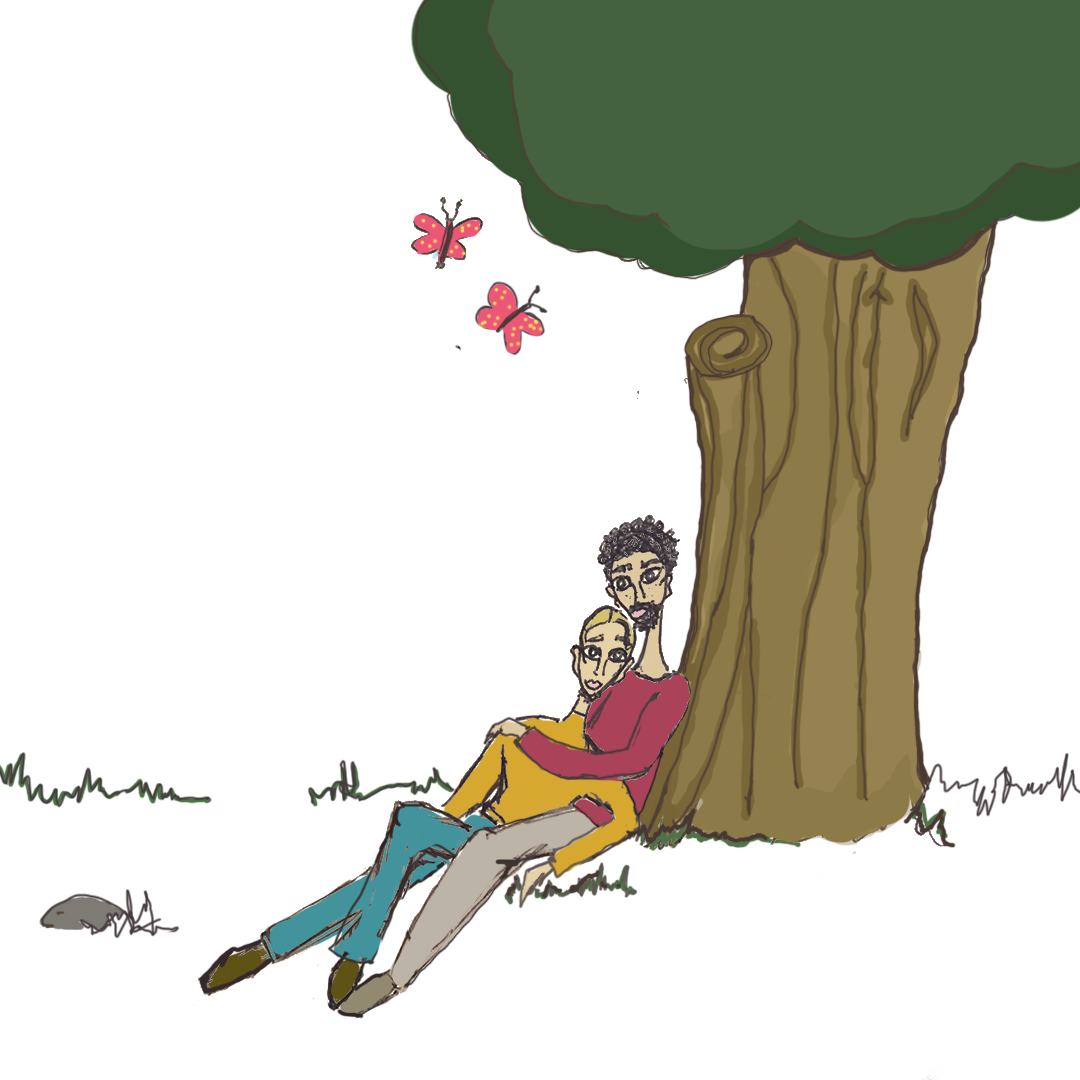 safe
spaces
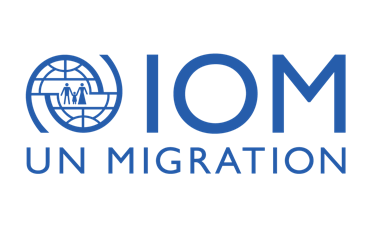 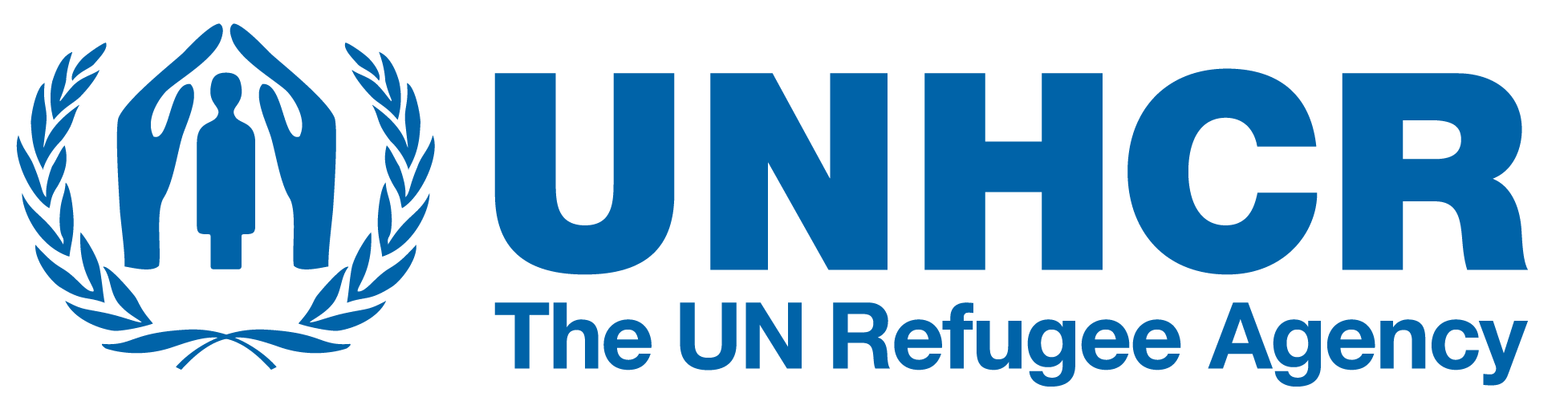 52
[Speaker Notes: Safe Spaces

The last section is Safe Spaces. In this section, we’ll learn about making our spaces safes for people with diverse SOGIESC.

----

Time: 30 minutes.]
01
02
03
SAFE SPACES
OBJECTIVES
Barriers inclusion and safe spaces
Barriers in our programmes
Utilizing tools
Describe what barriers are and how they are related to inclusion and accessibility in safe spaces.
Identify barriers for people   with diverse SOGIESC in your office or programmes.
Utilize tools such as signage, handouts and language to make people with diverse SOGIESC feel more at ease in accessing assistance.
1
1
53
[Speaker Notes: Objectives

Let’s review our objectives for this section.

By the end of this section, you should be able to: 
Describe what barriers are, and how they are related to inclusion and accessibility in safe spaces. 
Identify barriers for people with diverse SOGIESC in your office and programmes.
Utilize tools such as signage, buttons, handouts and language to make people with diverse SOGIESC feel more at ease in accessing services.

----

Time: 1 minute.]
Questions to Consider
Why do we want individuals to feel comfortable disclosing their SOGIESC?
Why is it important to have an inclusive workplace?
Why might individuals share this information? Why might they not?
What is a safe space?
04
02
03
01
54
[Speaker Notes: Questions to Consider; Safe Spaces

We’ll open with a short discussion about safe spaces. 

What is a safe space? 
Example answers: A “safe space” is any space – including an online forum, virtual space, community, network, family (biological or chosen), relationship, conversation or physically defined place – which individuals can easily and safely access and where they can be themselves without facing judgment or reprisal. In the context of our office, a safe space is accessible and inclusive, informed, confidential, offers resources, has trained personnel, has a culture with a zero-tolerance policy for discrimination, openly discusses bias and microaggressions, displays diversity and inclusion messages, has mechanisms for both personnel and the individuals they assist to report issues and make anonymous complaints, and is supportive of personnel with diverse SOGIESC.  
  
Why do we want individuals to feel comfortable disclosing their SOGIESC?
Example answers: An individual’s SOGIESC may be relevant for many reasons. It may be a reason they migrated from or fled their country of origin. It may be related to family or protection concerns they have in their current country. It may be a factor in the assistance they are seeking. Knowing about it can help us make informed referrals and identify the best next steps for assistance. It can also be important in helping the individual identify long-term solutions to their challenges. 

Why might individuals share this information? Why might they not?
Example answers: Individuals typically share their SOGIESC when they have an urgent concern, such as protection issues, healthcare needs, possible removal from the country, detention or concerns about family. They may also share it when they feel reassured the information will be treated confidentially and that personnel will act in their best interest. They may not share it if the office has a reputation for being unwelcoming, if they perceive the risk of sharing to outweigh any potential benefit or if they are using an interpreter. 

Why is it important to have an inclusive workplace?
Example answers: An organization that promotes inclusion of people with diverse SOGISC must also support staff with diverse SOGIESC. An inclusive workplace is one in which personnel with diverse SOGIESC can share the information, either confidentially or openly, without fear of outing, reprisal, bullying, discrimination or violence, and in which there are inclusive and supportive policies, practices and communication from leadership. In the UN, we have many challenges related to workplace inclusion, including microaggressions, bullying, harassment, discrimination in hiring, outing by HR personnel, and personnel with diverse SOGIESC being reported to security services. All of these issues make our workplace hostile for people with diverse SOGIESC and undermine our ability to treat the individuals we assist with dignity and respect.

----

Time: 8 minutes.]
Inclusivity, Accessibility and Barriers
Safe spaces must be …
INCLUSIVE
ACCESSIBLE
FREE FROM BARRIERS
(the conditions, policies or attitudes that prevent the use of our services and information)
(providing equitable and dignified opportunities, resources and access)
(capable of being reached, entered and understood)
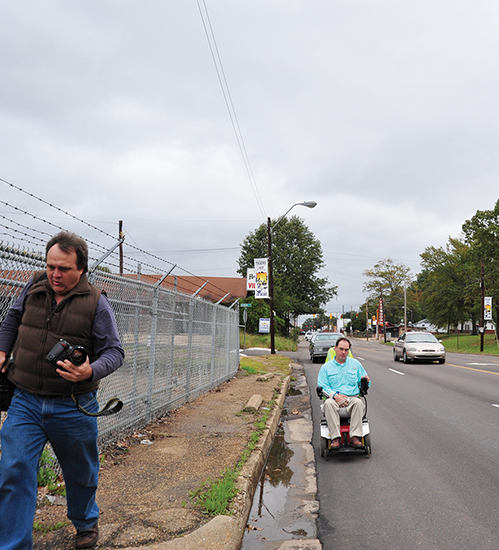 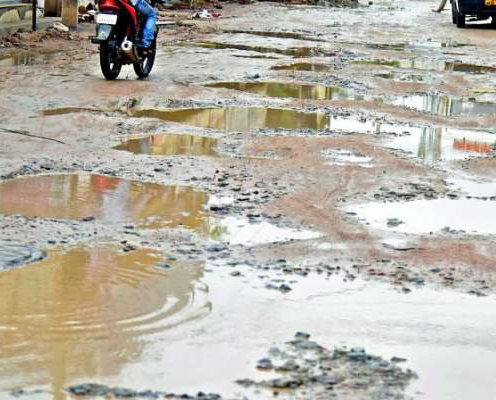 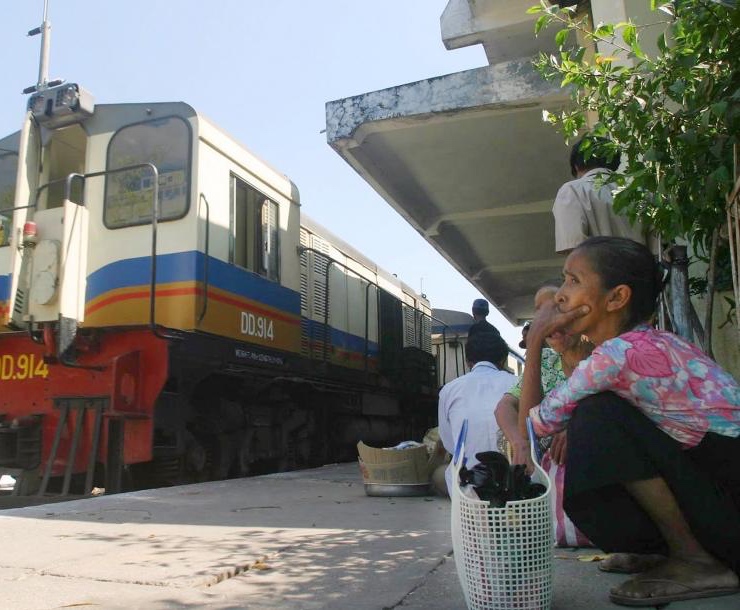 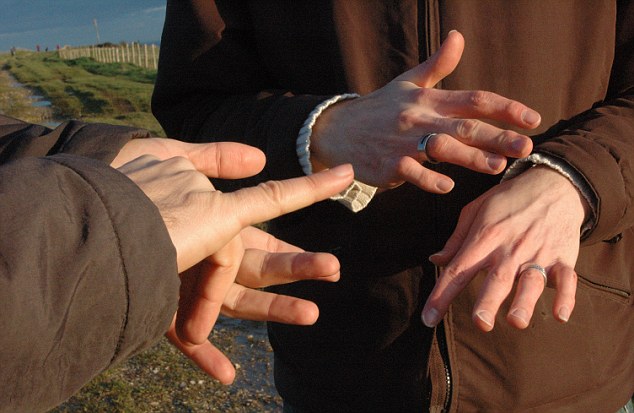 Barriers can be attitudinal, institutional or environmental
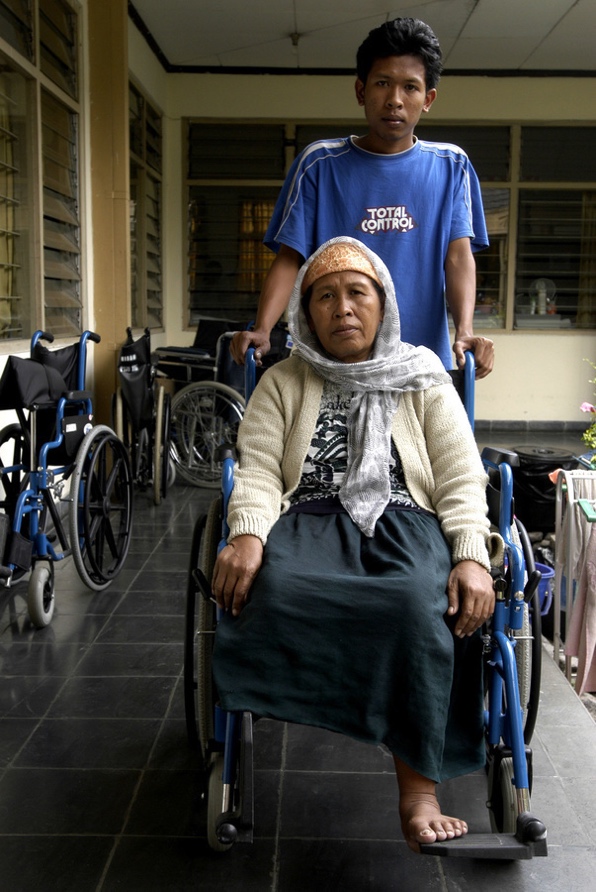 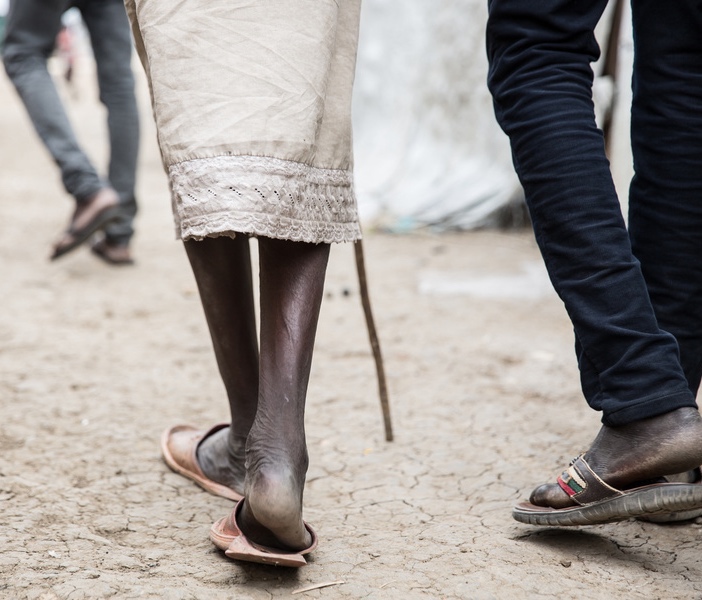 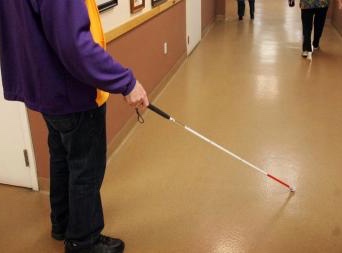 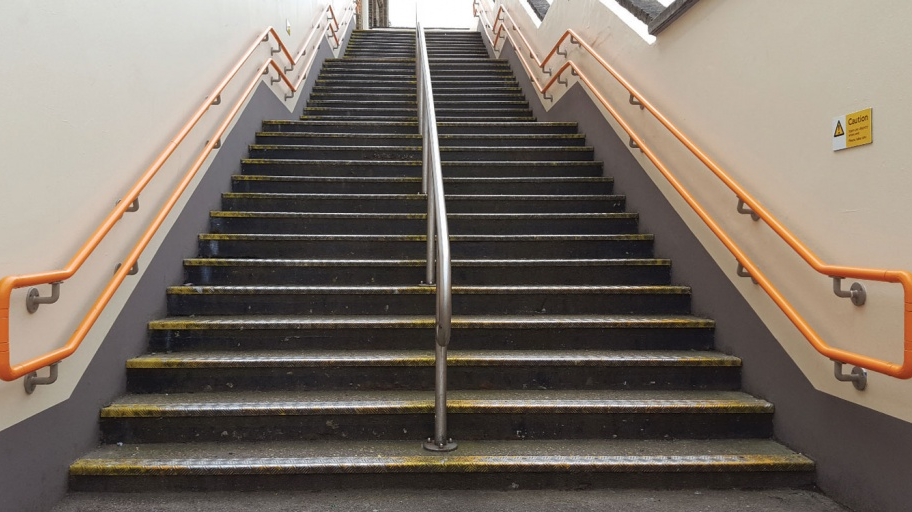 55
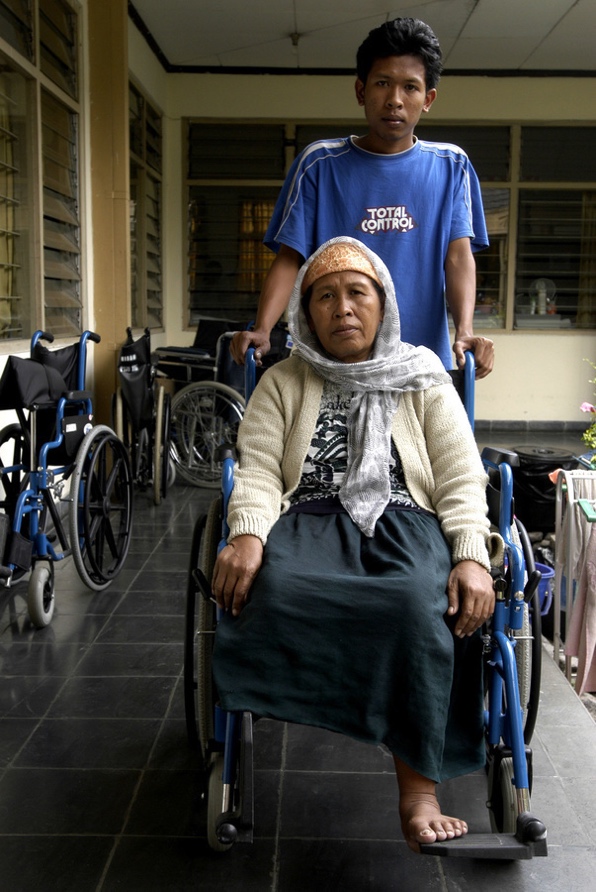 [Speaker Notes: Inclusivity, Accessibility and Barriers

Ultimately, everyone has the same needs in life, including access to shelter, food, water, clothing, education, livelihoods, safety, security, a sense of belonging to a community and a connection to others. 

In relation to our work, individuals need to be respected, have their information protected and be able to access the full range of our programmes and services, which are inclusive of their circumstances. This applies to everyone we assist. Whether or not an individual’s needs can be met has to do with what barriers are present.

Thus, when we talk about safe spaces for people with diverse SOGIESC, we talk about accessibility, inclusion and barriers.

What does the term accessible mean? 
Answer: Accessible means capable of being reached, entered and understood. 

What does the term inclusive mean? 
Answer: An inclusive space is one that provides equal opportunities, resources and access to individuals who are marginalized, and treats them fairly and with respect. 

What are barriers? 
Answer: Drawing on the disability inclusion model, we know that barriers are conditions, policies, or attitudes that prevent or make difficult the use and enjoyment of our services and information. They can be attitudinal, institutional or environmental.   

----

Time: 4 minutes.]
Inclusivity, Accessibility and Barriers
Barriers
INSTITUTIONAL
ATTITUDINAL
ENVIRONMENTAL
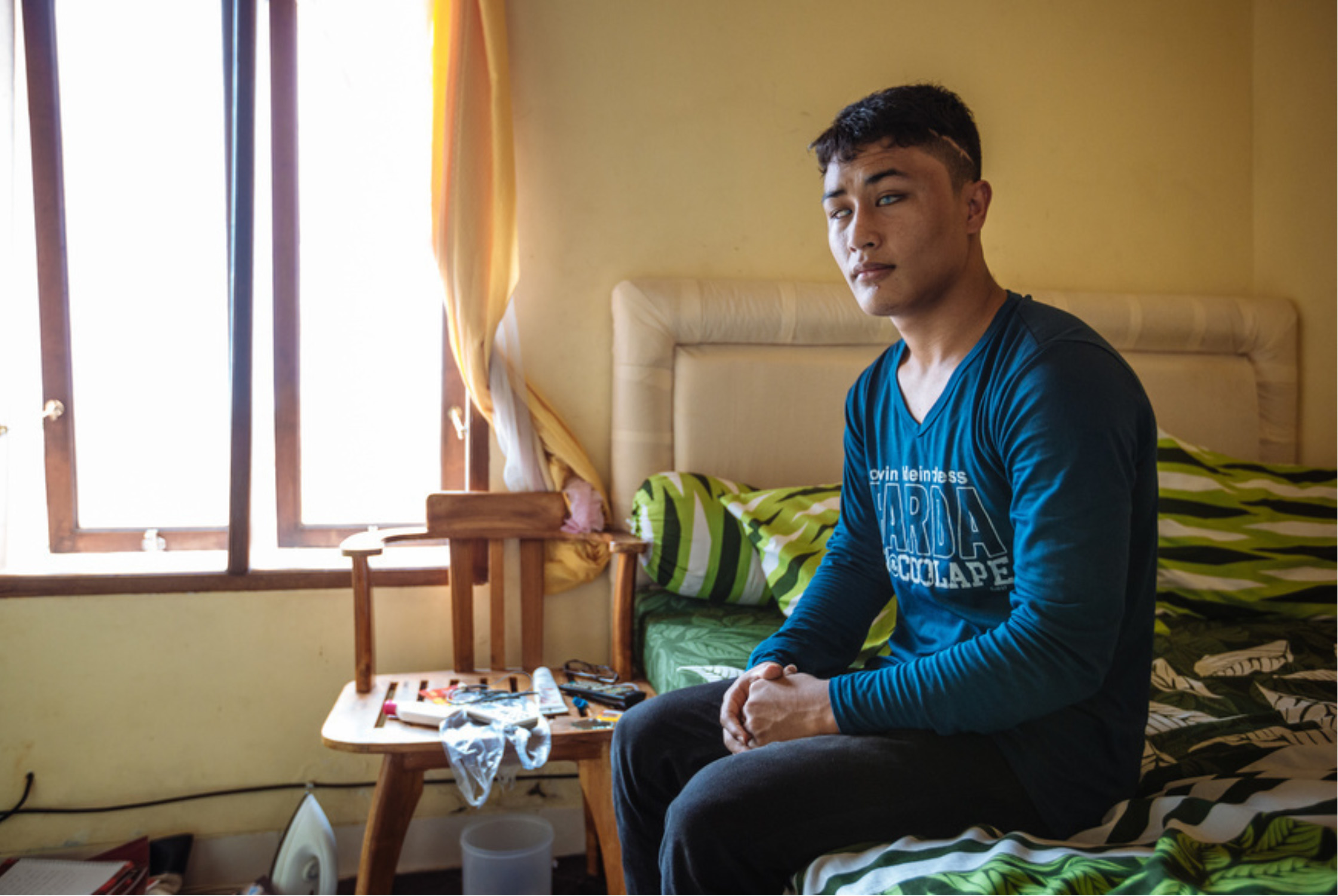 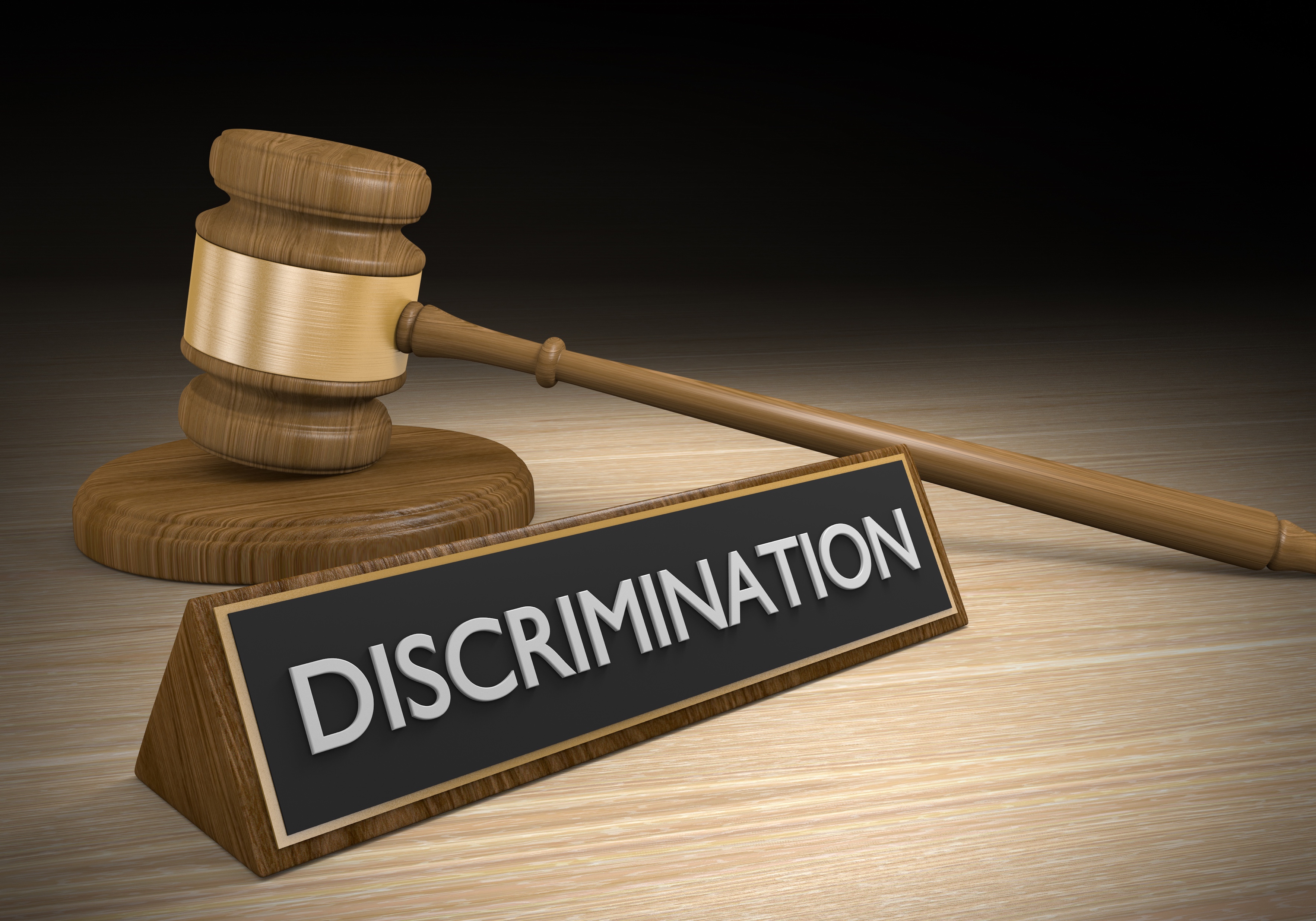 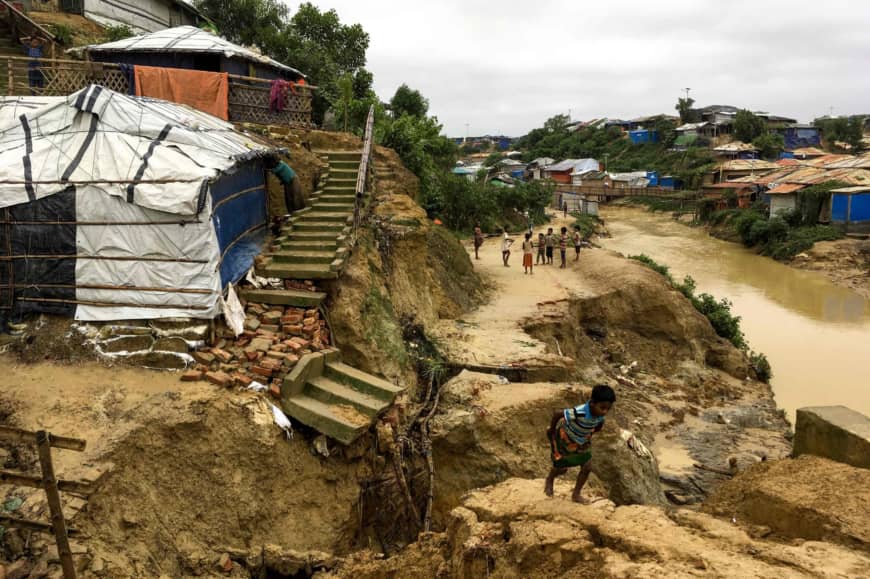 Same needs – different barriers
Are people with diverse SOGIESC being invited into our spaces?
Can they get to them?
Can they get into them?
Are their basic needs met while they’re there (safety, security, food, water, toilets, dignified interactions)? 
Are they in a trusting and confidential environment?
56
[Speaker Notes: Inclusivity, Accessibility and Barriers, continued

Attitudinal barriers include stigma and stereotypes that result in discriminatory actions. What are some examples of attitudinal barriers? (Examples include personnel laughing at people with diverse SOGIESC or refusing to assist them.)
Institutional barriers include discriminatory policies, strategies or practices. (Examples are security policies that all individuals visiting an office must have an ID that matches their gender expression and that all individuals must be searched by someone of the same gender as listed on their ID.)
Environmental barriers are aspects of the physical environment that prevent usage. (Examples include a lack of gender-neutral toilets, a lack of a personal computer to access information about office policies or an office located in an area that is unsafe for people with diverse SOGIESC.)

In sum, people with diverse SOGIESC don’t have special needs – they have the same needs as everyone else but face different barriers. In order to meet their needs, it is our responsibility to make sure that our spaces are accessible, inclusive and free of barriers. 

When we’re thinking about safe spaces, we should ask: are people with diverse SOGIESC being invited into our spaces? Are they able to get to them? Can they get into them? Are their basic needs met while they’re there? Are they in a trusting and confidential environment? 

----

Time: 2 minutes.]
Safe Space Messaging
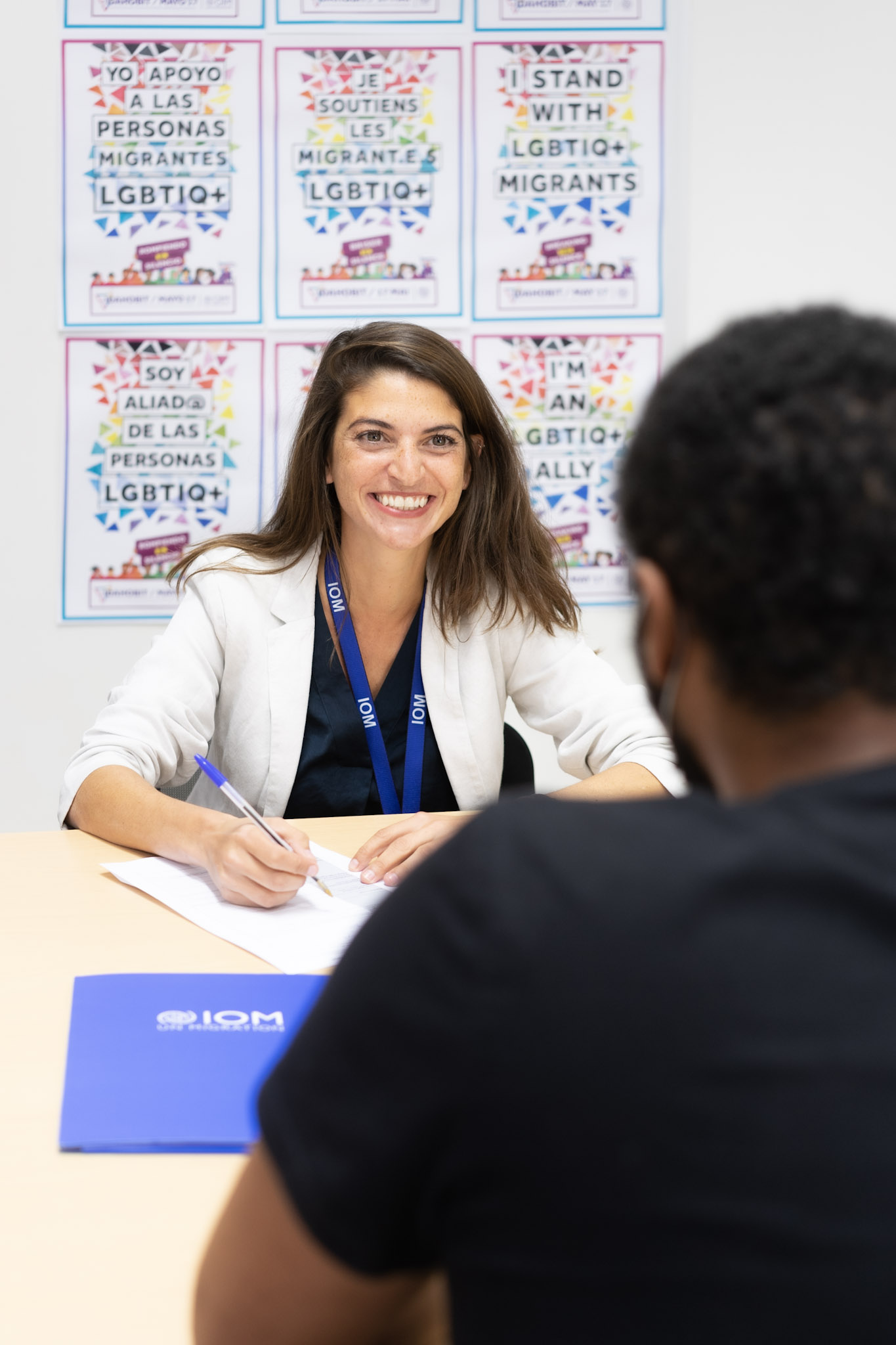 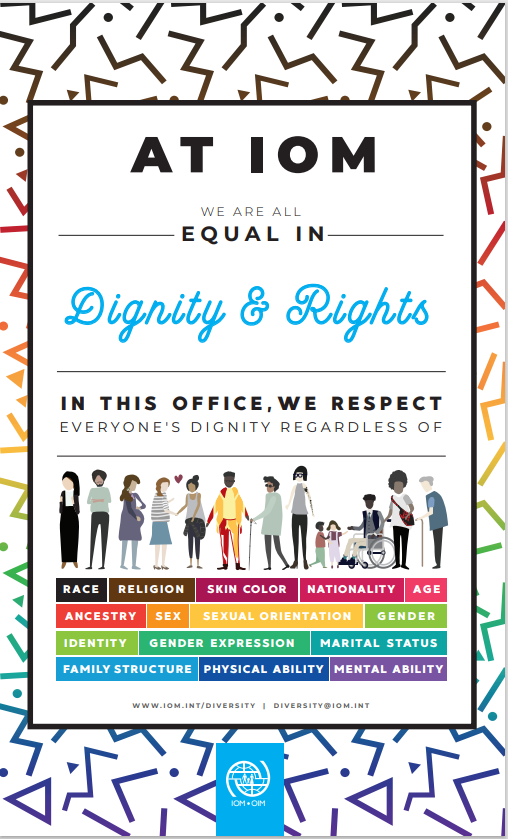 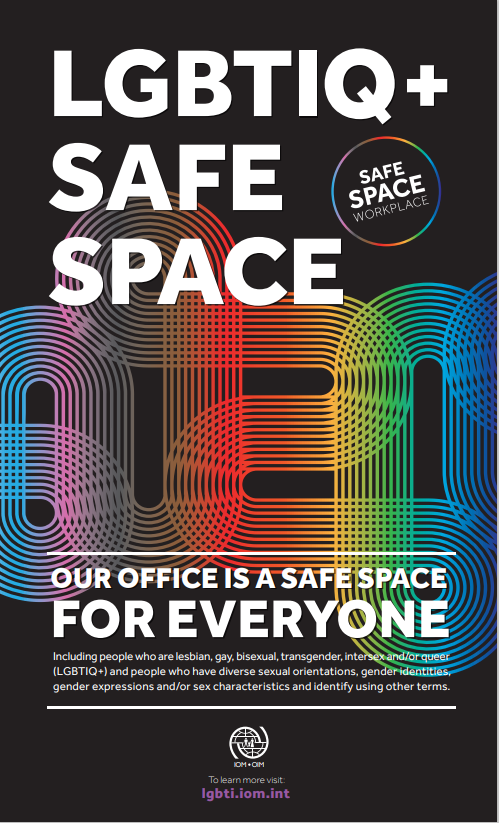 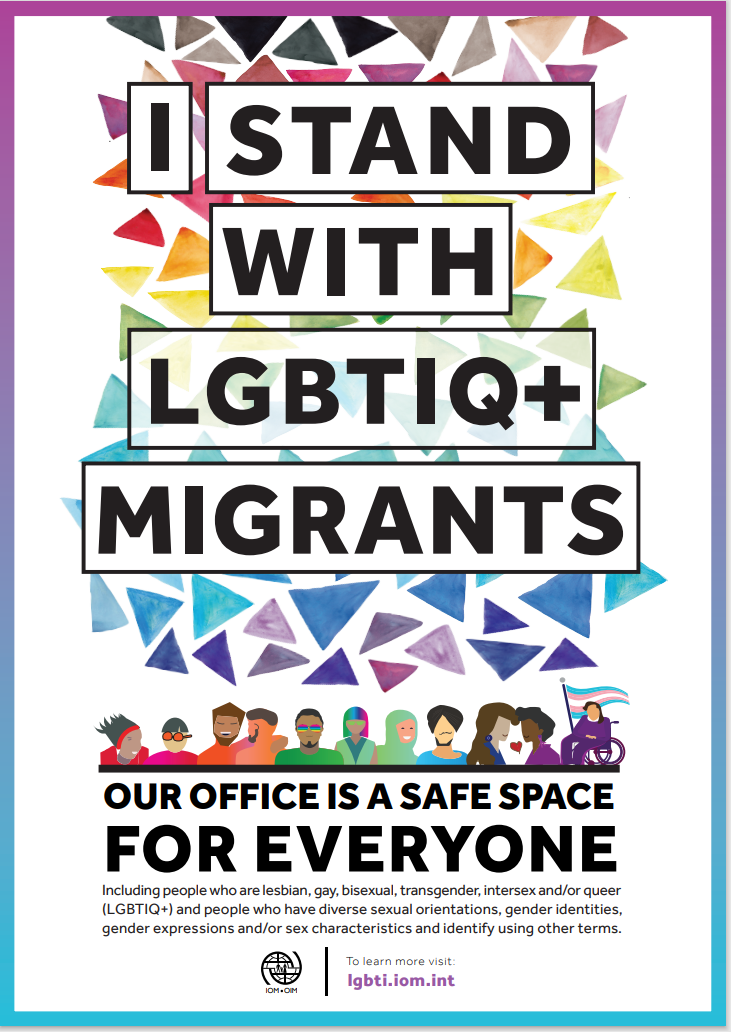 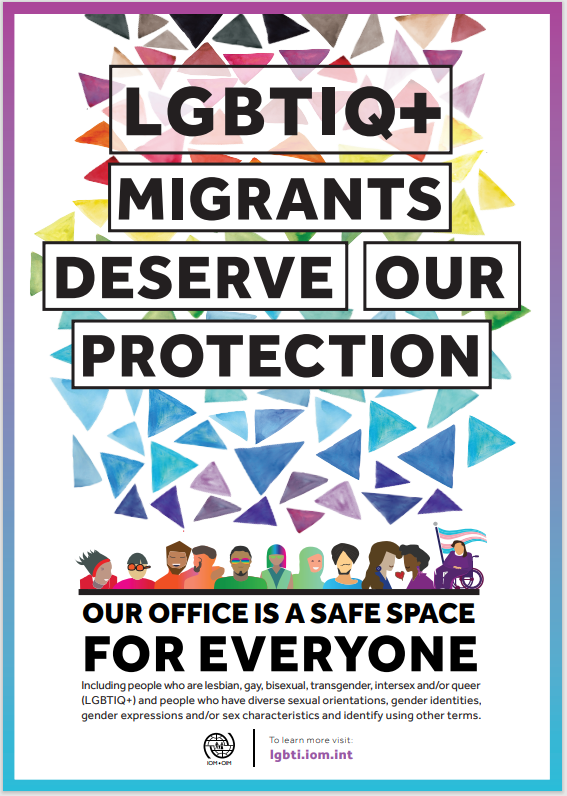 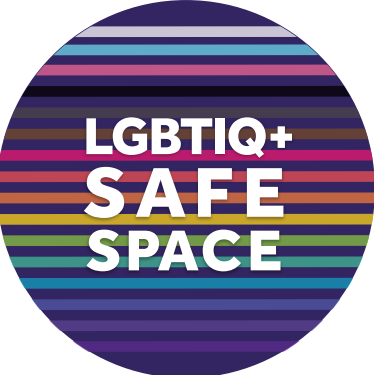 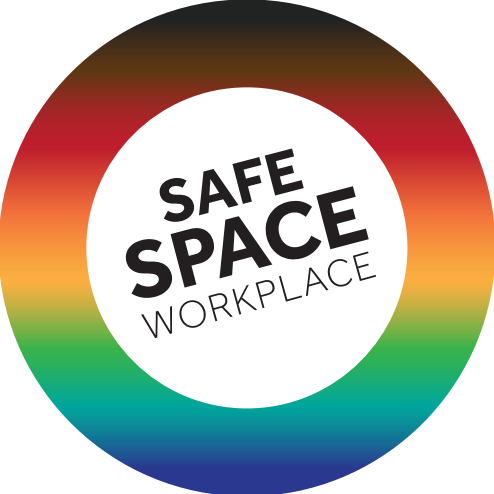 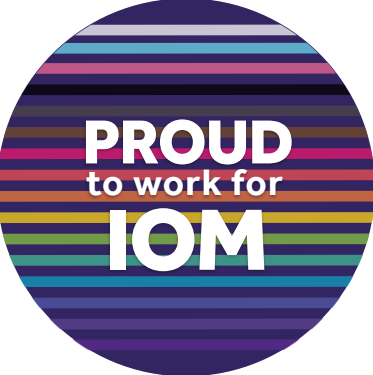 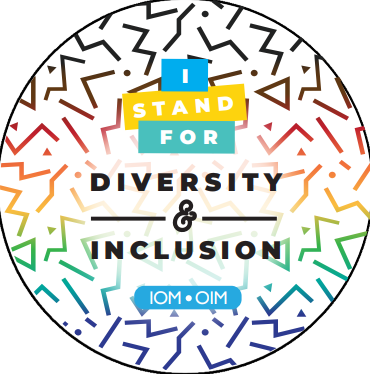 57
[Speaker Notes: Safe Space Materials (continued)

One way to share safe space messages is through posters, buttons and stickers like those shown on the screen. These are part of a wide range of IOM visual materials that can be access on the intranet under “About Us” and “Diversity and Inclusion in IOM Programming”. They are available in French, English and Spanish and are formatted to print on our office printers or at a professional printer. 

Keep in mind when creating safe space materials that many cultures do not recognize a rainbow flag as a symbol of diverse SOGIESC, and that you also want to be inclusive of individuals who do not read or who read in a language that is not represented by your materials. For that reason, it’s important to diversify your messaging by also using verbal messaging such as videos, announcements and introductions to interviews and meetings.  

In locations where the topic is very sensitive and it would put the IOM office at risk to display safe space materials, you can still share the message orally during conversations with colleagues and migrants by saying that you are inclusive of all types of people, including people of different genders, identities, religions, political backgrounds, belief systems and people with different types of families. You can emphasize that your staff are trained to work with everyone and that the information that is shared will be kept confidential. 

----

Time: 2 minutes.

[Image description: IOM safe space messages on the wall behind an IOM  employee who is smiling at their desk and speaking to a migrant.]]
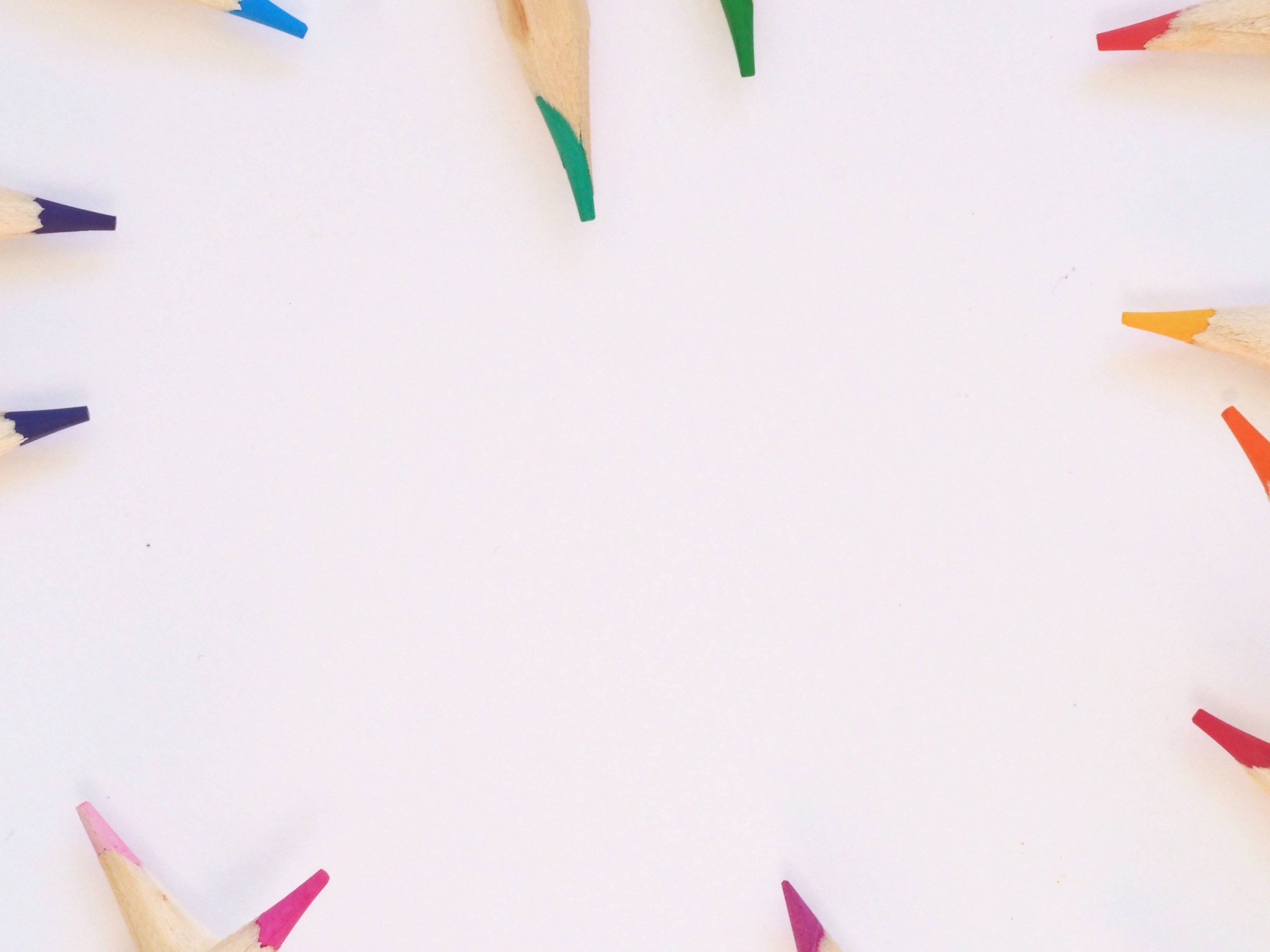 Exercise
ACTION PLAN
Workbook - PAGE 79
58
[Speaker Notes: Exercise: Action Plan 

We’ll conclude our section on Safe Spaces today with a rapid action plan exercise. 

We will do this exercise using the Stop, Start, Continue method. The object of this exercise is to examine your current work and develop next steps by looking at what to start doing, what to stop doing and what to continue doing. 

Split into teams based on your area of work. Please join others who are in your same programme, activity, sub-office. You’ll be working together to plan actionable and concrete steps that you can take after the training session. If you are the only representative of your area of work, please come to me so I can join you up with others in the same situation. You can then work on your action steps independently and then share with the group for feedback. 

Once everyone has formed a team- You all have a large piece of flip chart paper and markers on your table. You’ll now think about the three questions that are in your Workbook and share your suggestions in round-robin format. Each person should mention one suggestion under any of the three categories, and then move to the following person. You can keep going around in a circle until all of your ideas have been collected. You can then review them and see if there is anything you want to add, remove or change. You have ten minutes for the exercise. 

----

Facilitation Note: See the Facilitation Guide page 122 for more information about this exercise, alternative facilitation ideas and the Facilitator’s Key. 

Time: 12 minutes. 2 minutes for instructions; 10 minutes for teams to undertake exercise.]
01
02
03
04
Key Learning Points
Safe spaces and confidentiality
Identifying safe spaces
Types of barriers
Inclusive workspaces
59
[Speaker Notes: Key Learning Points

Here are several key learning points to keep in mind from this section: 

A safe space is any place – whether a physical location, family (biological or chosen) or online forum – that is accessible and inclusive for individuals with diverse SOGIESC. 
Safe spaces ensure confidentiality and respect. 
Barriers to safe spaces may include attitudes, institutional policies and practices, and environmental factors.
It is equally important to ensure you have a welcoming and inclusive workplace for colleagues with diverse SOGIESC.

----

Time: 1 minute.]
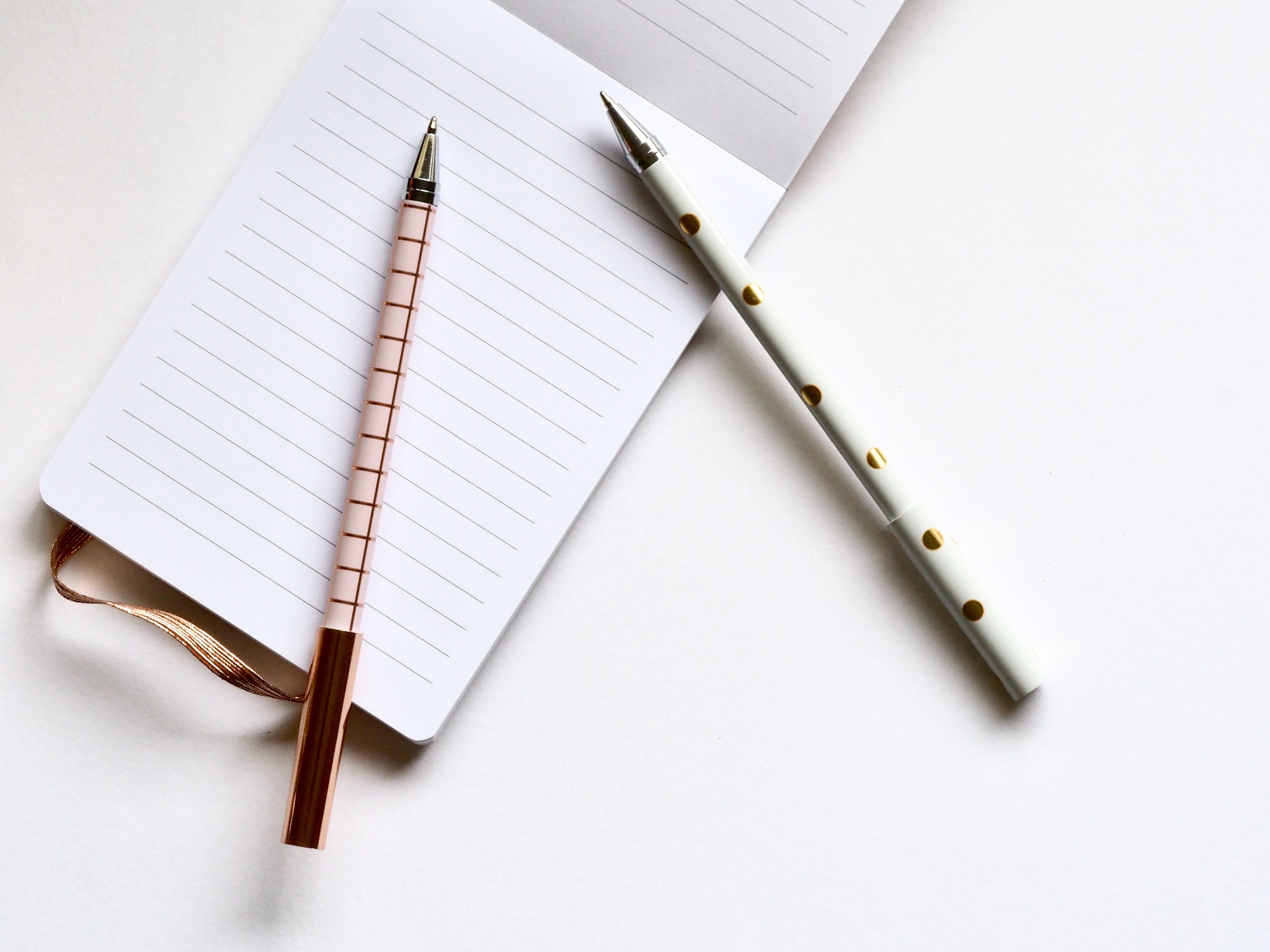 Questions?
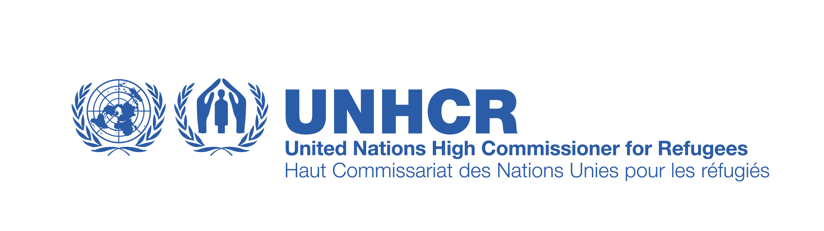 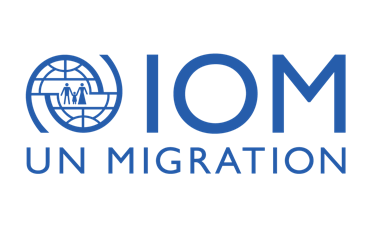 60
[Speaker Notes: Wrap-Up

We’ve now reached the end of Foundation Topics. Does anyone have any questions?

----

Facilitation Note: If you gathered questions at the beginning of the training session, this is a good time to review them and determine which questions have been answered by the content and which questions may need further attention at this time. See the “Frequently Asked Questions” and “Answering Difficult or Unexpected Questions” sections of the Facilitation Guide for more guidance.]
Bureau of Population, Refugees and Migration (PRM) of the United States Department of State
The development of this training package was made possible through the generous support of the American people through the Bureau of Population, Refugees and Migration (PRM) of the United States Department of State as part of the project, “Sensitization and Adjudication Training on Refugees Fleeing Persecution Based on Sexual Orientation and Gender Identity.” The content does not necessarily reflect the views of PRM or the United States.
[Speaker Notes: The development of this training package was made possible through the generous support of the American people through the Bureau of Population, Refugees and Migration (PRM) of the United States Department of State as part of the project, “Sensitization and Adjudication Training on Refugees Fleeing Persecution Based on Sexual Orientation and Gender Identity.” The content does not necessarily reflect the views of PRM or the United States.]
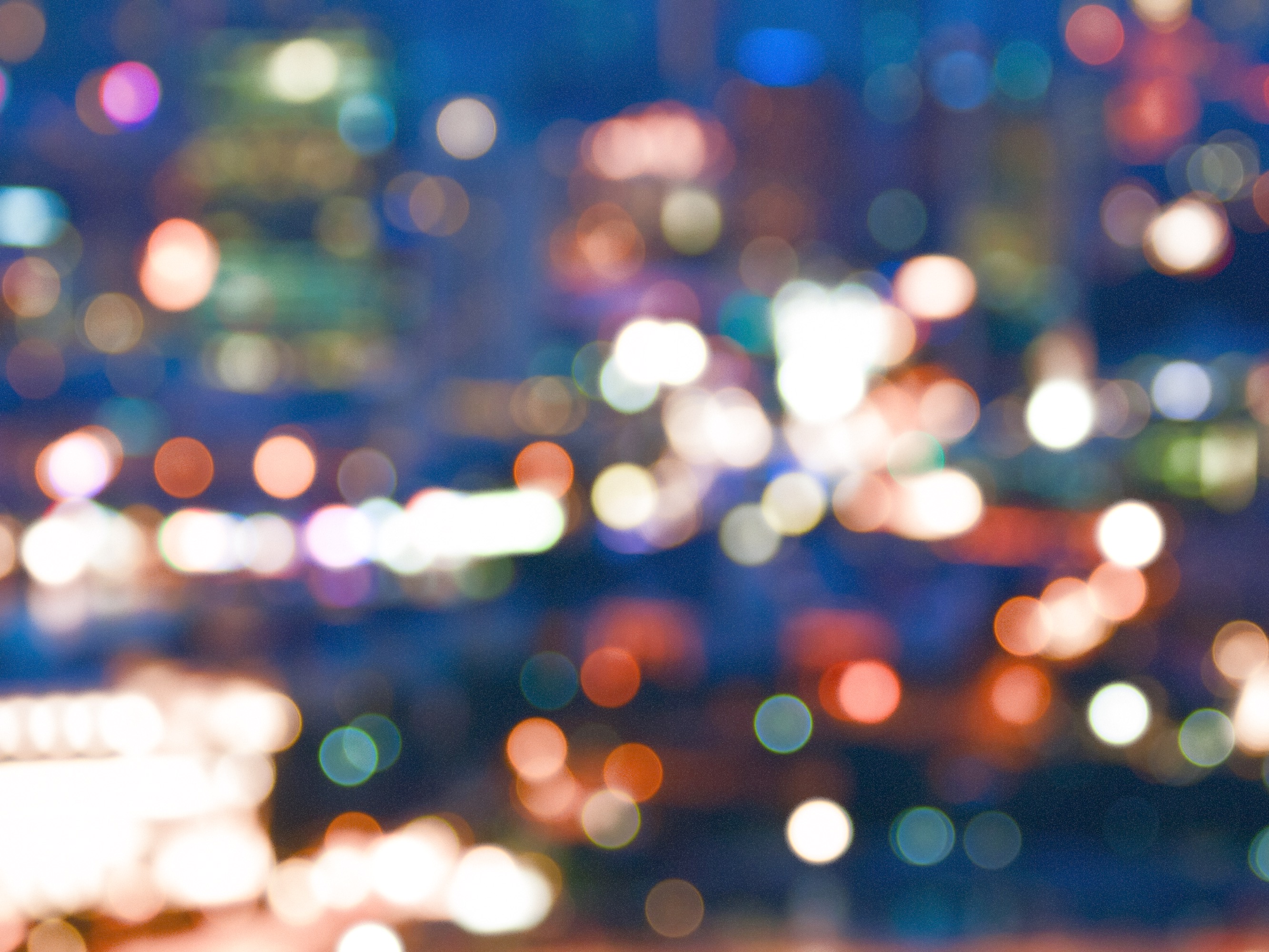 CONTACT US
For more information about this training package, please contact: IOM: Global LGBTIQ+ / SOGIESC Focal Point LGBTIFocalPoint@iom.intUNHCR: Community-Based Protection, Division of International Protection hqts00@unhcr.org
 
Please also visit the Social Inclusion in IOM Programming website at https://www.iom.int/social-inclusion-iom-programming for the most updated resources and training materials.